TNXH 3
Chủ đề 4: Thực vật và động vật
Bài 12
Các bộ phận của động vật
và chức năng của chúng
Ấn để đến trang sách
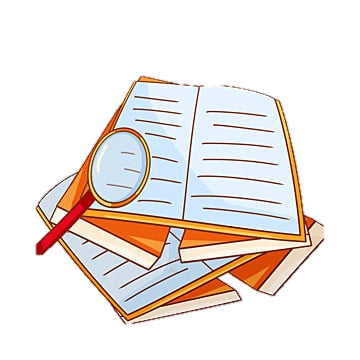 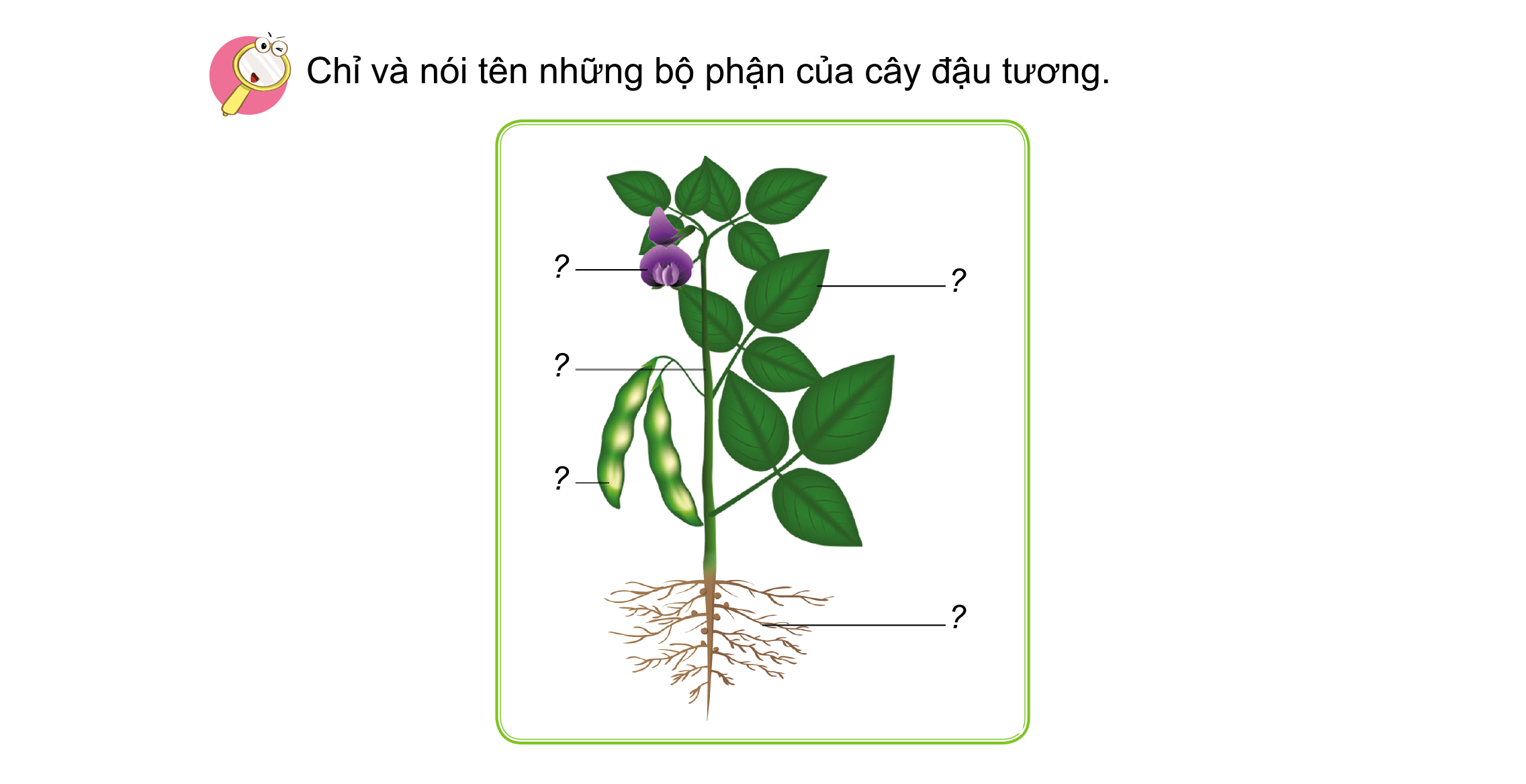 Hoa
Lá
Quan sát hình ảnh, chỉ và nói tên những bộ phận của cây đậu tương.
Thân
Quả
Rễ
Ấn để đến trang sách
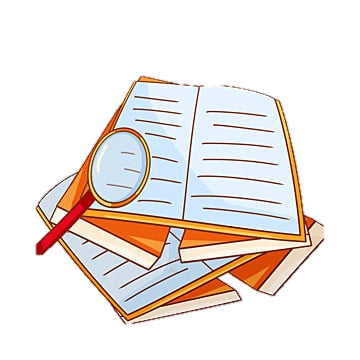 HĐ 1. Đặc điểm của rễ cây
Quan sát hình 1, 2 trong SGK trang 61 và chỉ ra điểm khác nhau giữa  rễ cây hành và rễ cây cải:
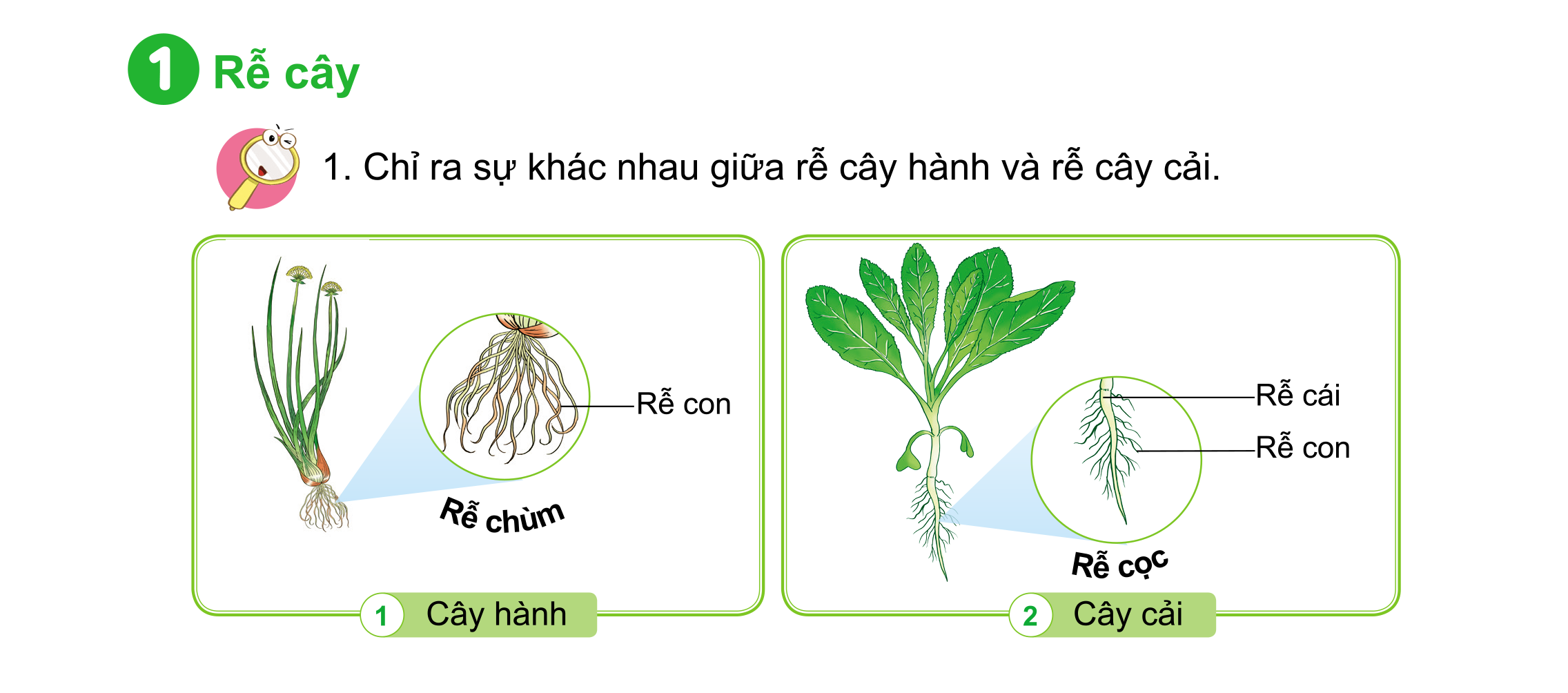 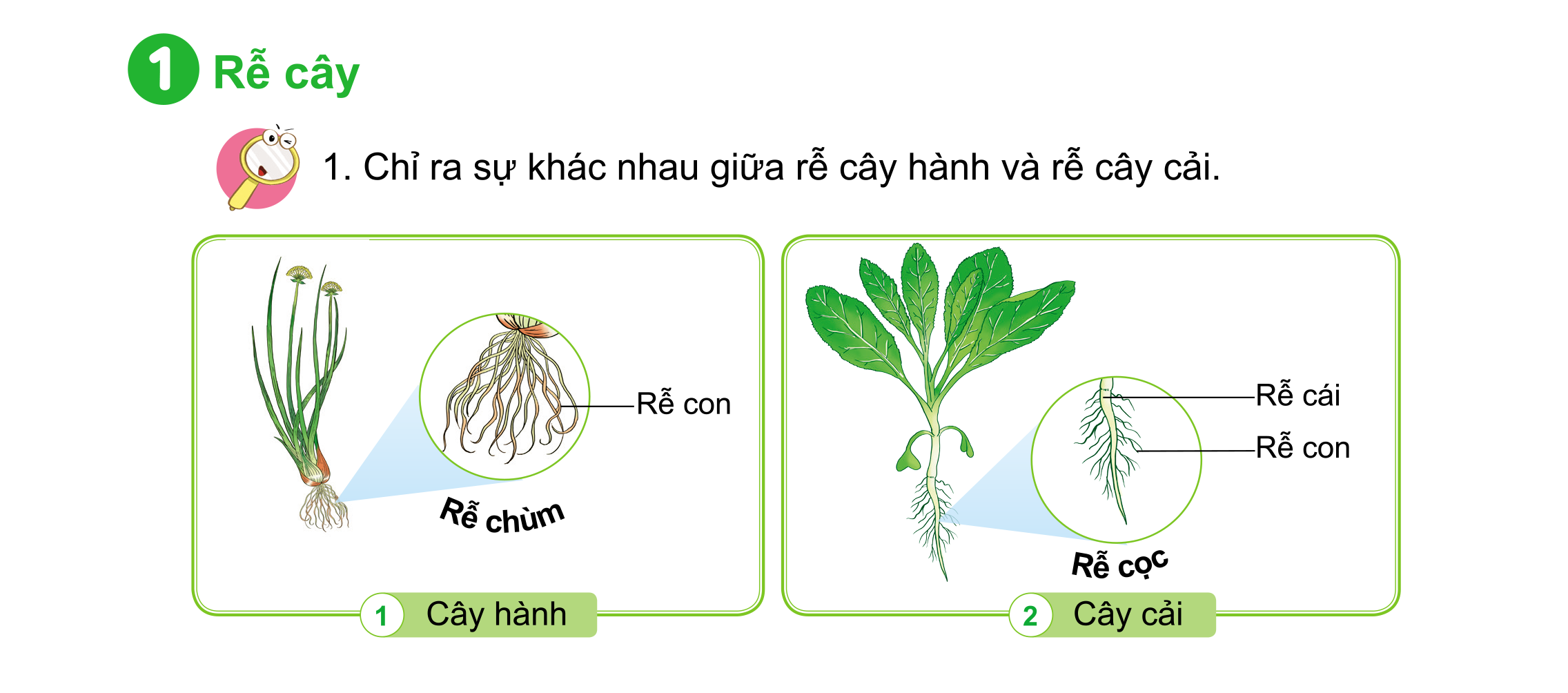 Đặc điểm rễ của cây hành lá
Rễ chùm
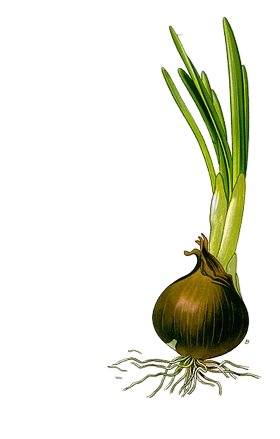 Từ gốc mọc ra nhiều rễ con
Không có 
rễ cái
Đặc điểm rễ của cây đậu tương
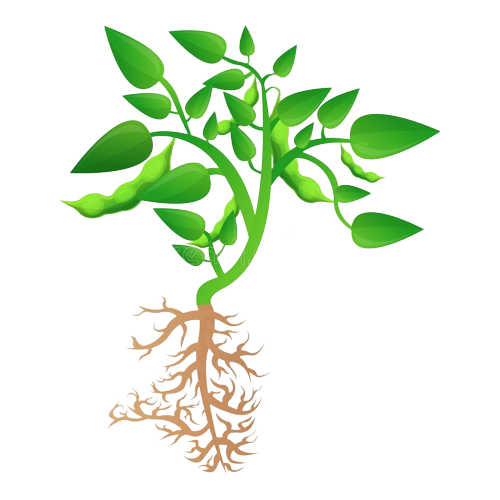 Rễ cọc
Từ rễ cái mọc ra rễ con
Có rễ cái 
(rễ chính)
Một số loài cây có rễ chùm
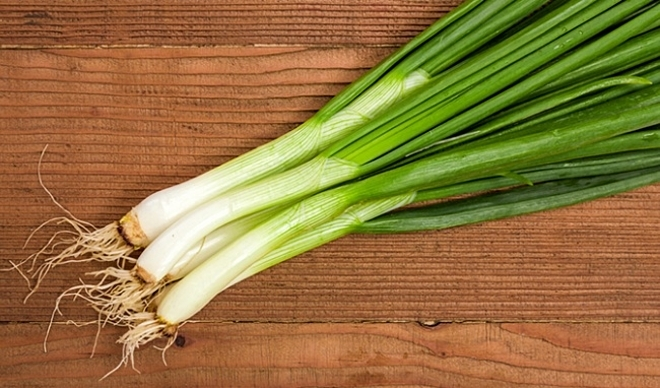 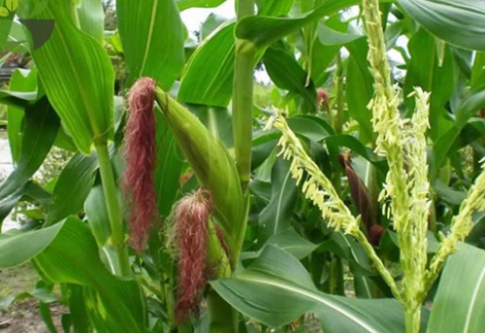 Cây lúa
Cây tỏi
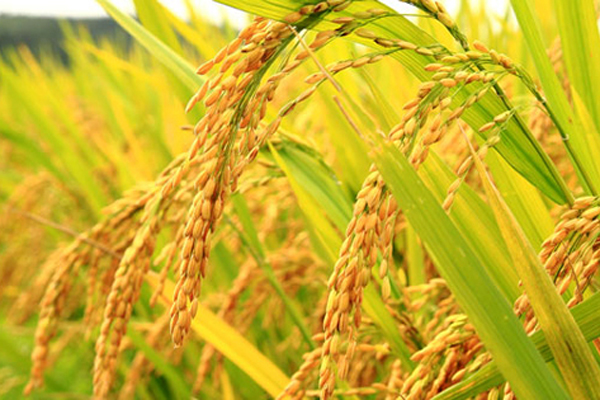 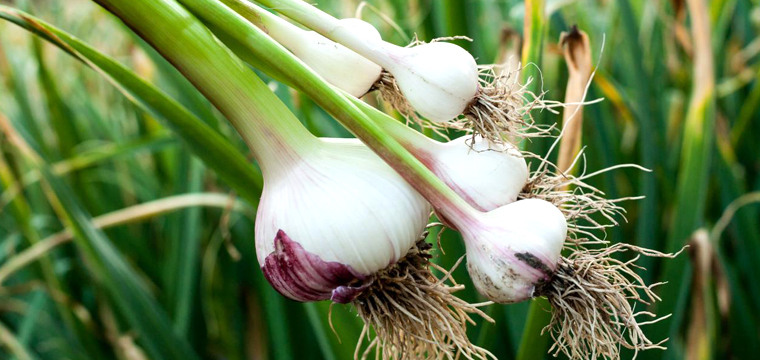 Cây ngô
Cây hành
Một số loài cây có rễ cọc
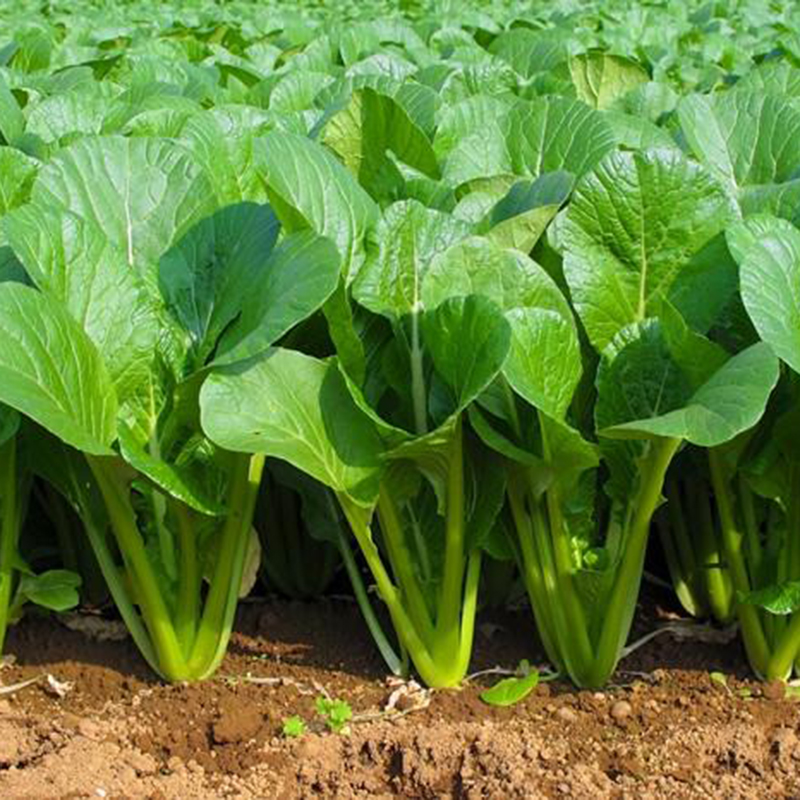 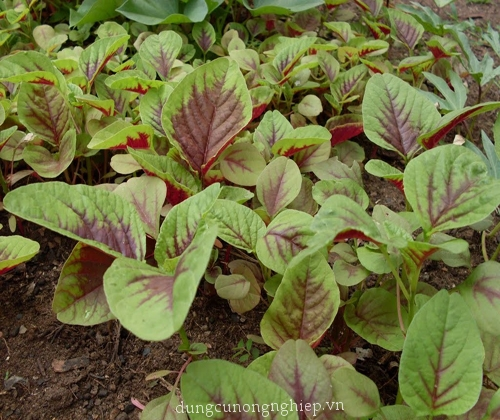 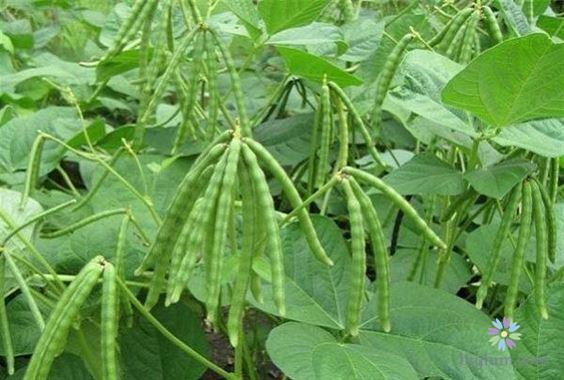 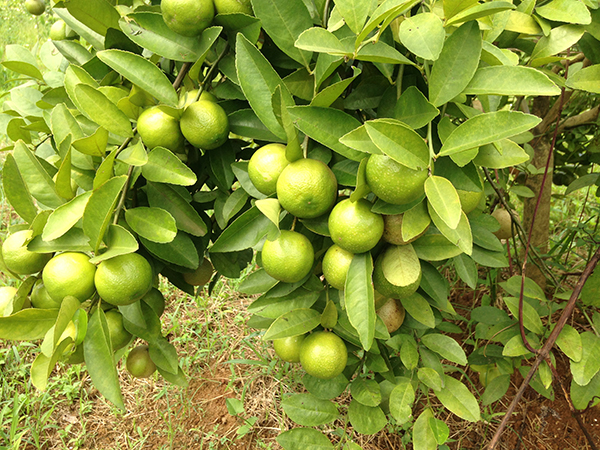 Cây rau dền
Cây đậu
Cây rau cải
Cây chanh
HĐ 2. Chức năng của rễ cây
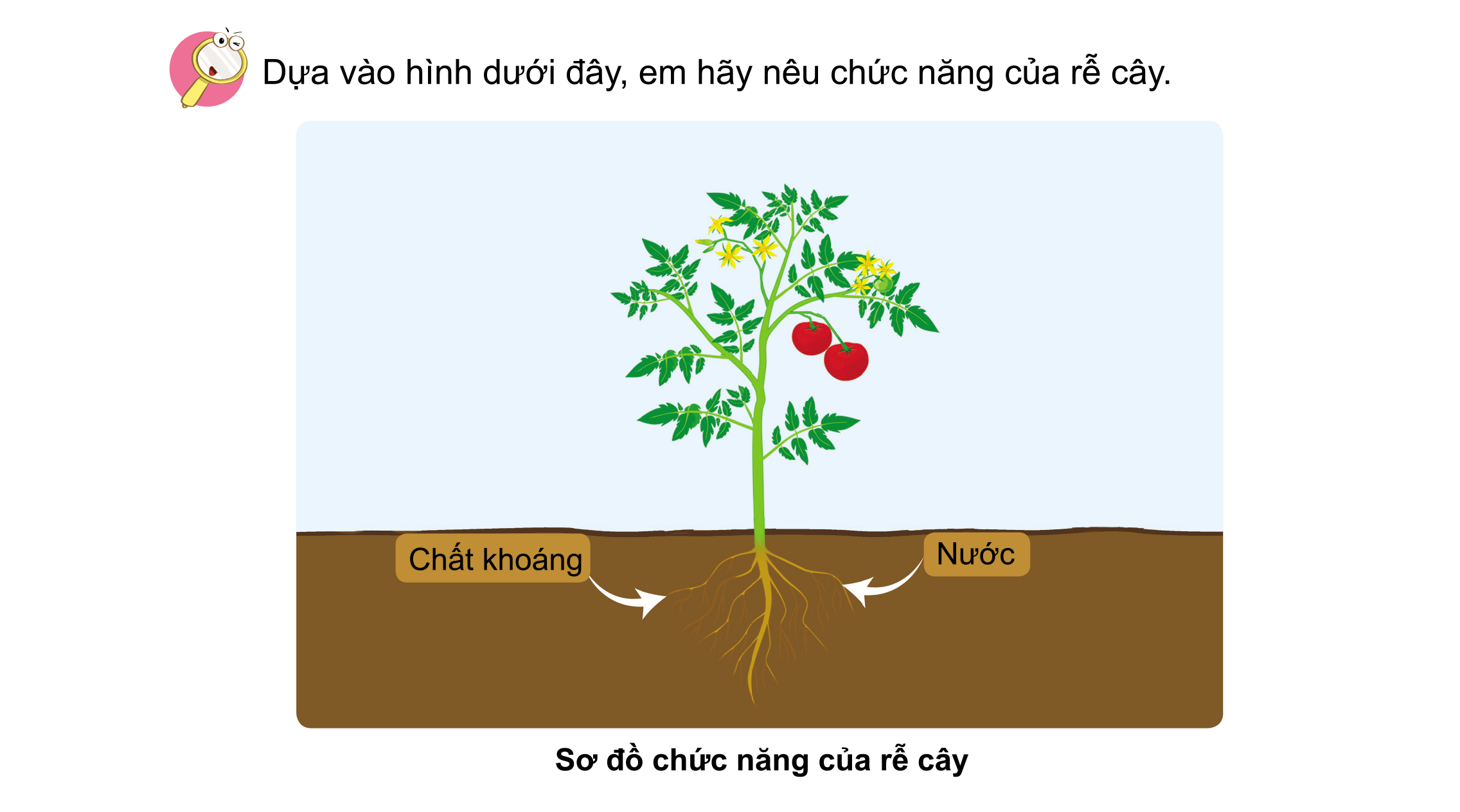 Làm việc nhóm đôi: 
Quan sát hình cây cà chua ở trang 63 SGK, trả lời câu hỏi: 
Rễ cây có chức năng gì?
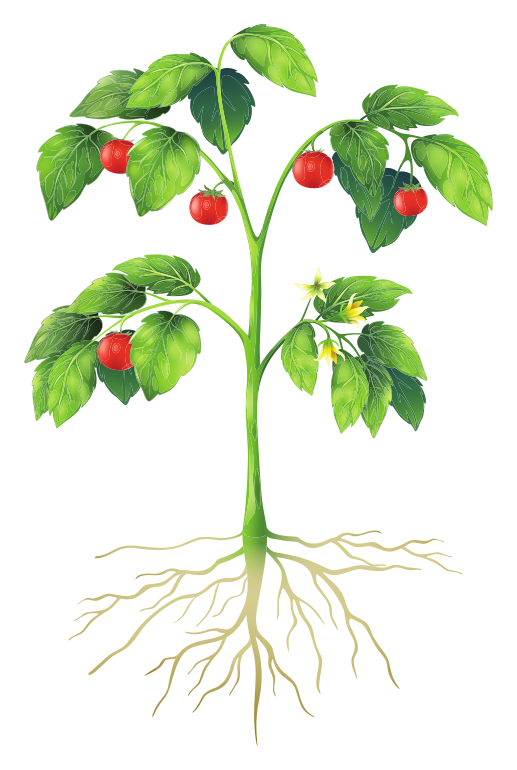 Ngoài ra rễ cây còn giúp cho cây 
đứng vững.
Hút nước
Hút khoáng chất
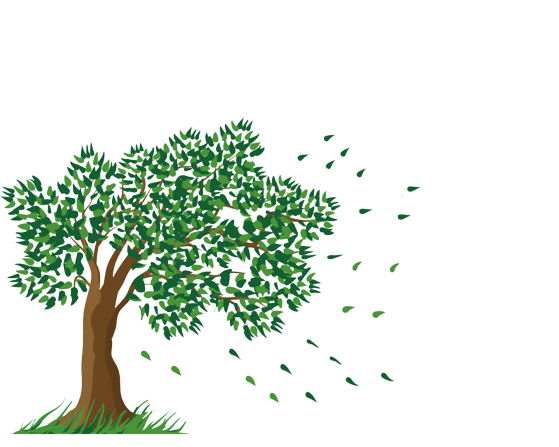 Cây muốn đứng vững, không bị gió cuốn đi cần có rễ ngắn hay dài?
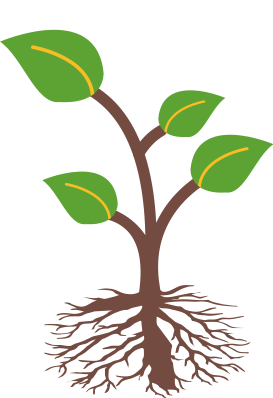 Rễ cây hút nước và khoáng chất để nuôi cây
Rễ cây giúp cây có thể đứng vững, bám chặt vào đất
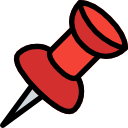 Có hai loại rễ chính là rễ chùm và rễ cọc. Rễ chùm không có rễ cái, từ gốc thân mọc ra nhiều rễ con dài gần bằng nhau. Rễ cọc gồm một rễ cái to và dài, từ rễ cái mọc ra nhiều rễ con.
HĐ 3. Đặc điểm của thân cây
Làm việc nhóm:
Các em quan sát hình 1-8 trong SGK trang 64, 65, chỉ ra tên cây và đặc điểm của thân cây.
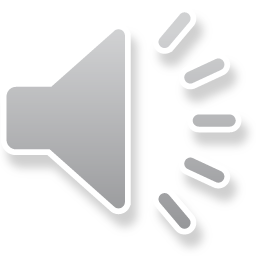 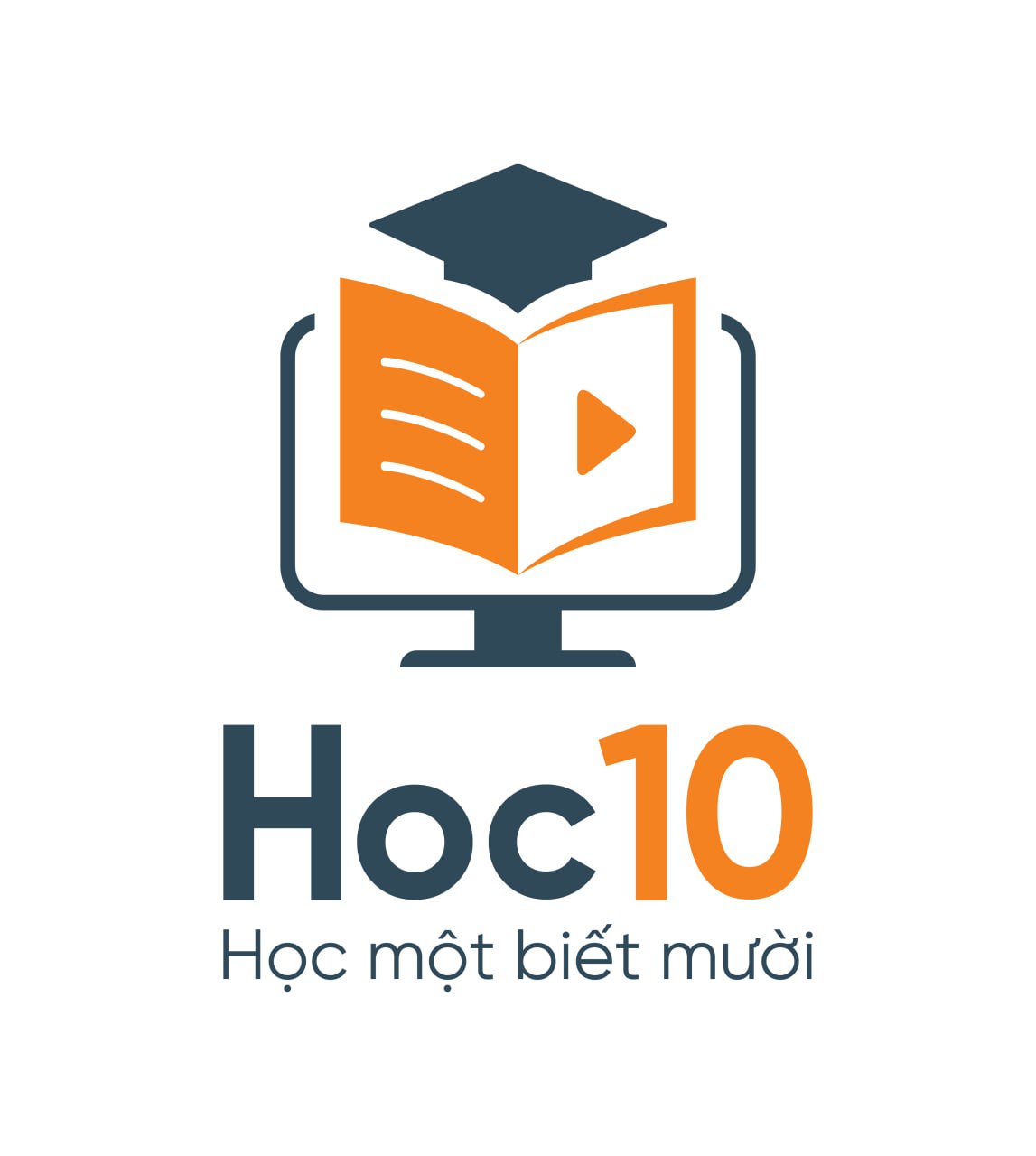 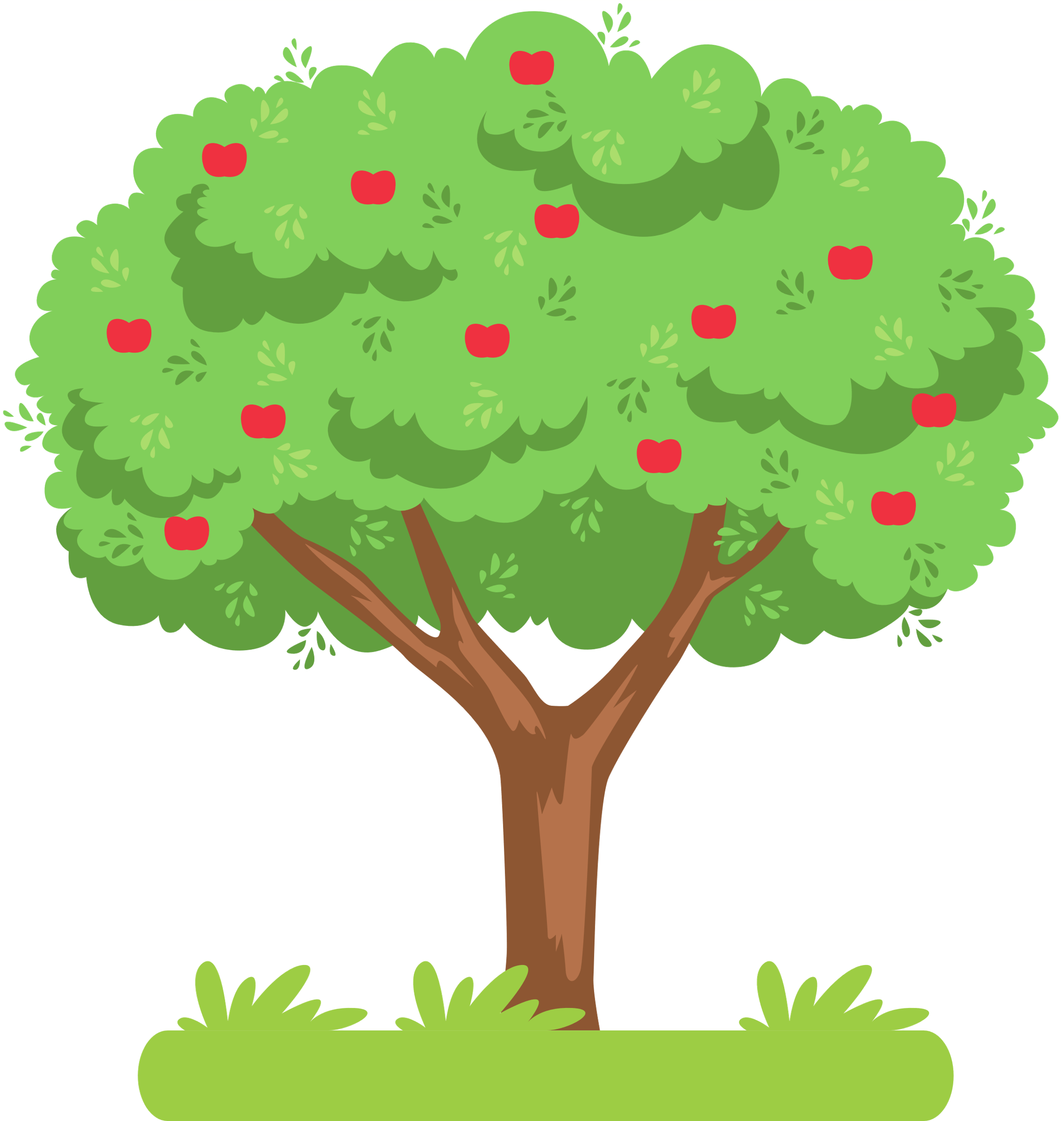 TRÒ CHƠI HÁI TÁO
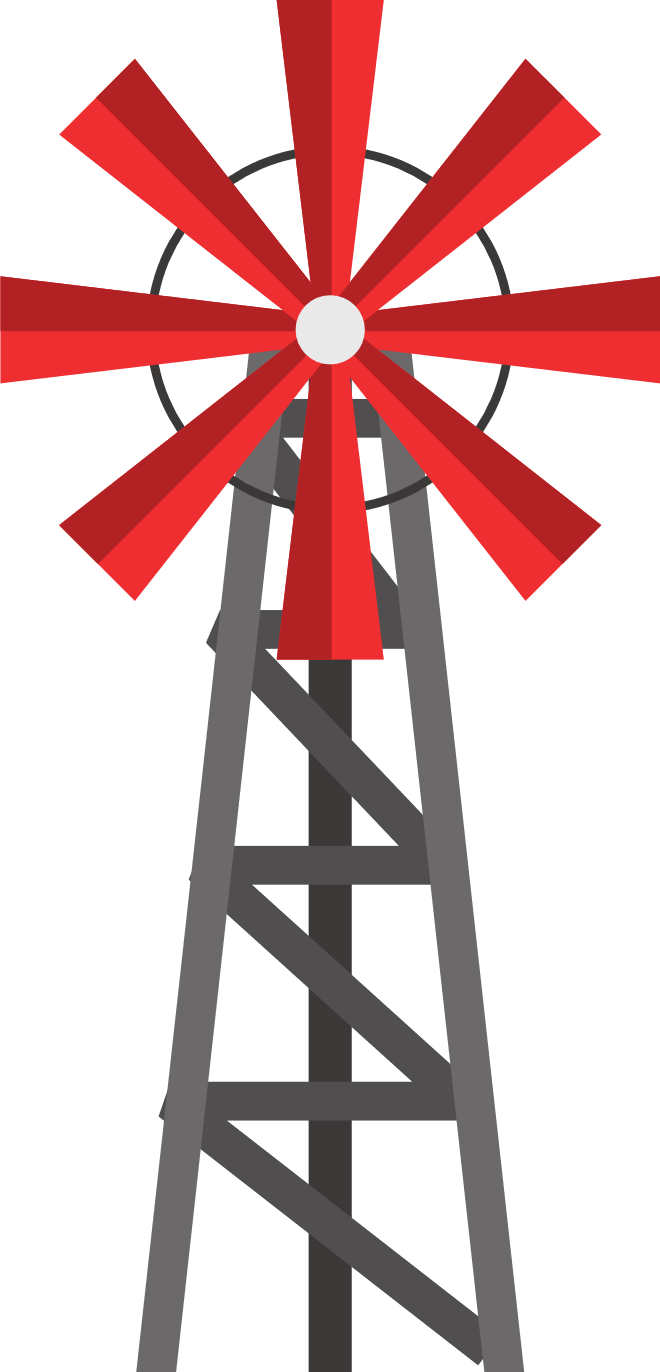 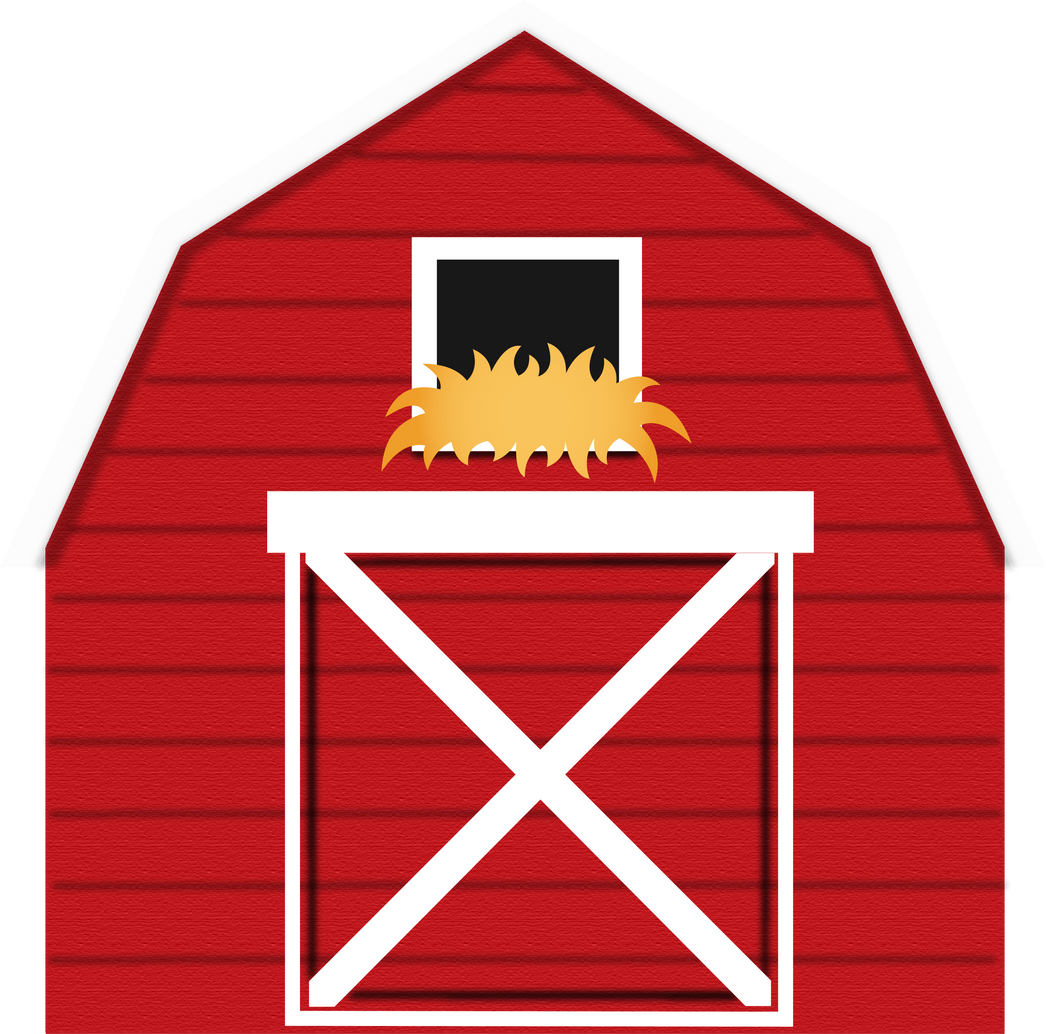 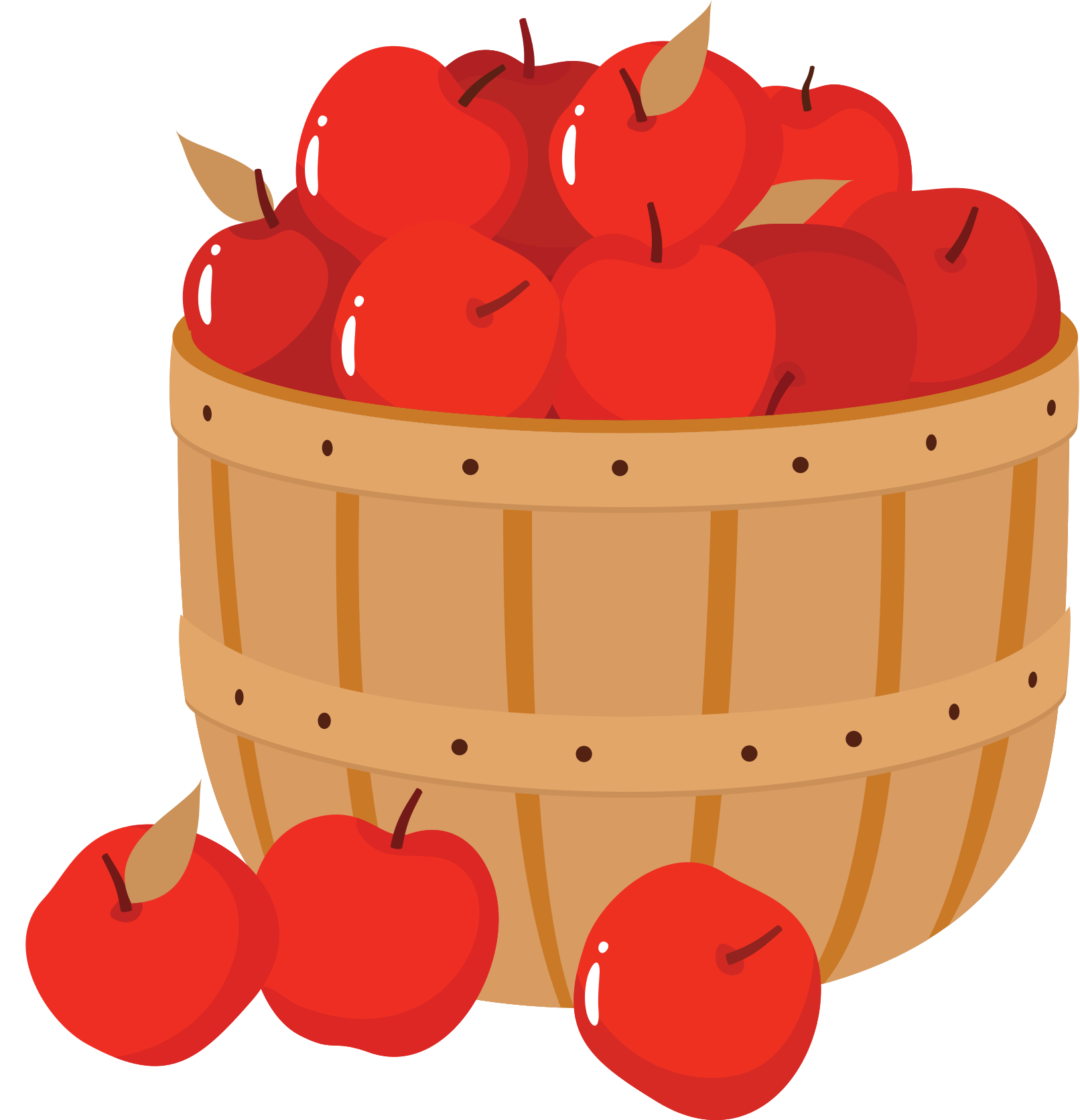 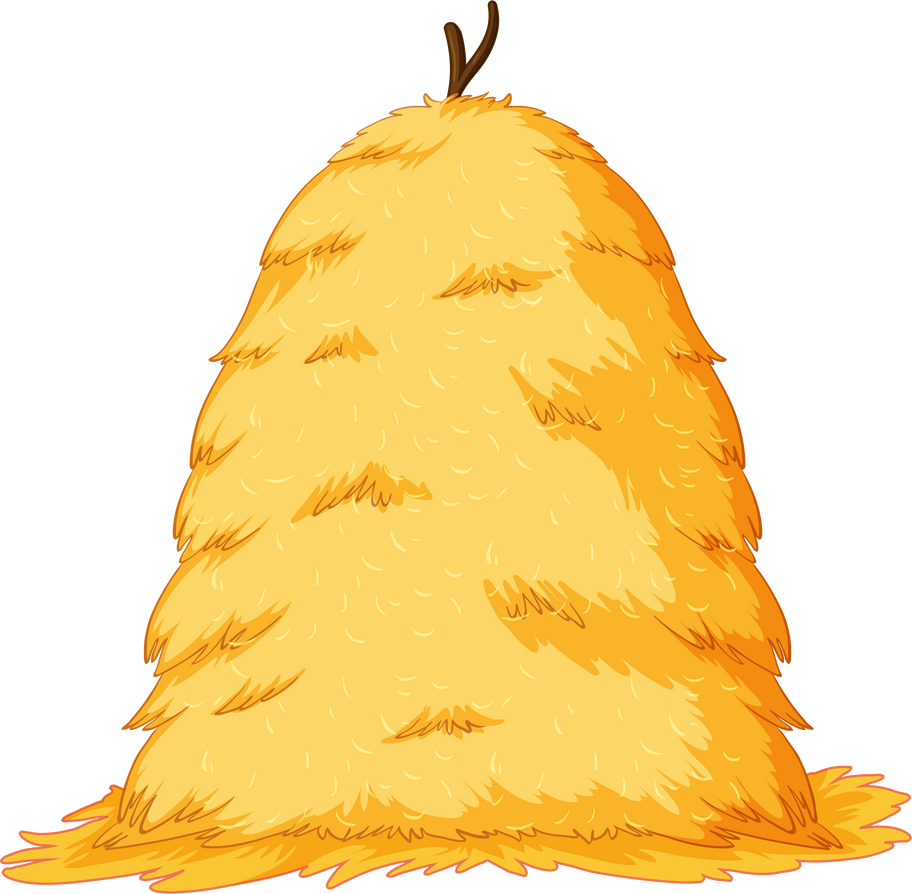 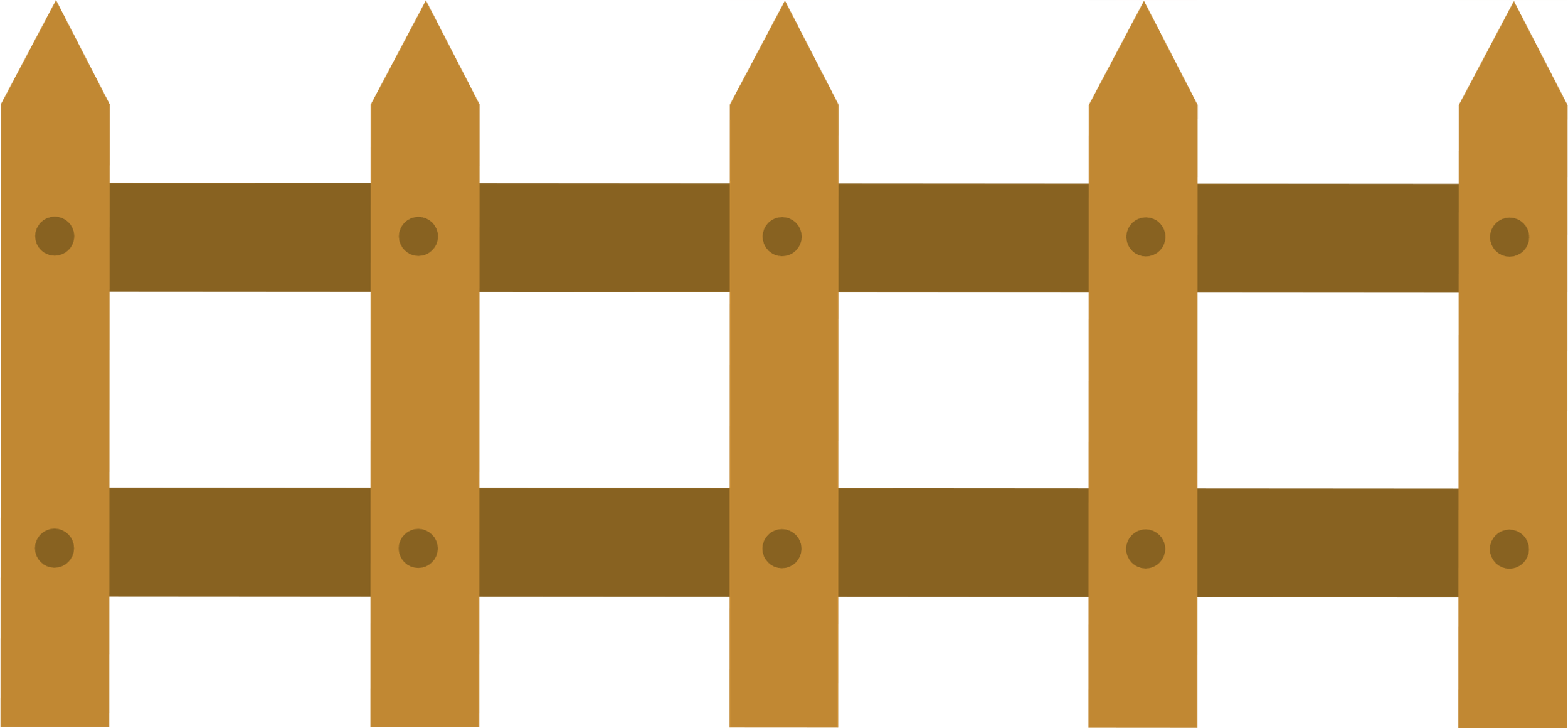 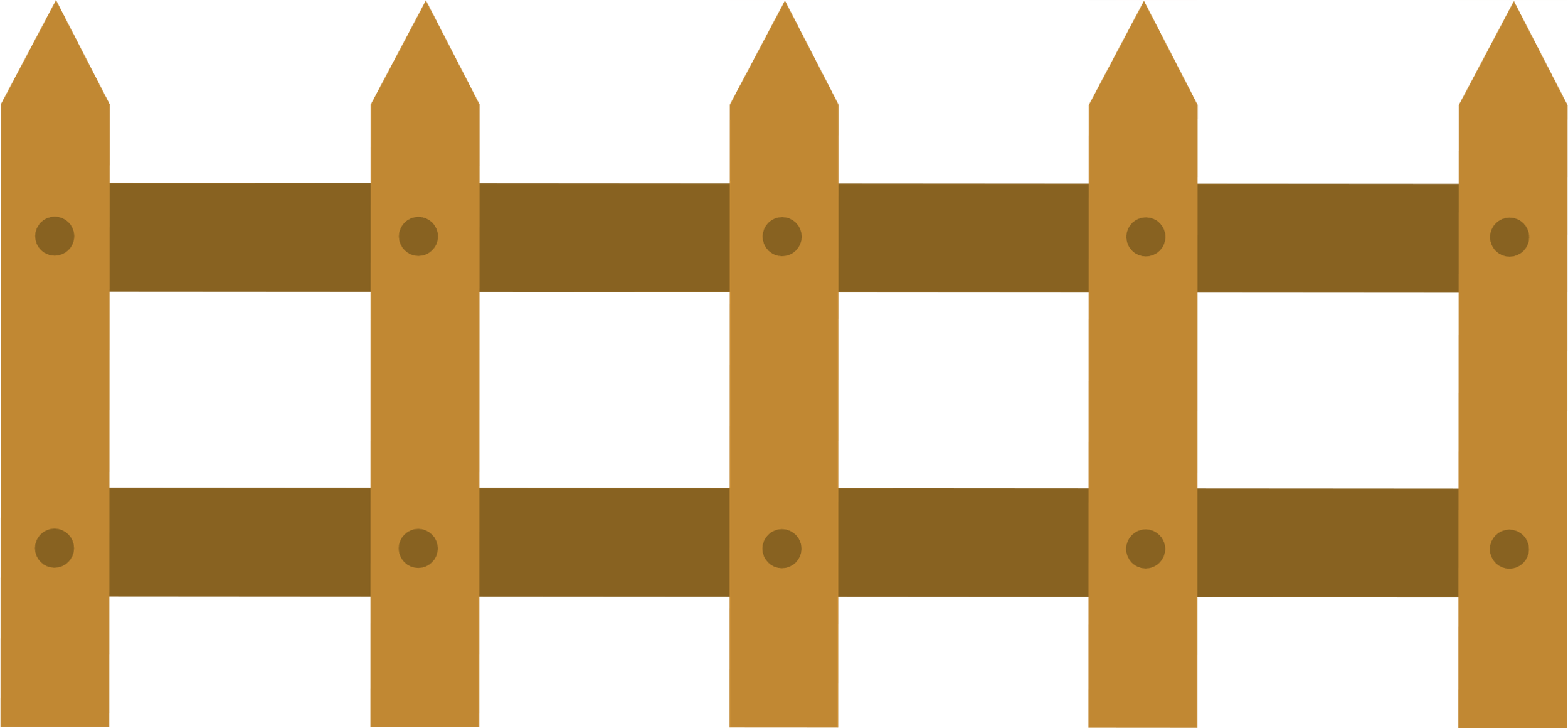 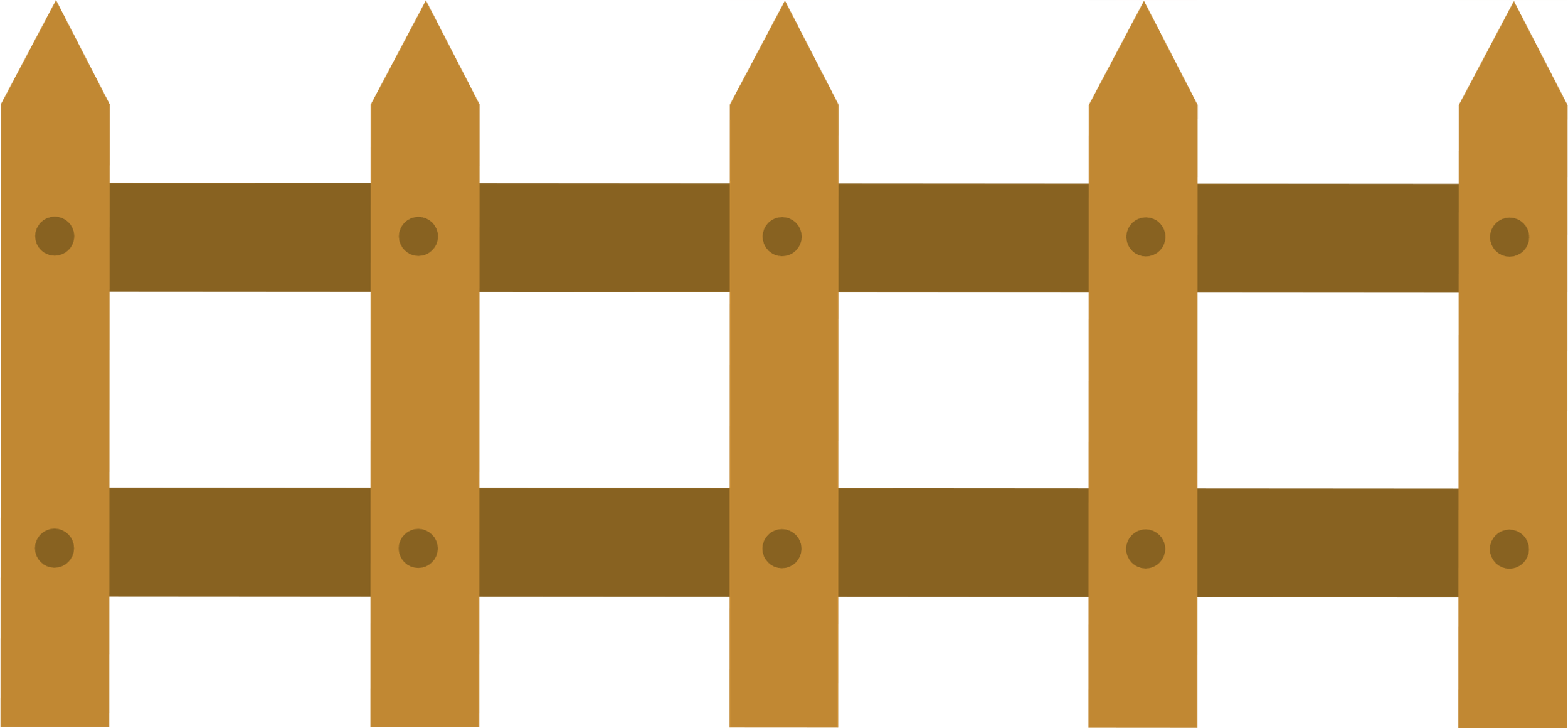 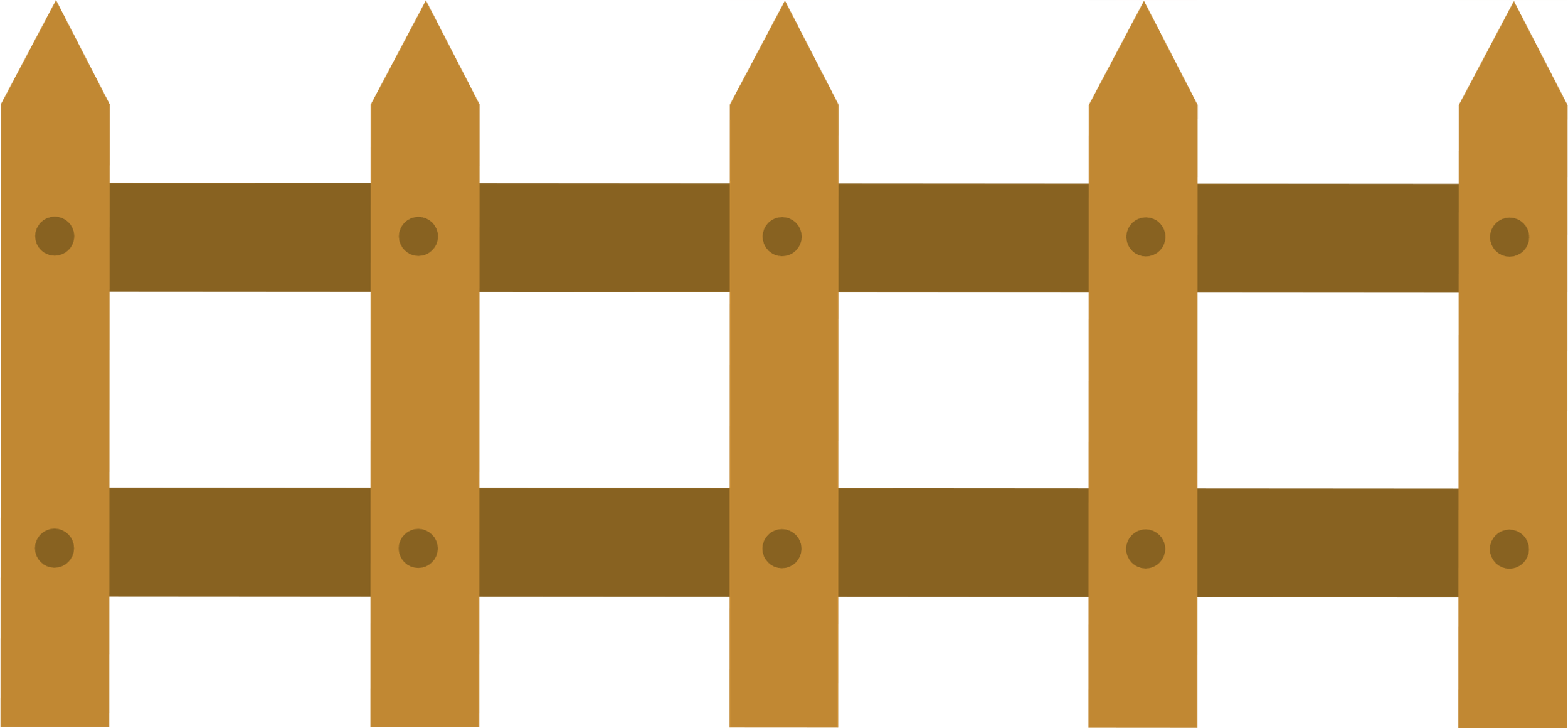 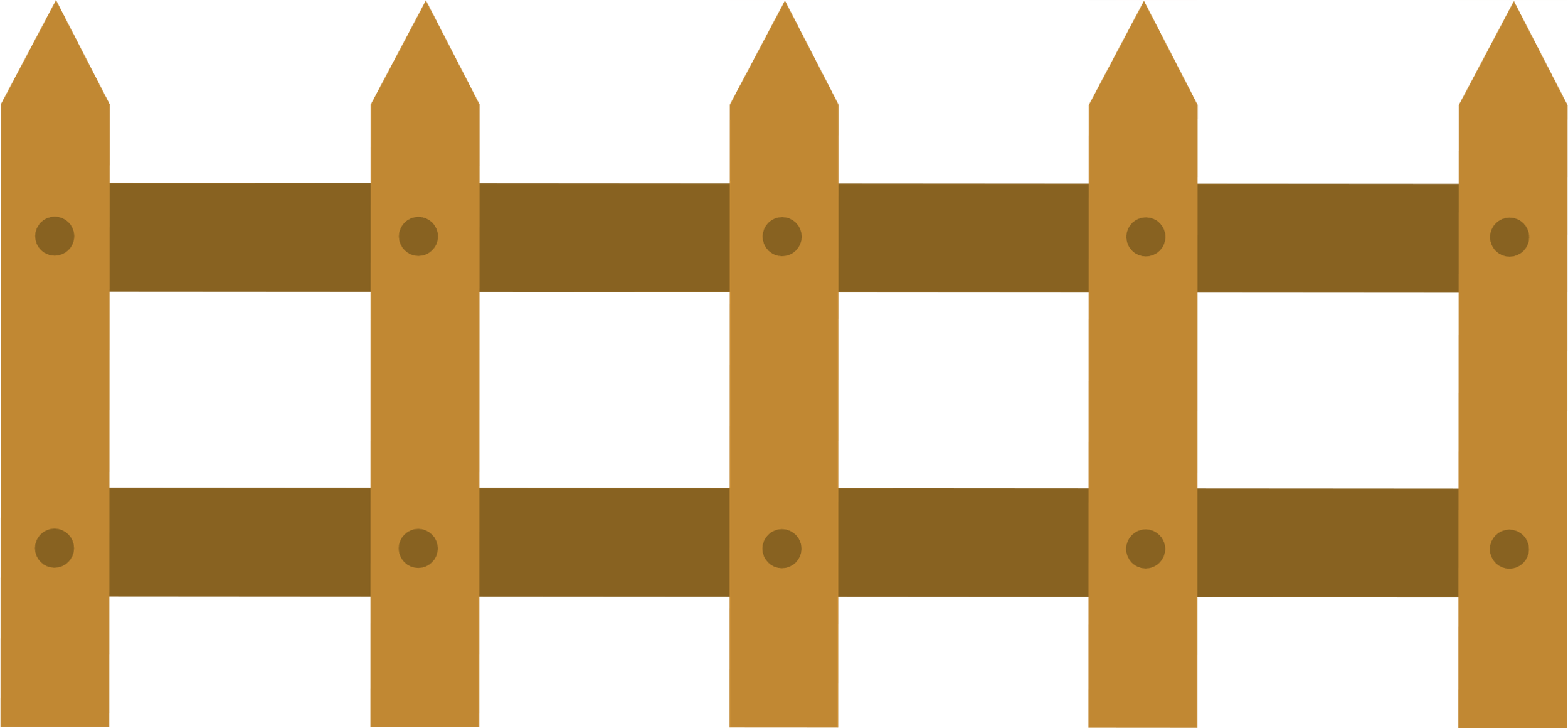 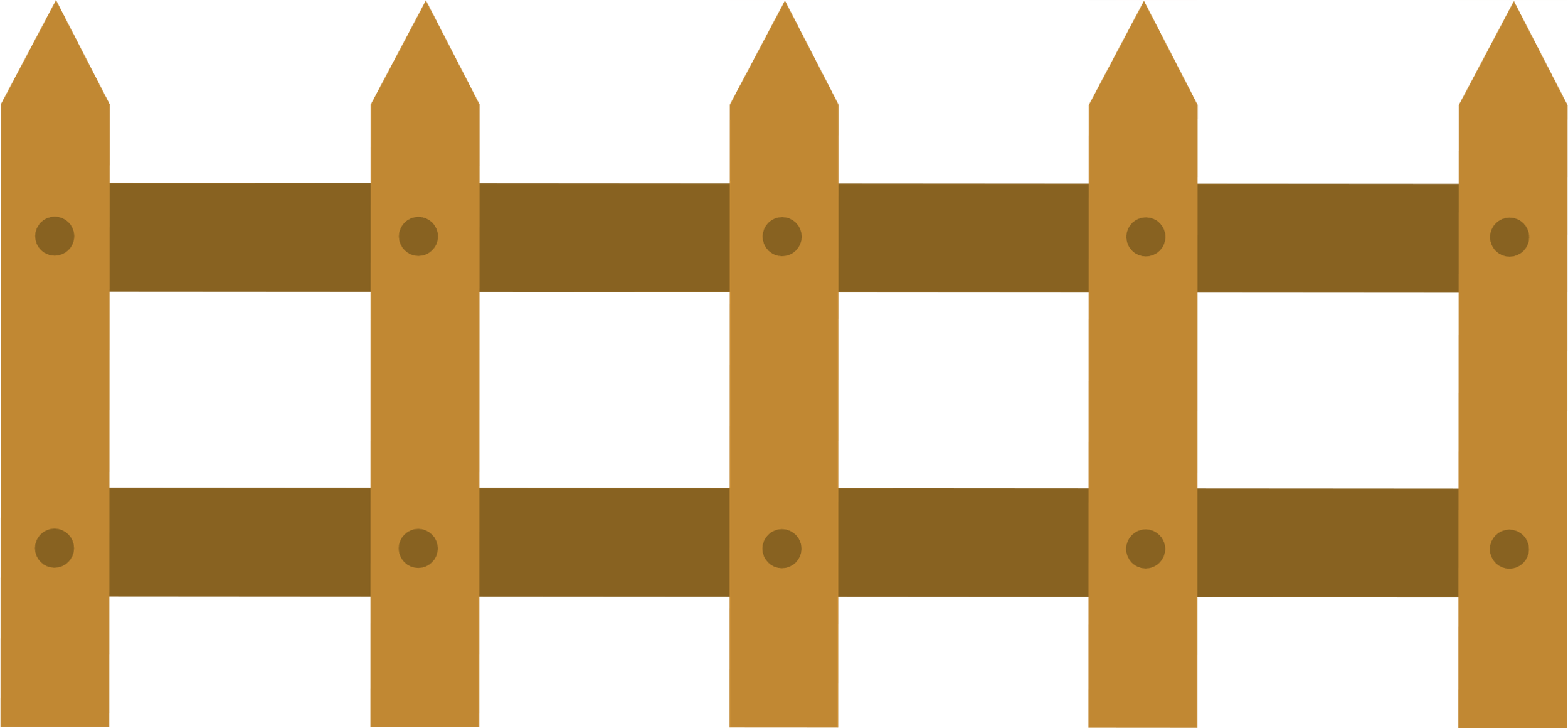 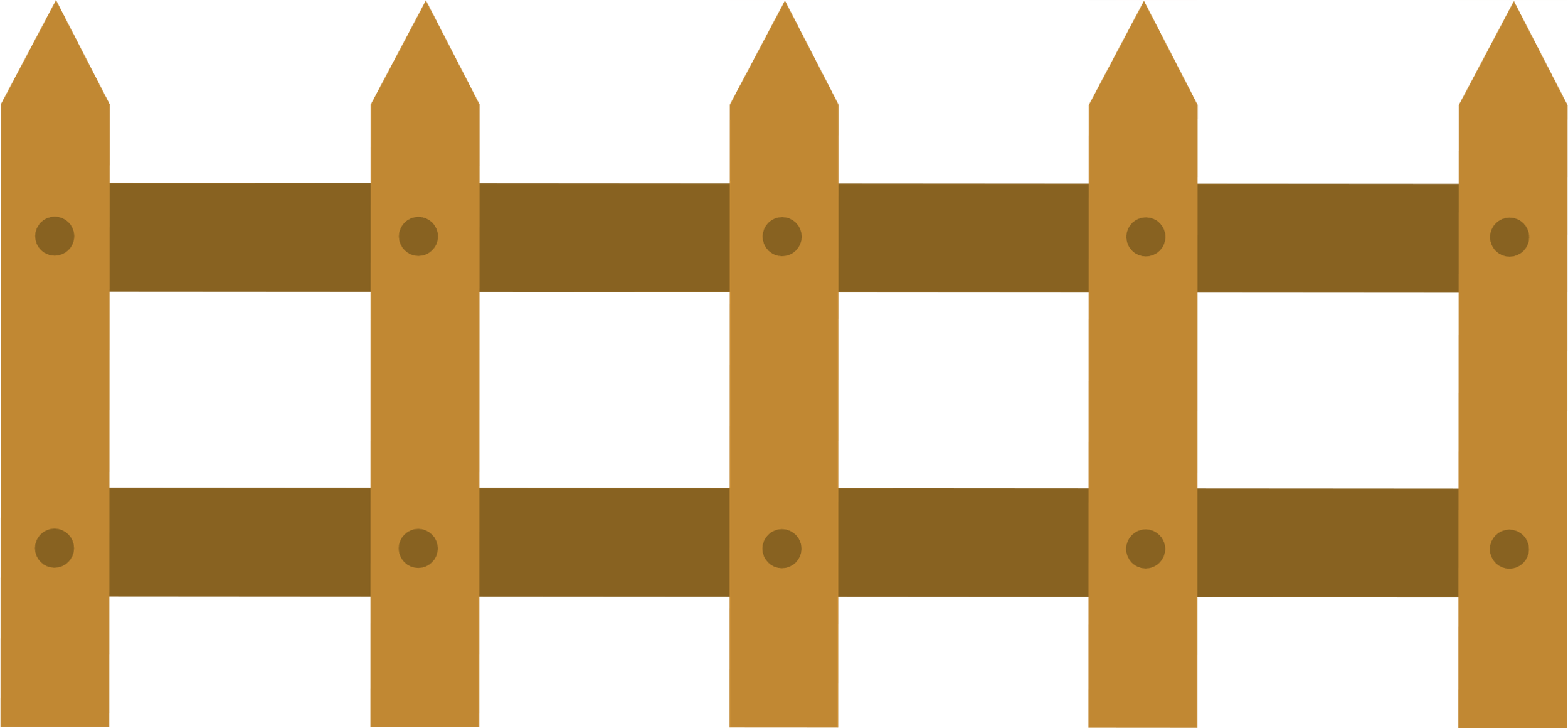 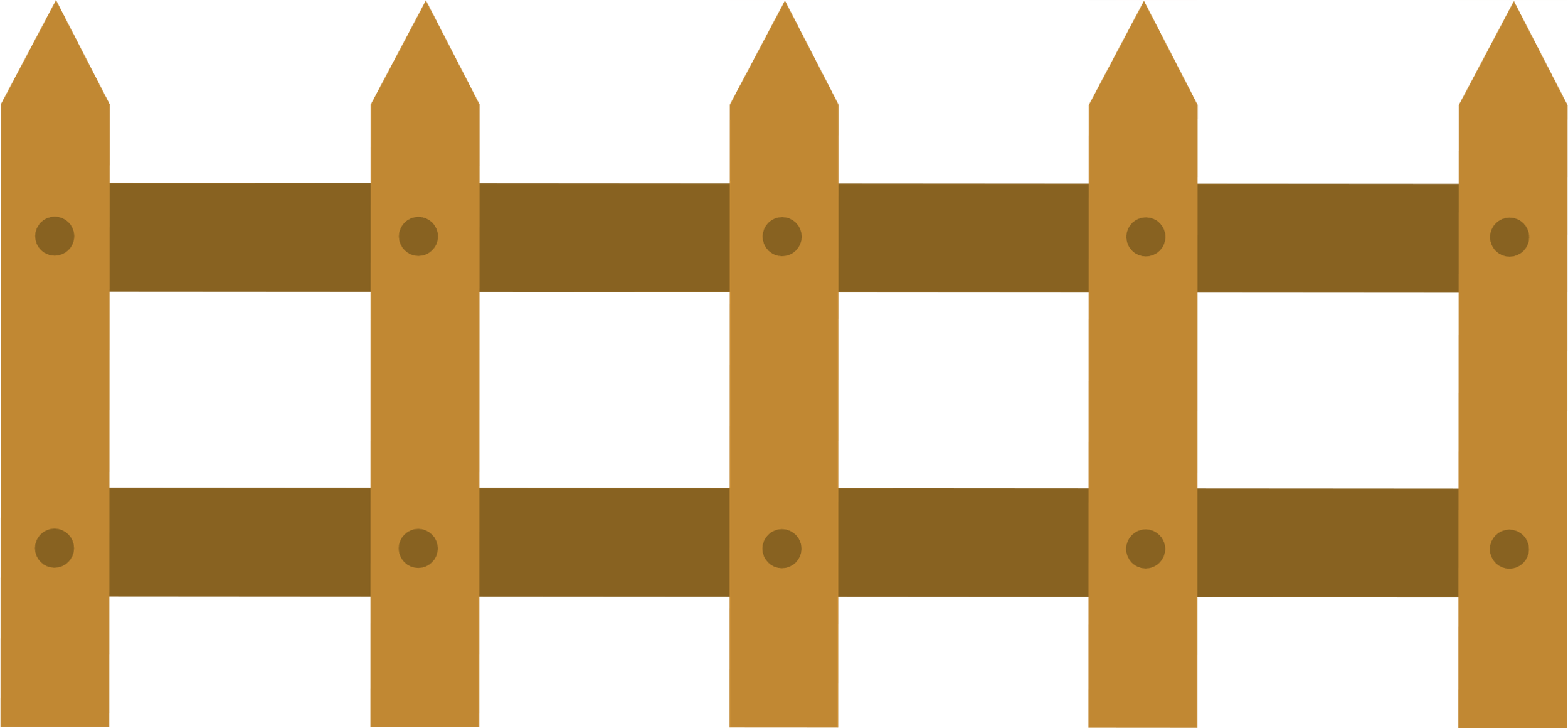 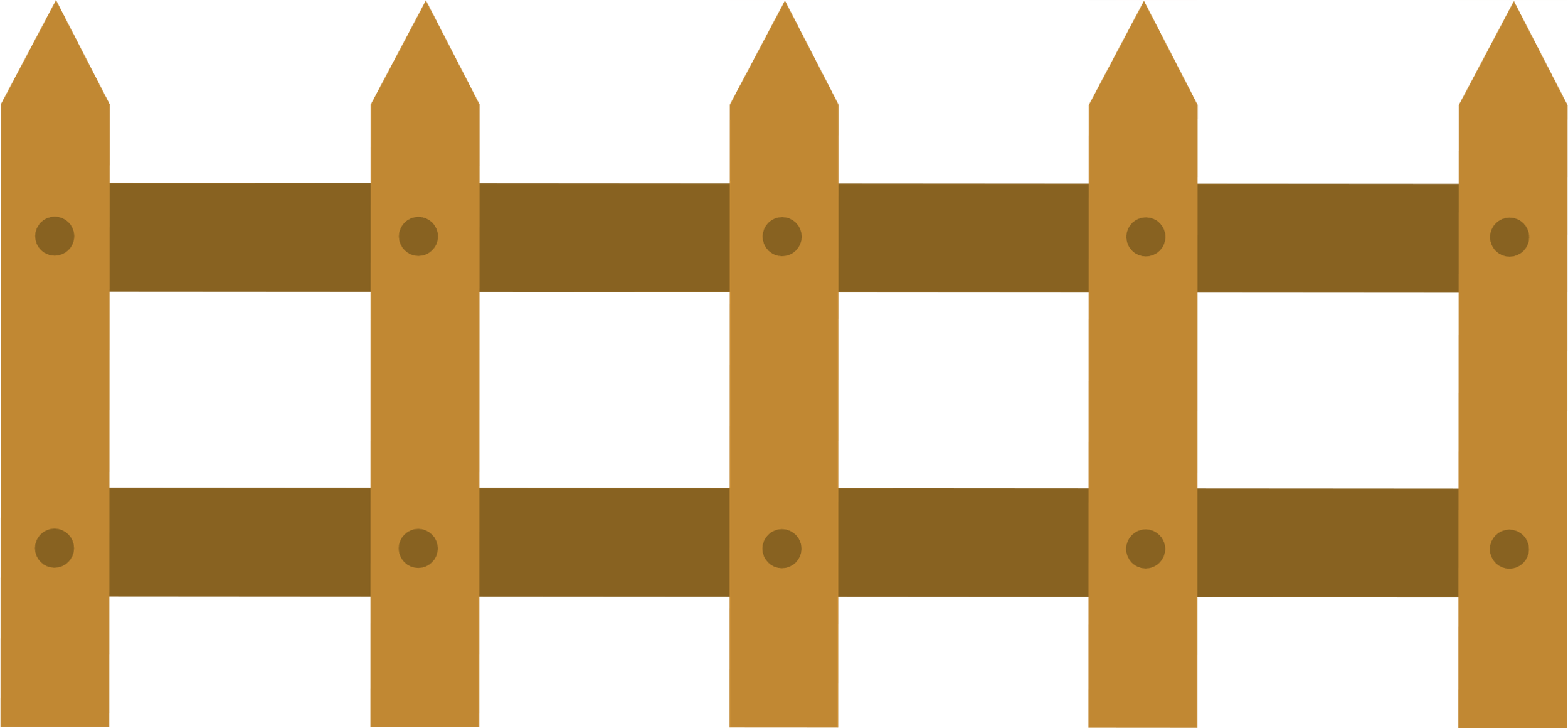 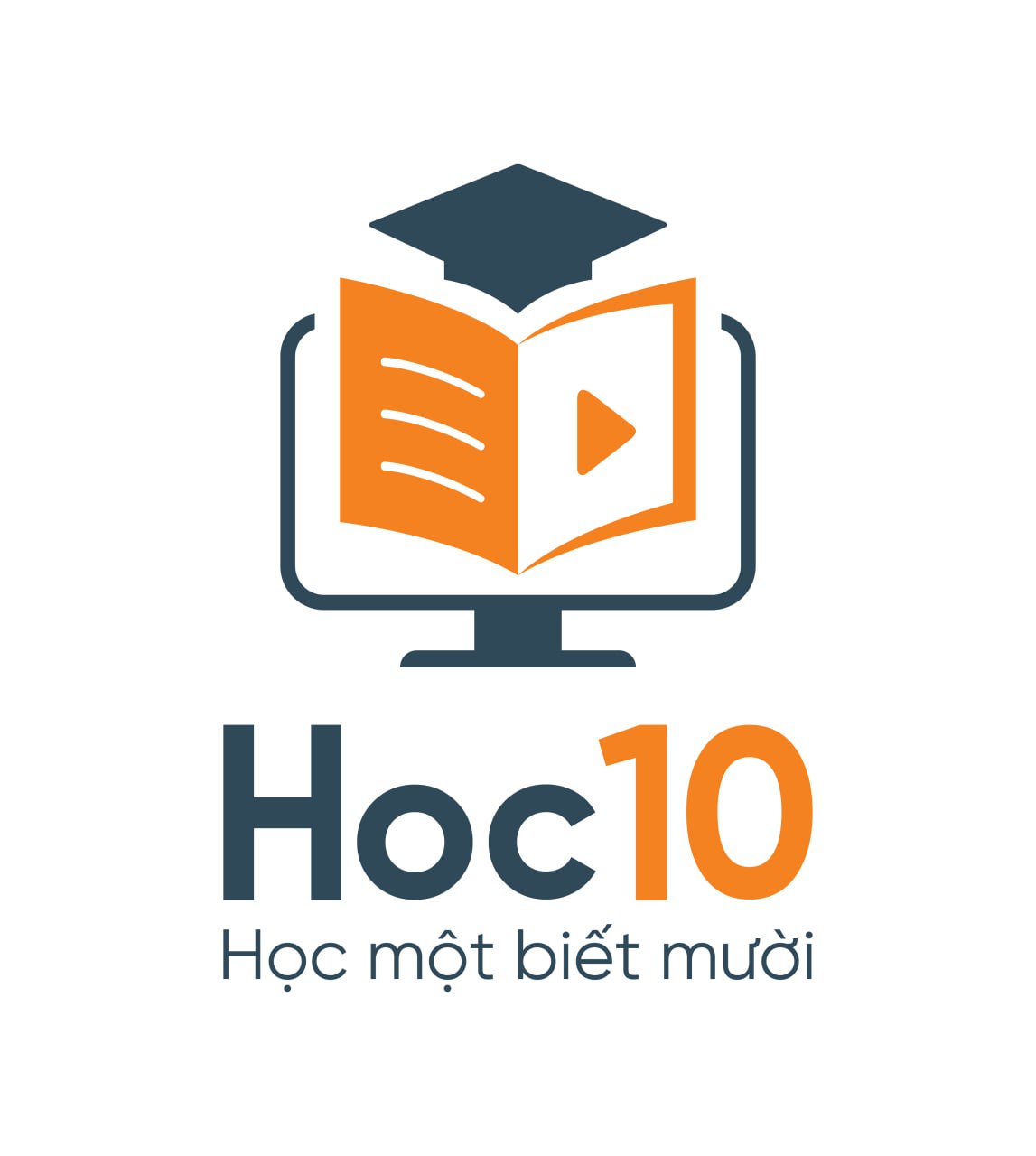 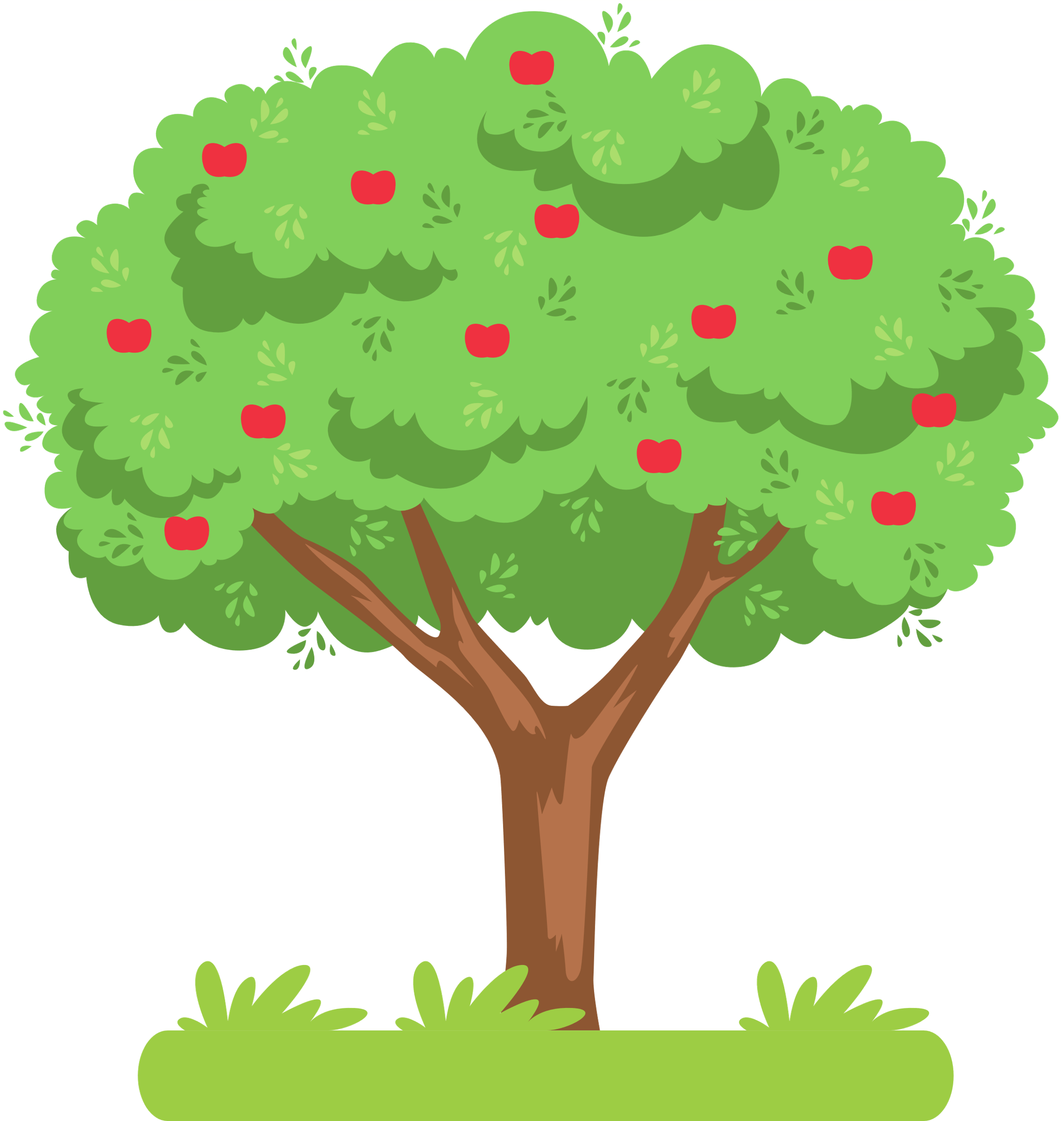 Hướng dẫn
- GV click “Bắt đầu” để bắt đầu trò chơi.
- Mỗi quả táo tương ứng với 1 câu hỏi. 
- GV click vào hình tròn có chứa số câu hỏi để đến câu hỏi.
- Sau khi chọn đáp án, GV click vào bảng “Quay về" để về màn hình hái táo. 
- Click vào quả táo tương ứng, quả táo sẽ rơi xuống.
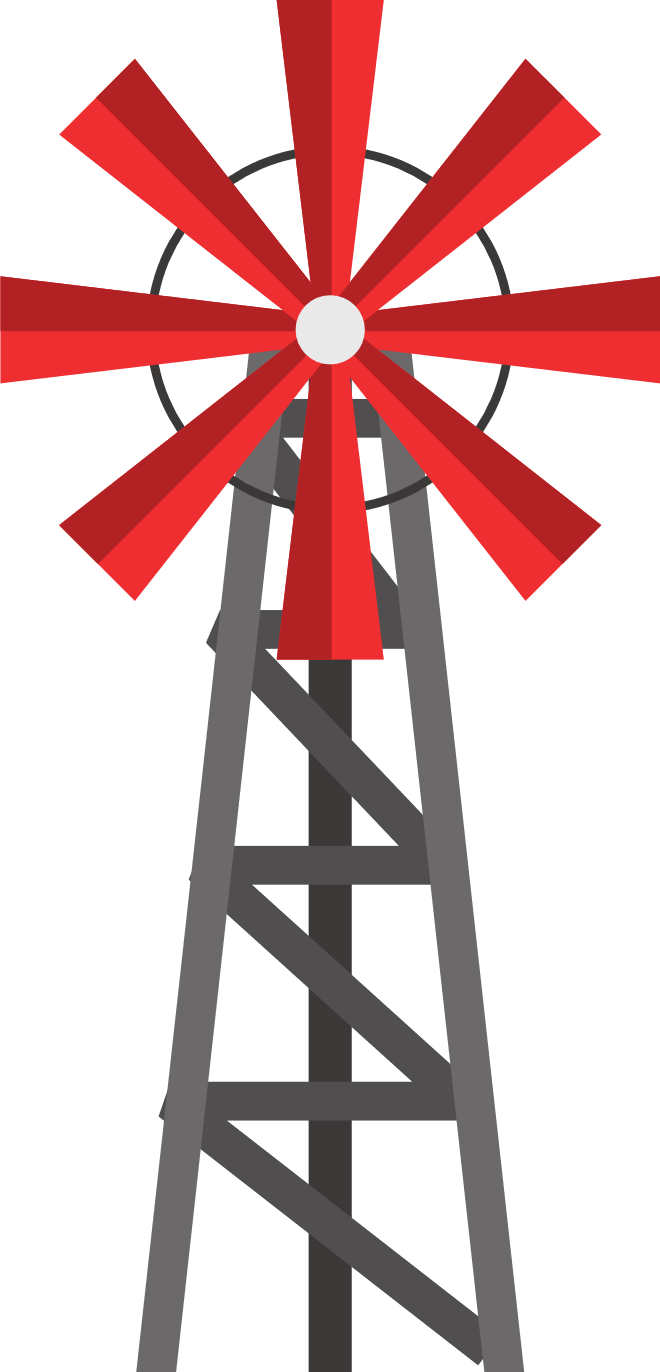 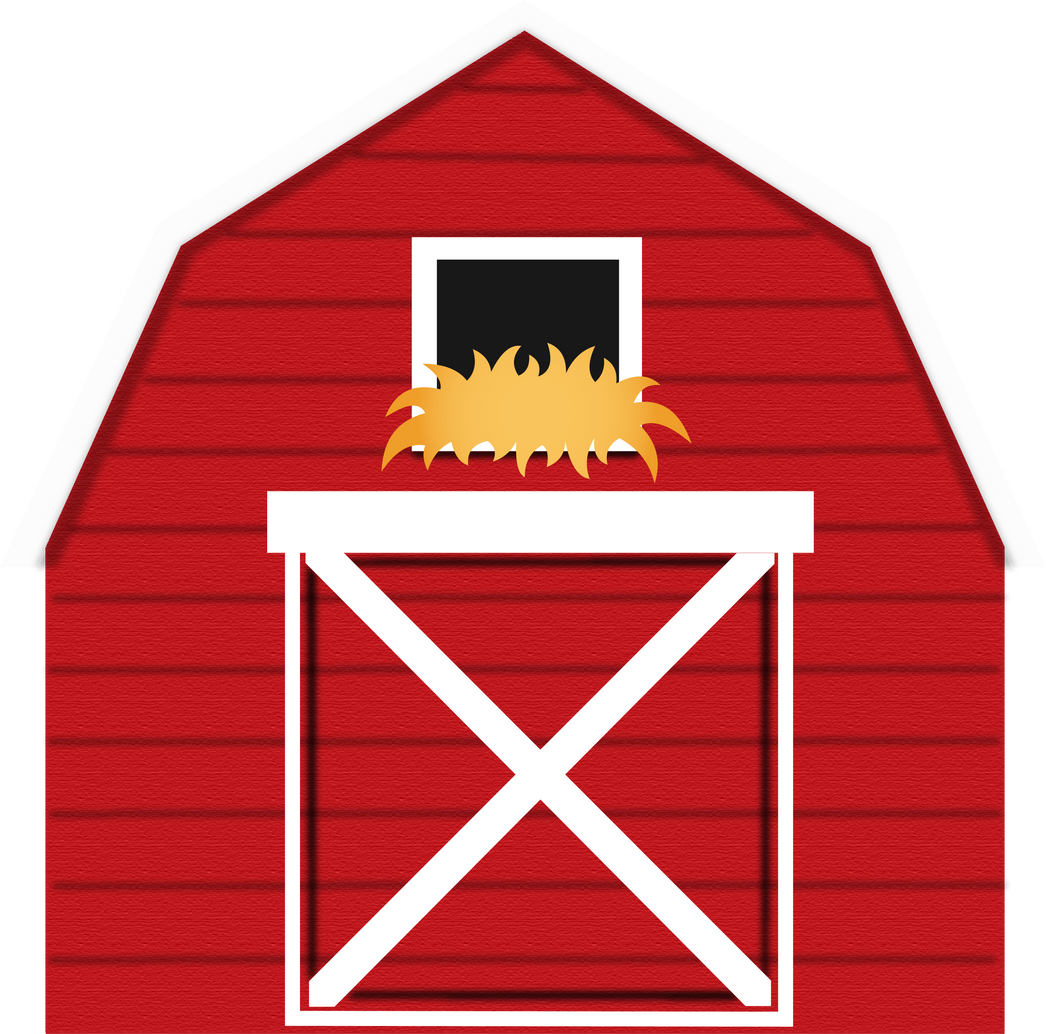 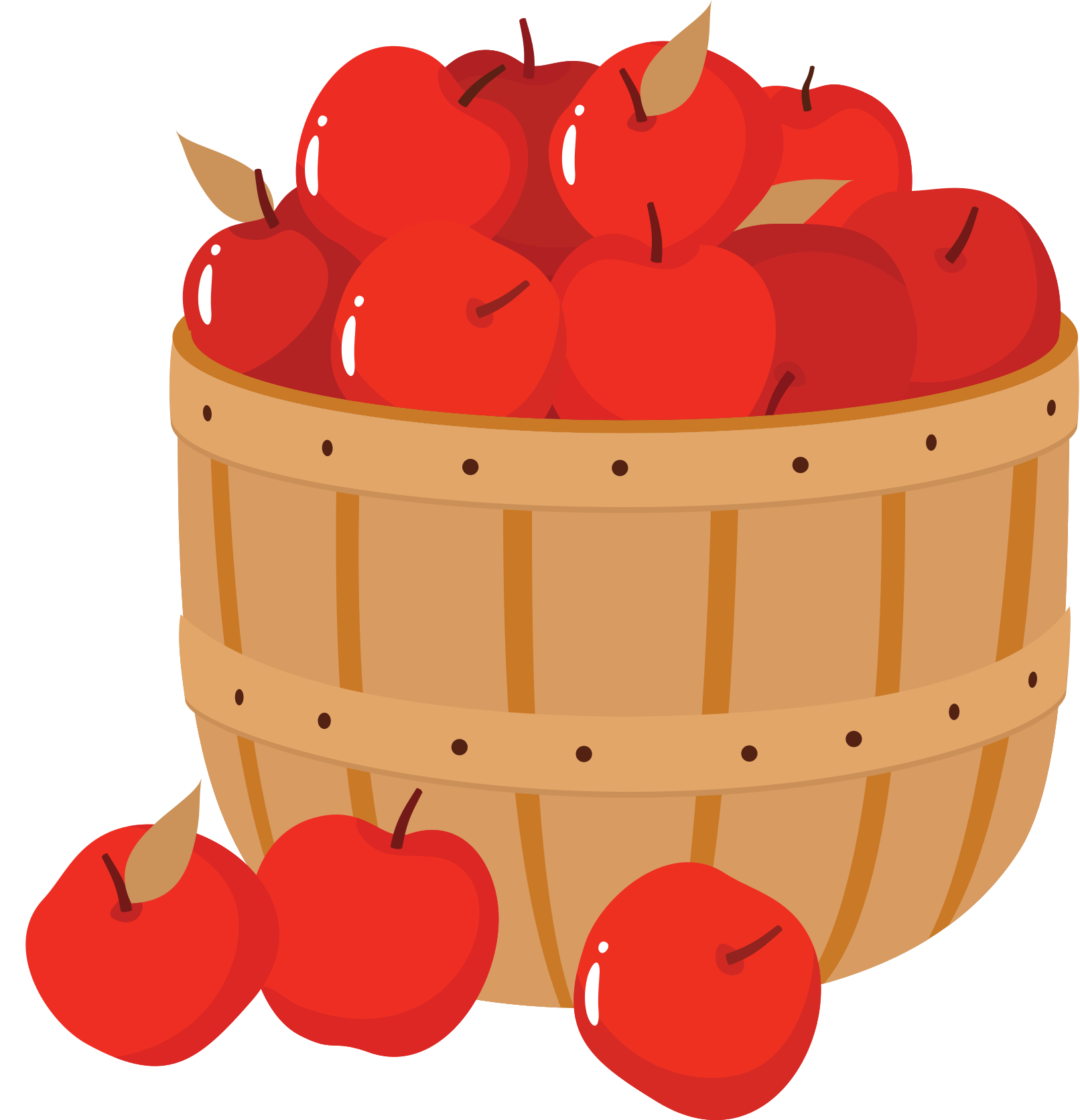 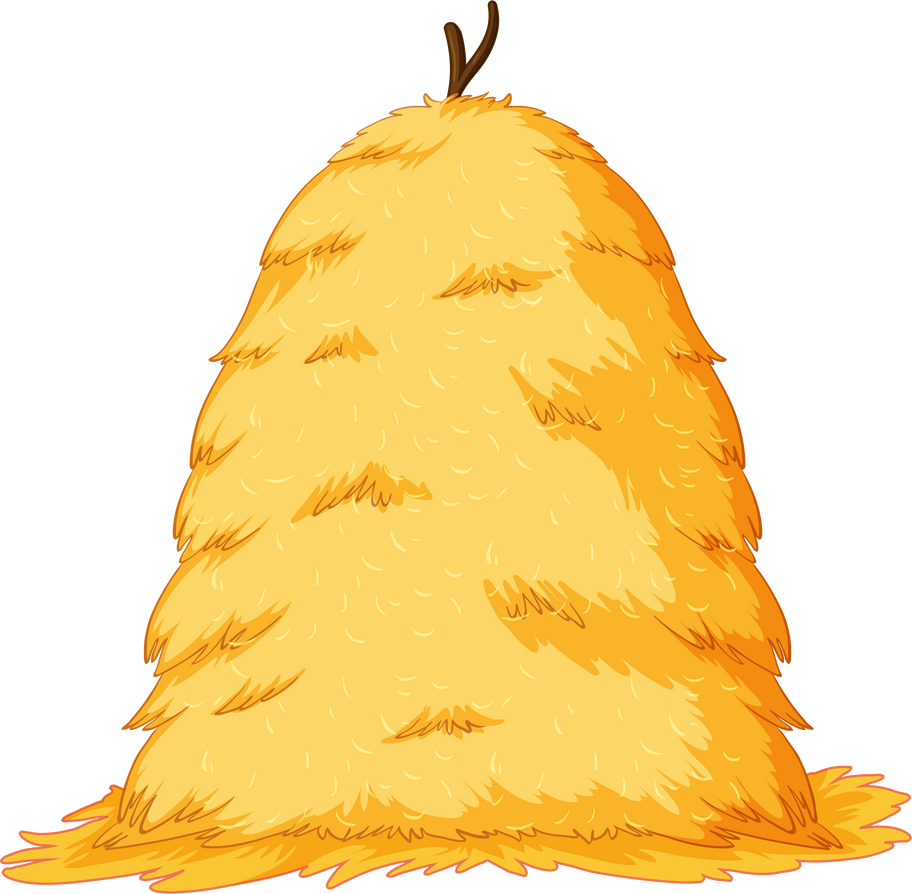 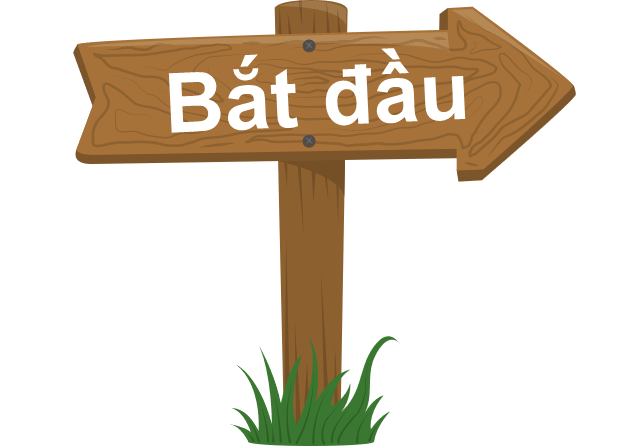 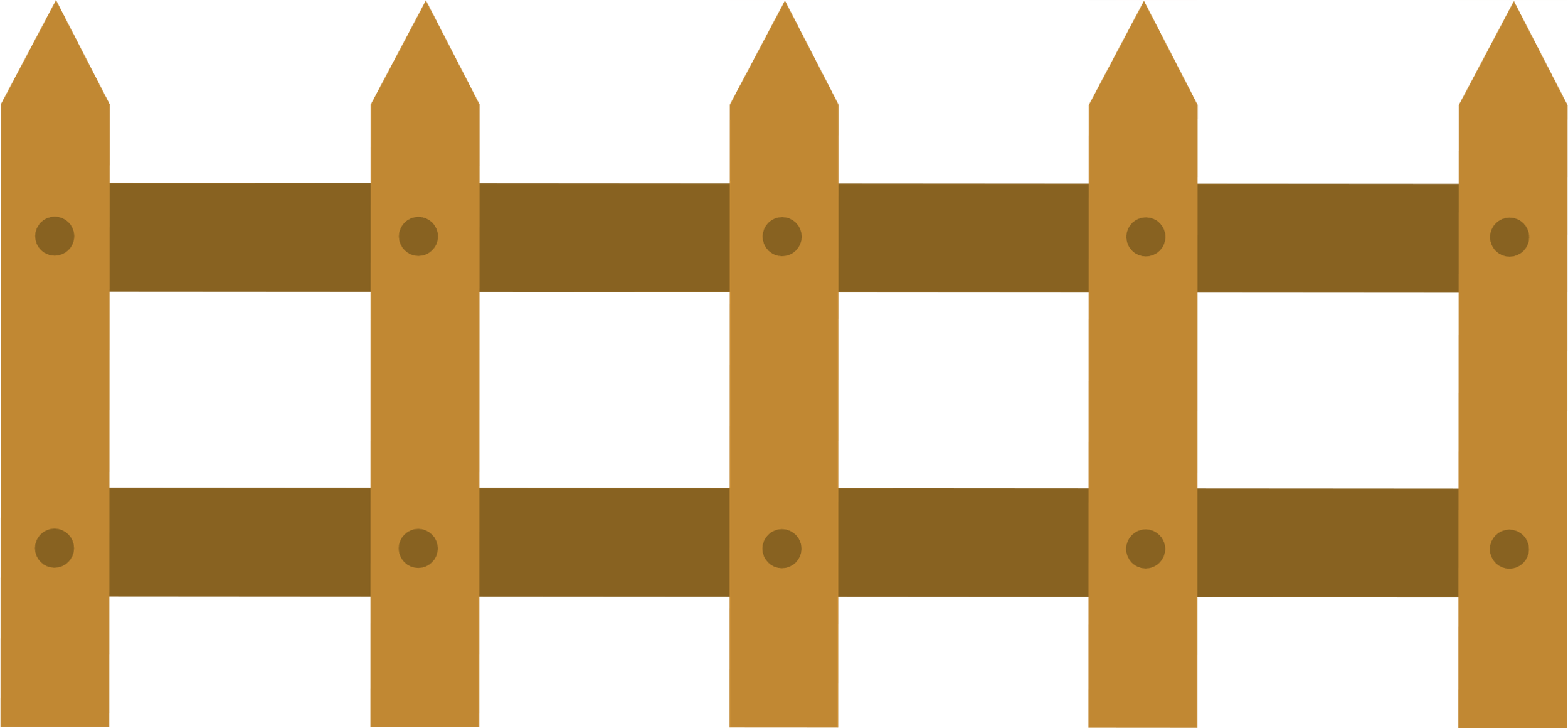 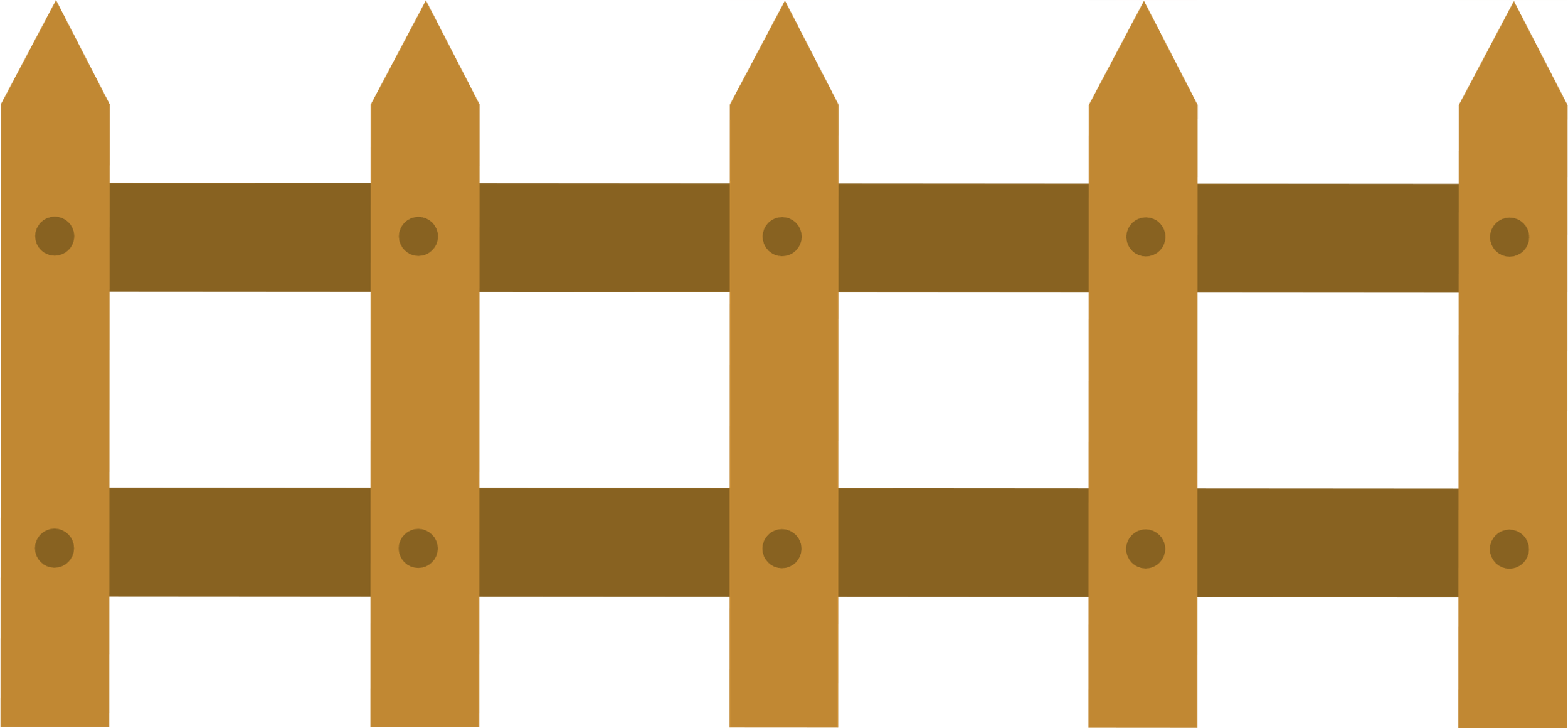 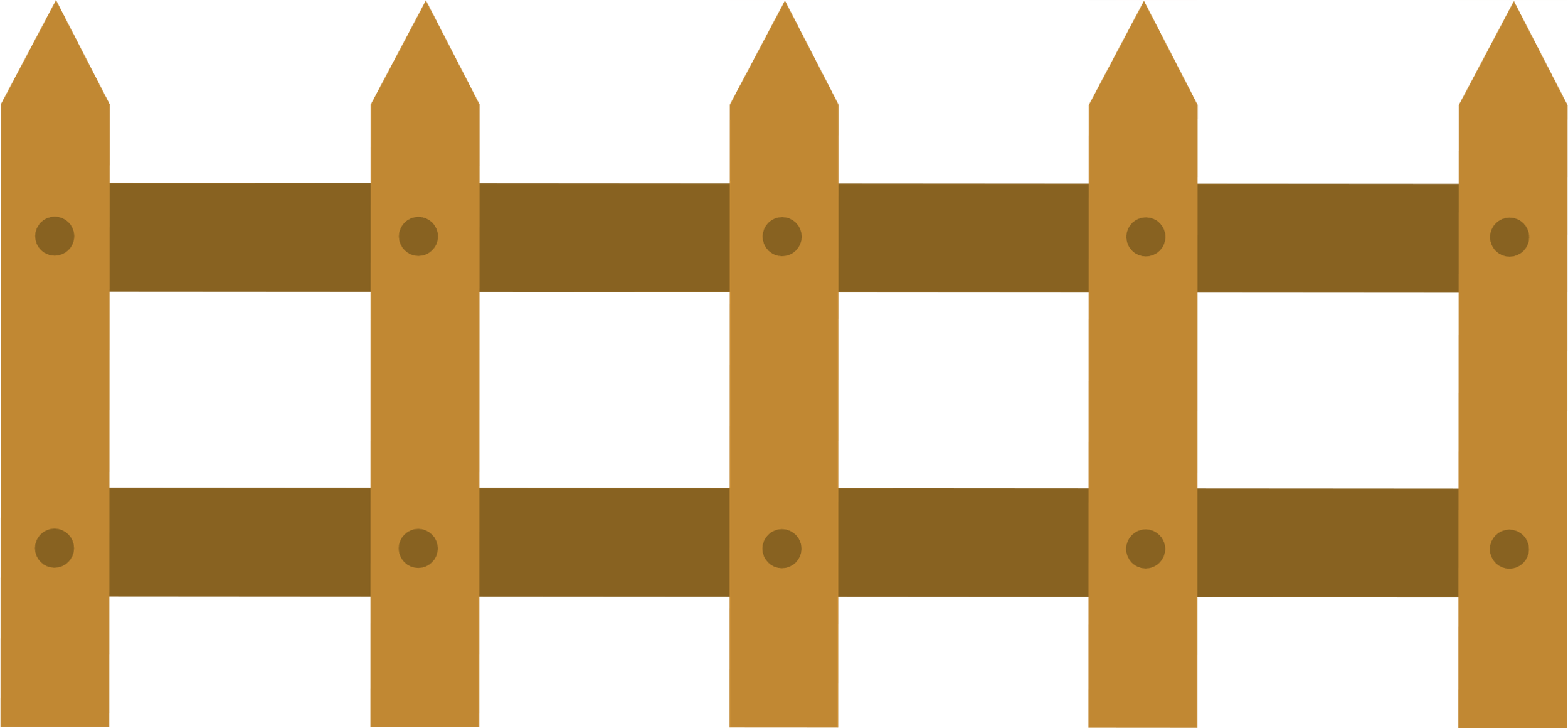 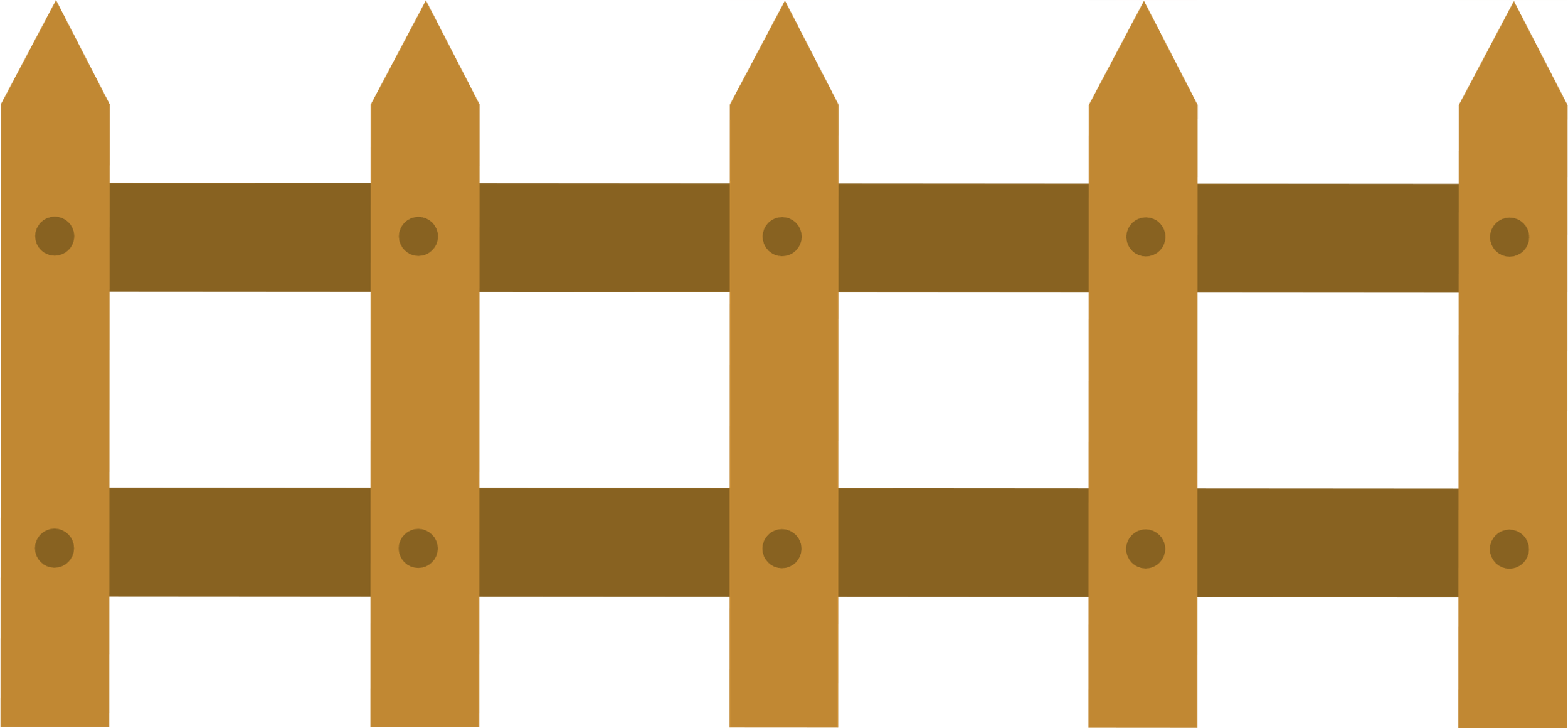 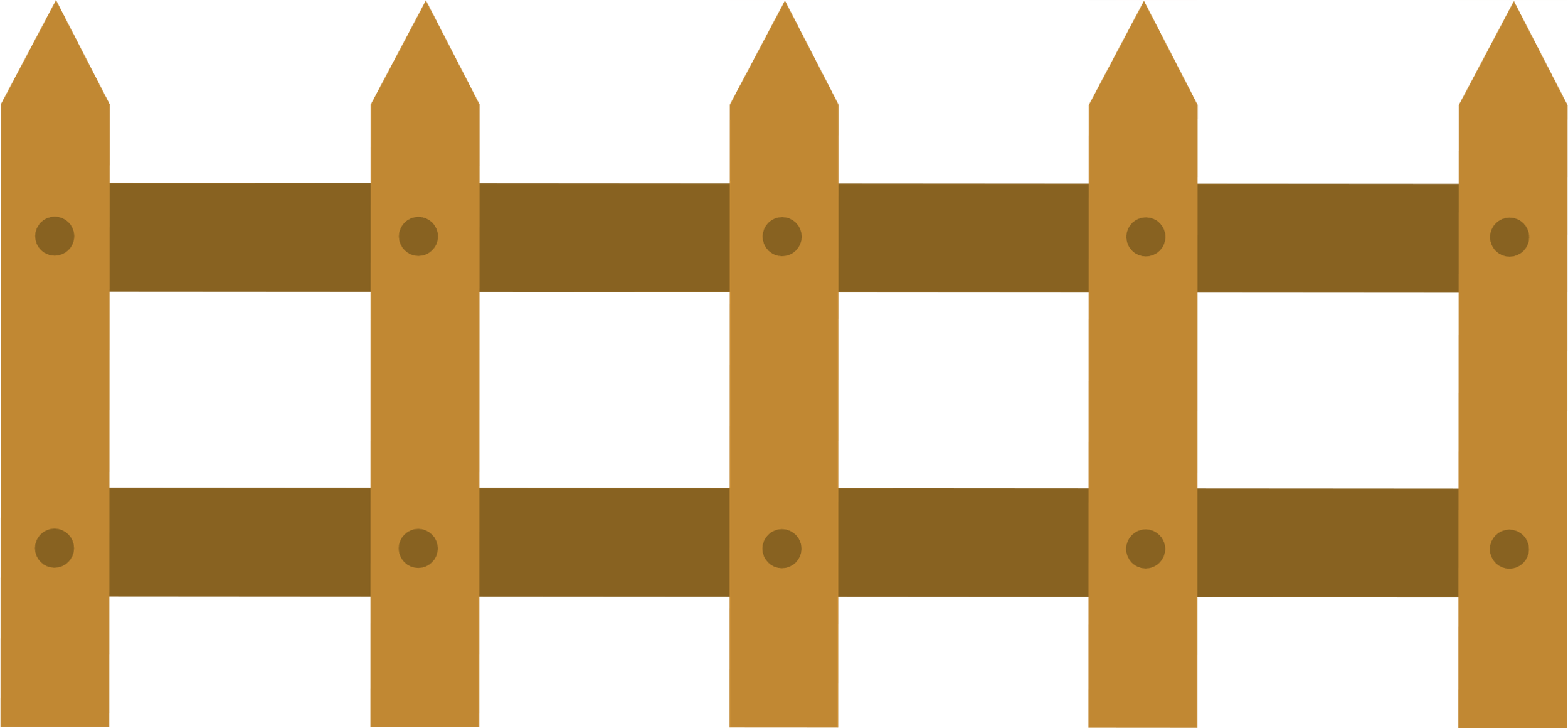 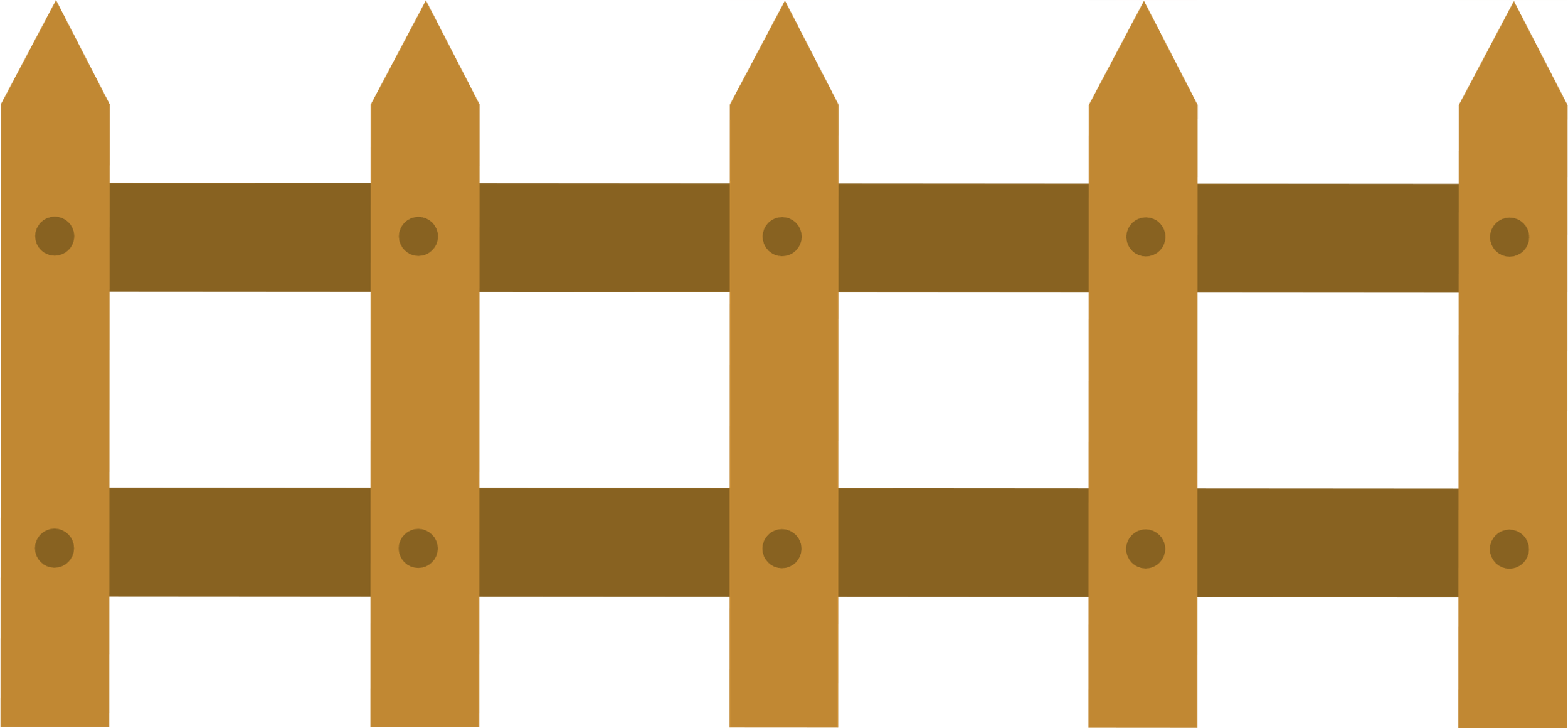 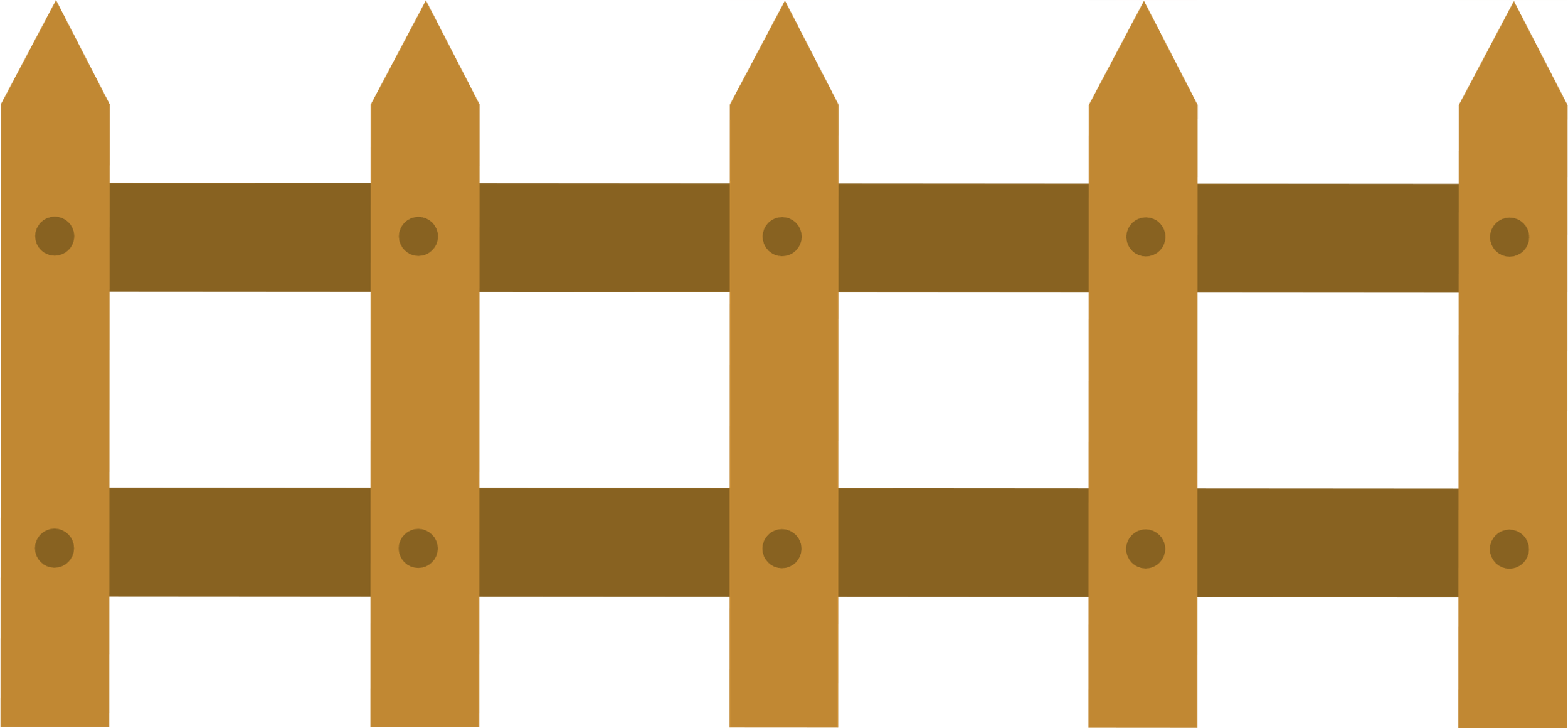 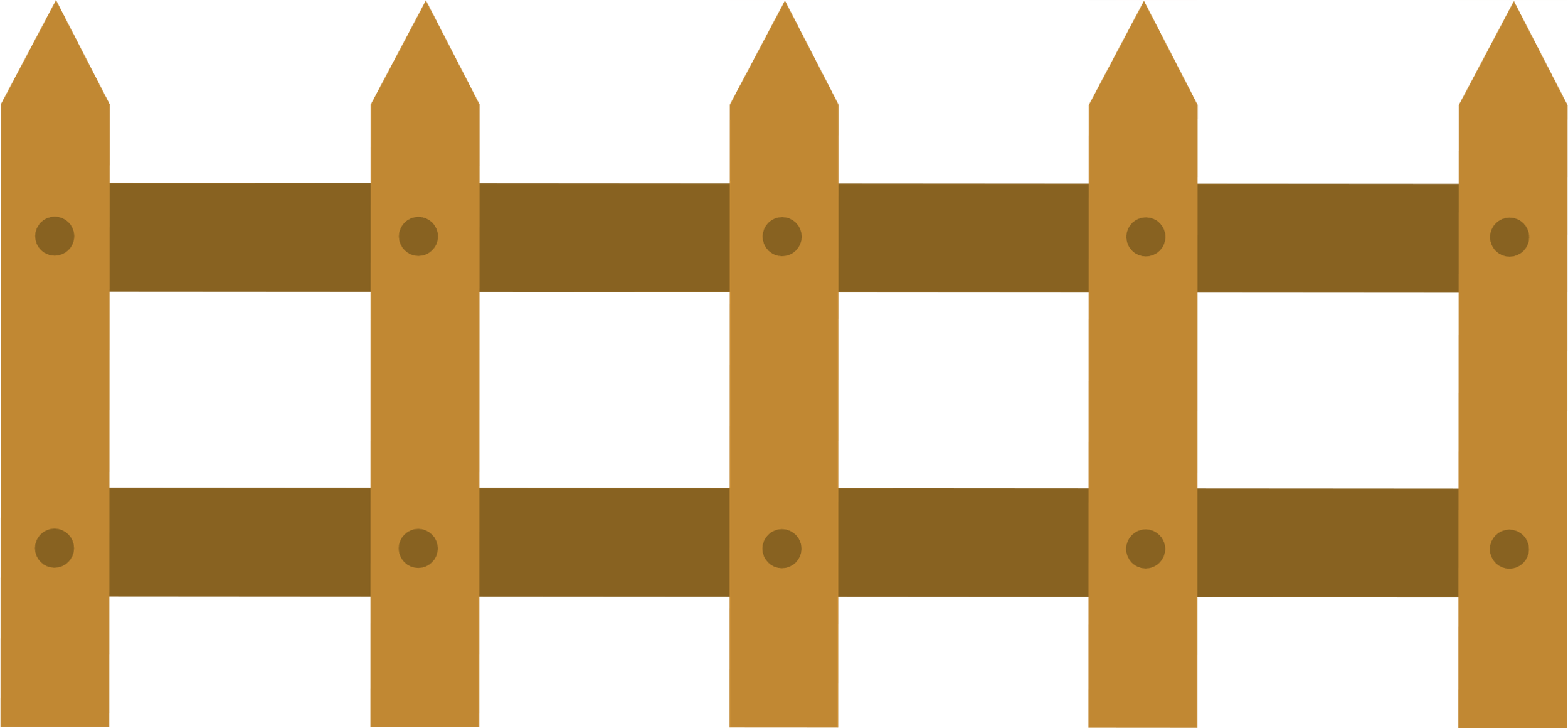 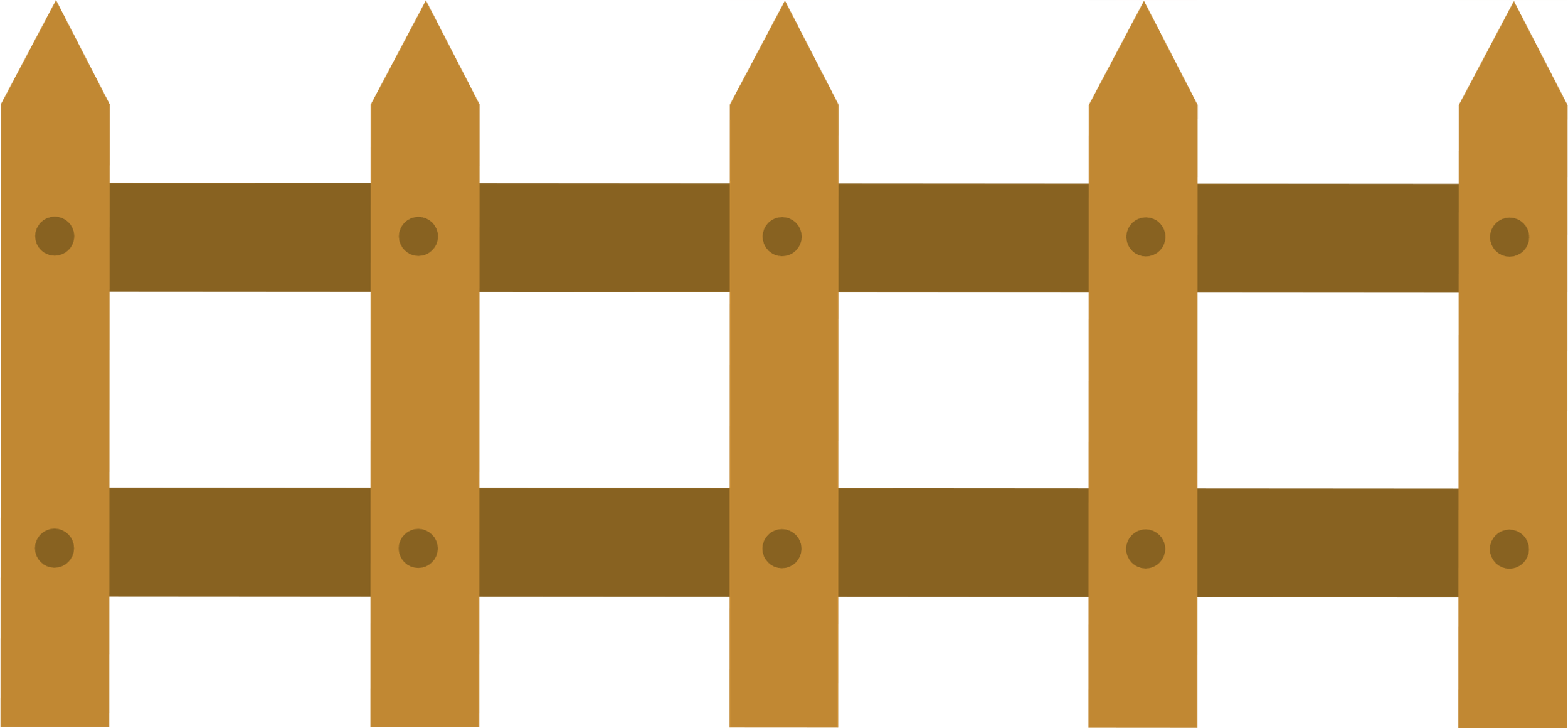 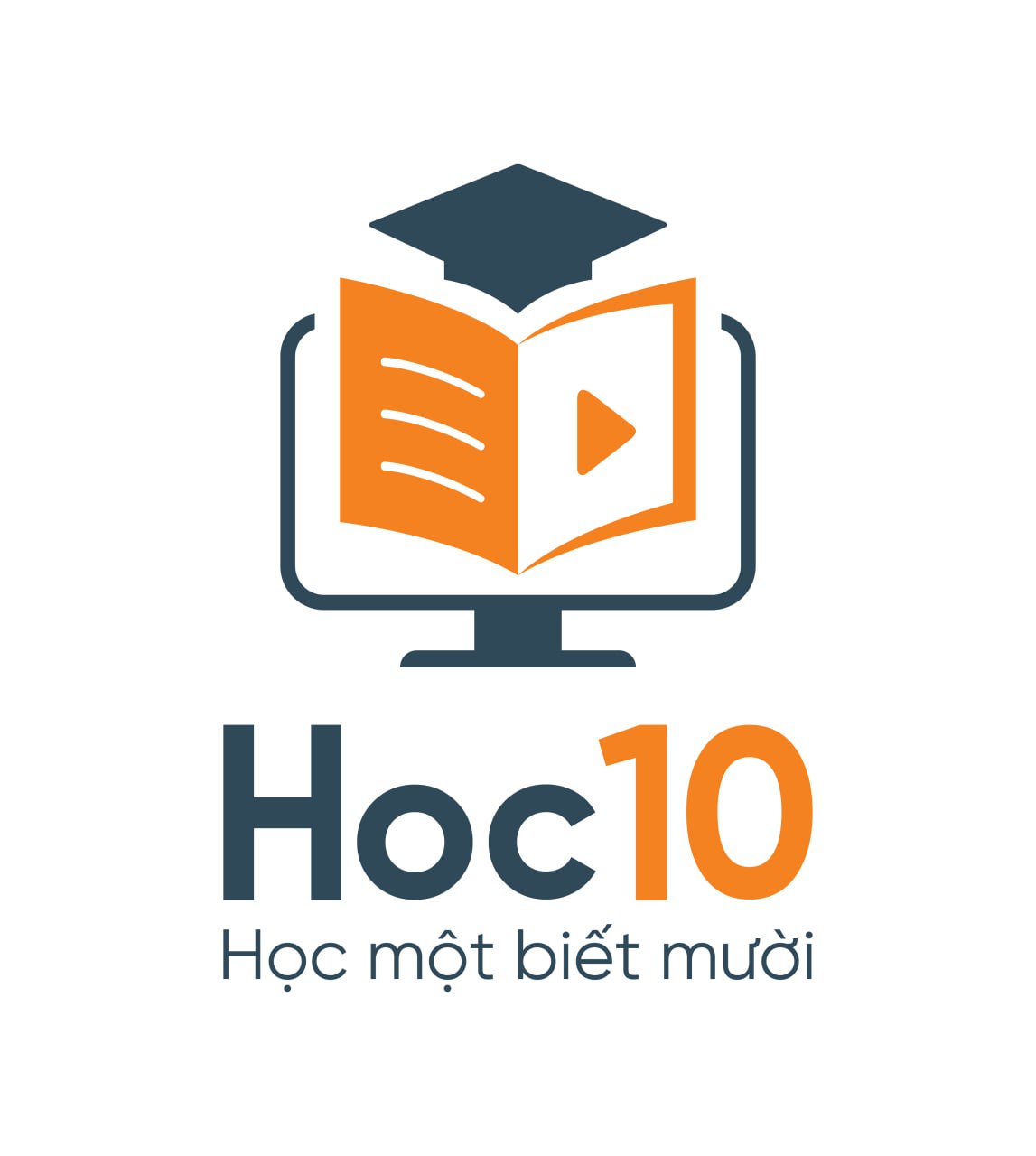 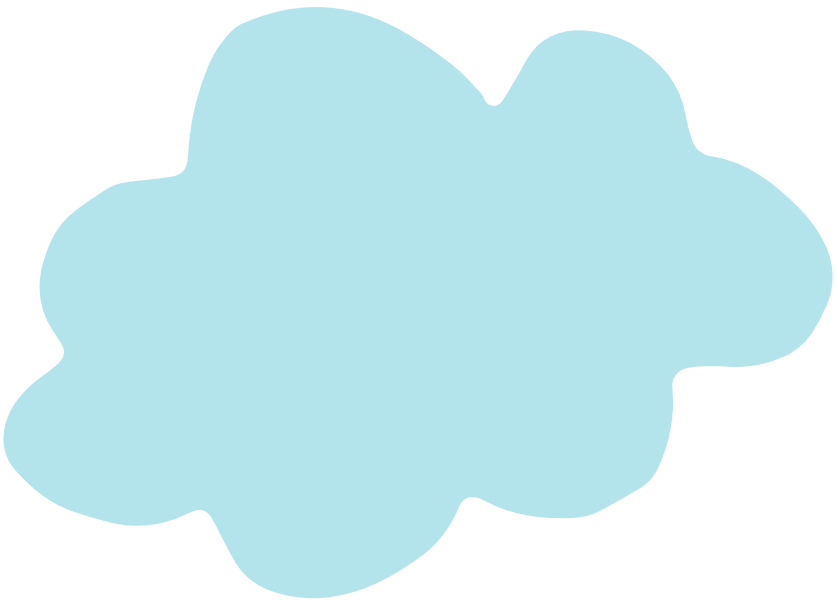 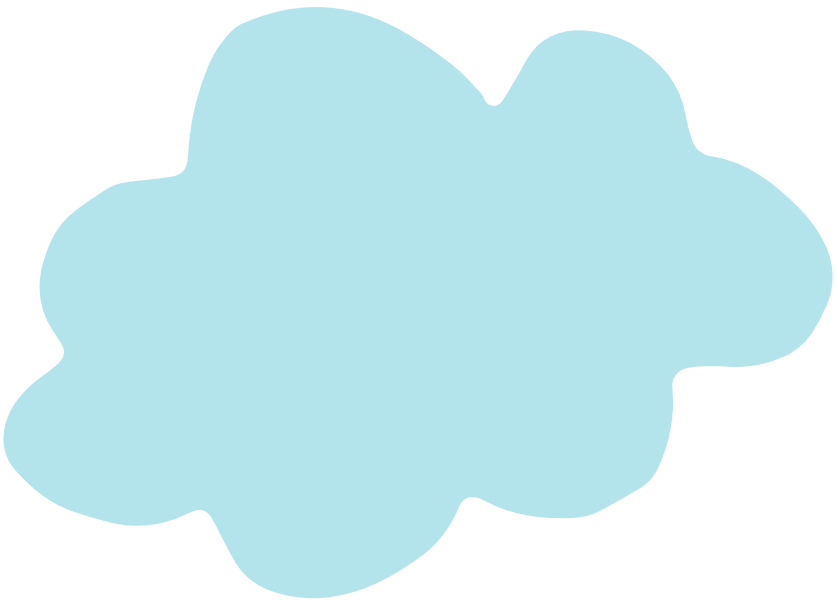 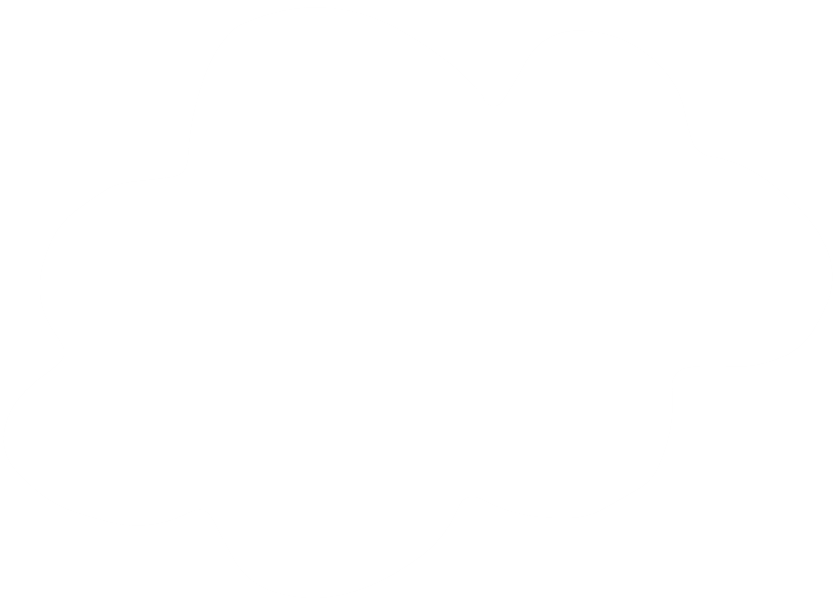 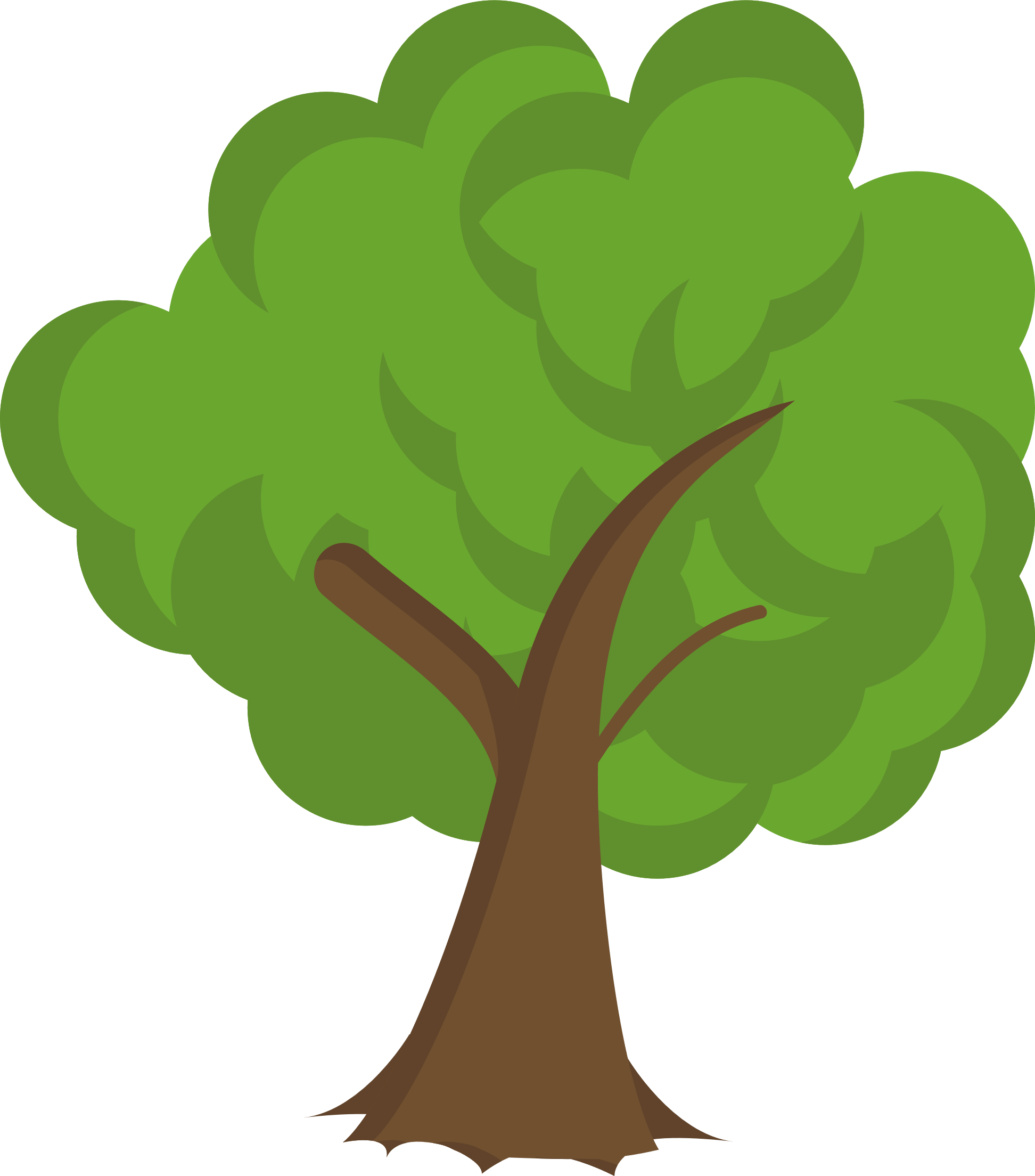 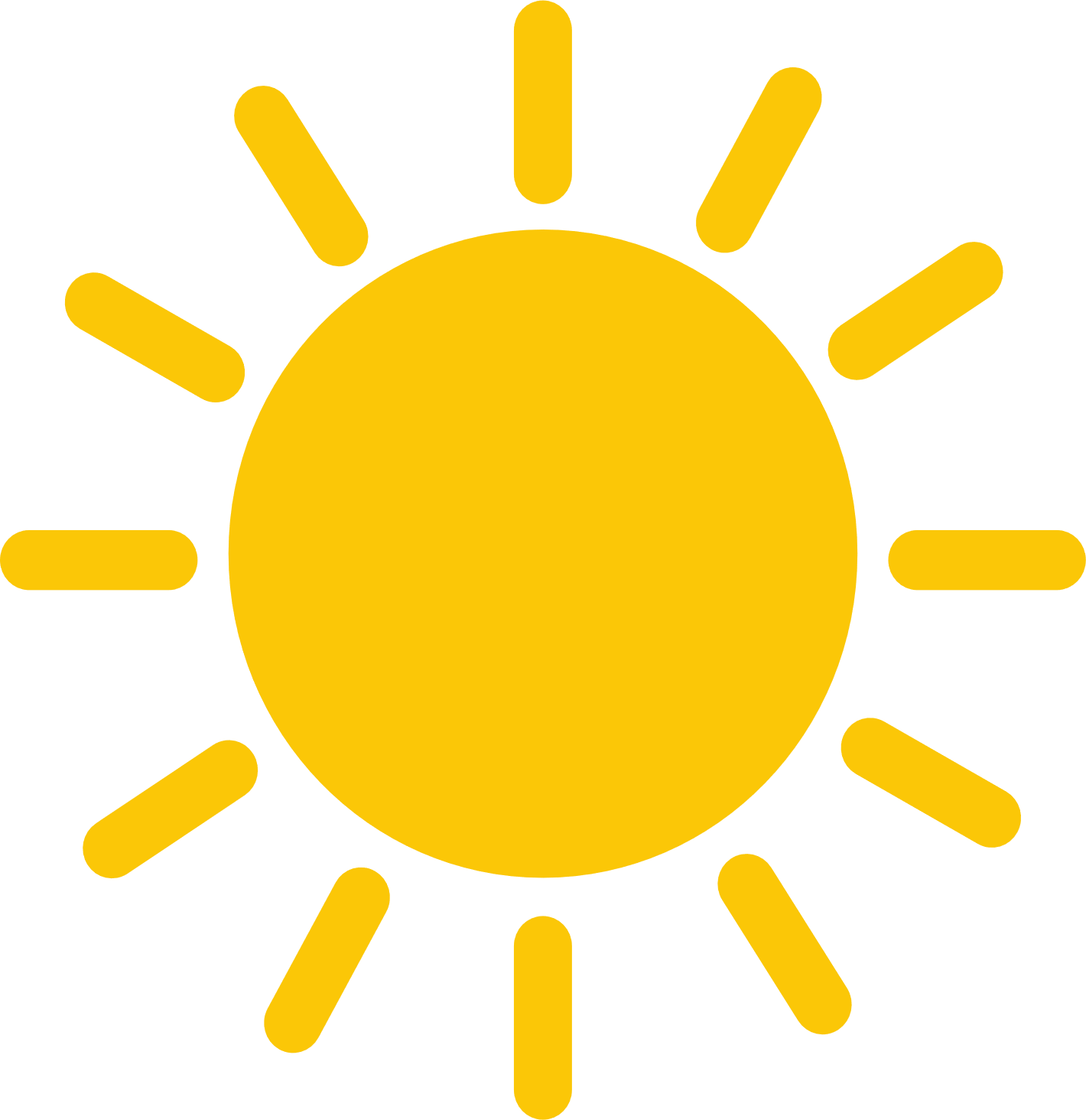 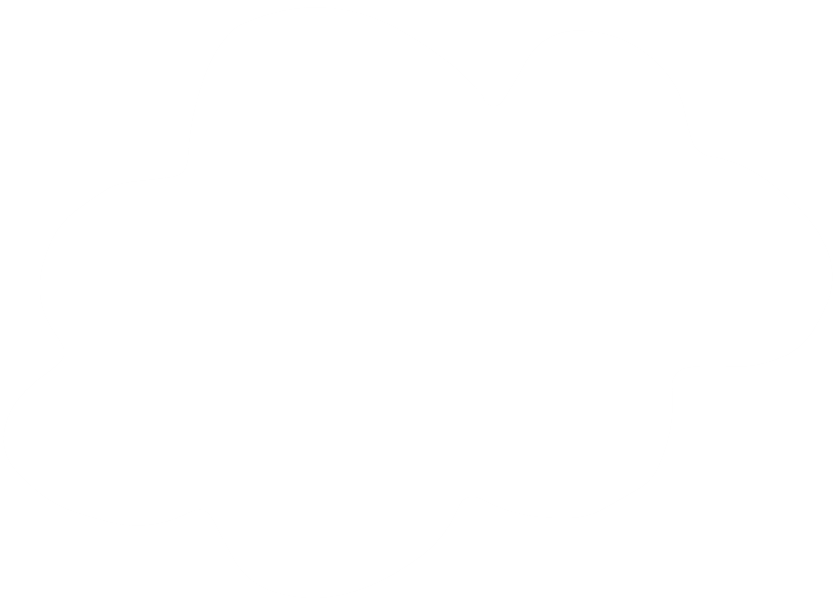 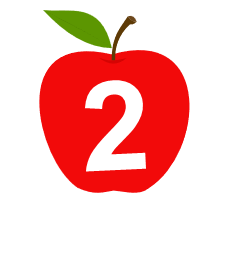 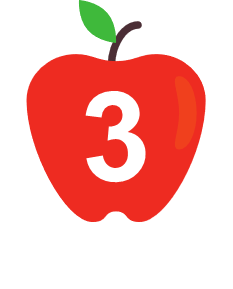 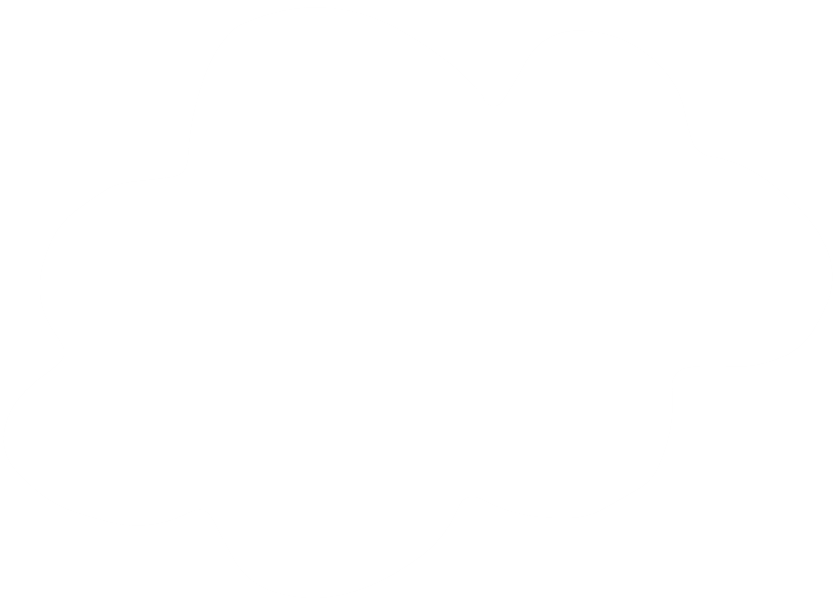 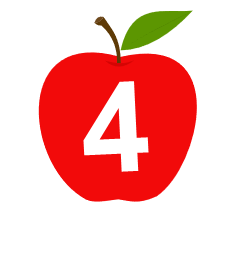 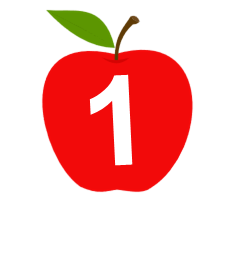 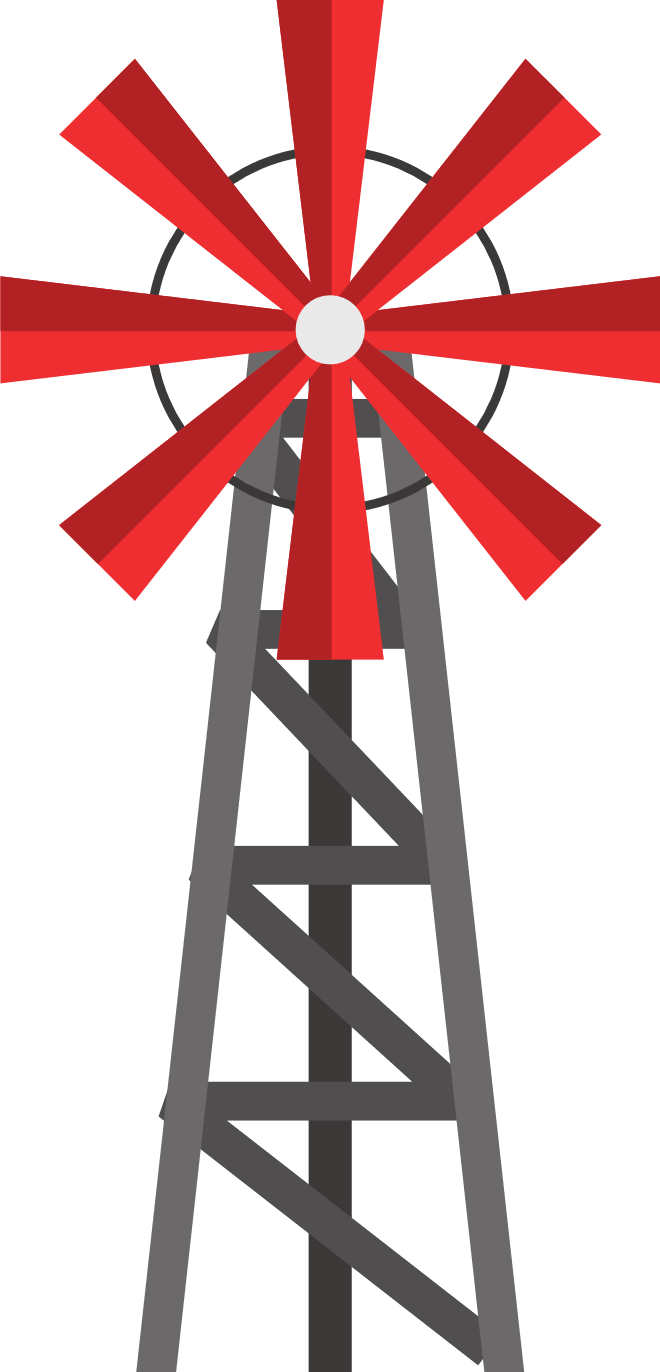 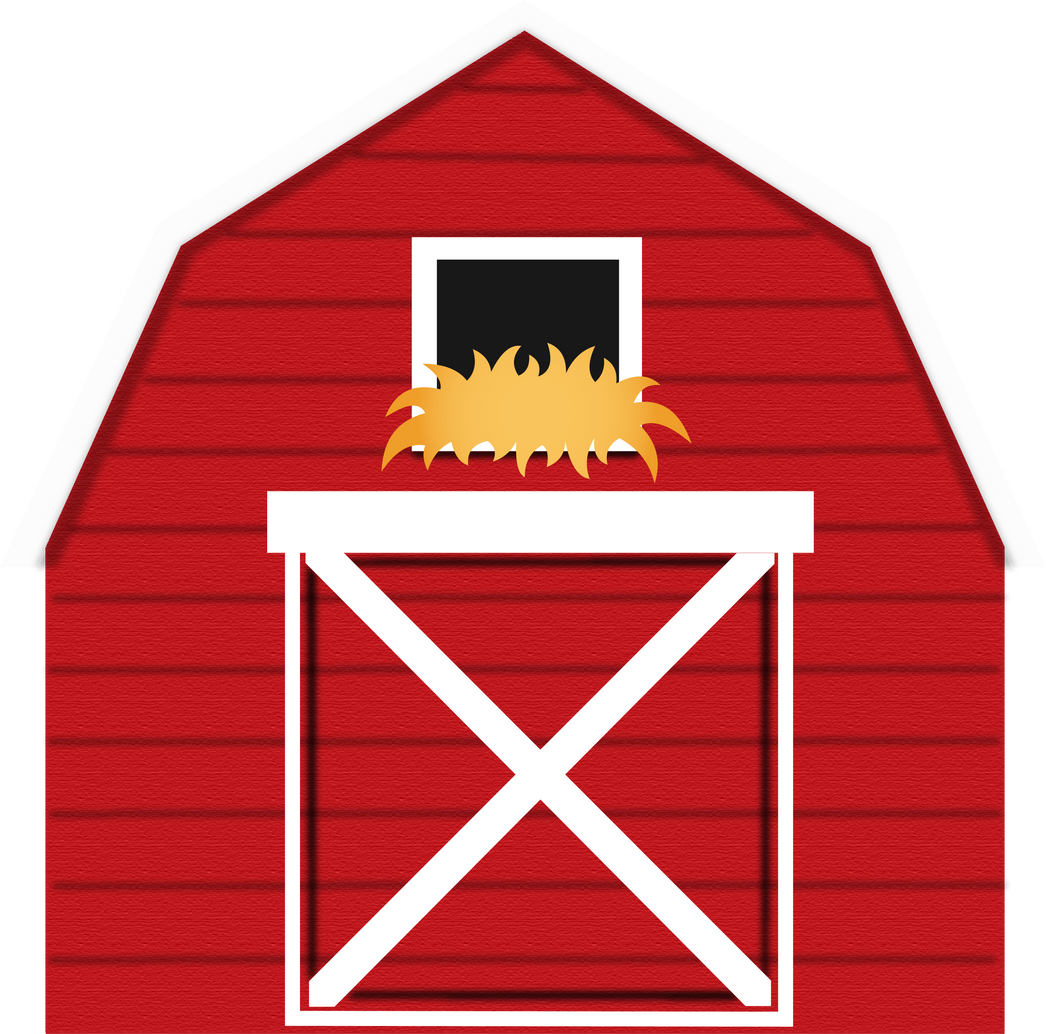 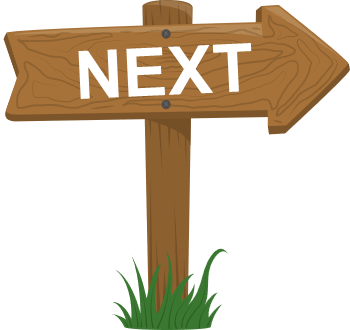 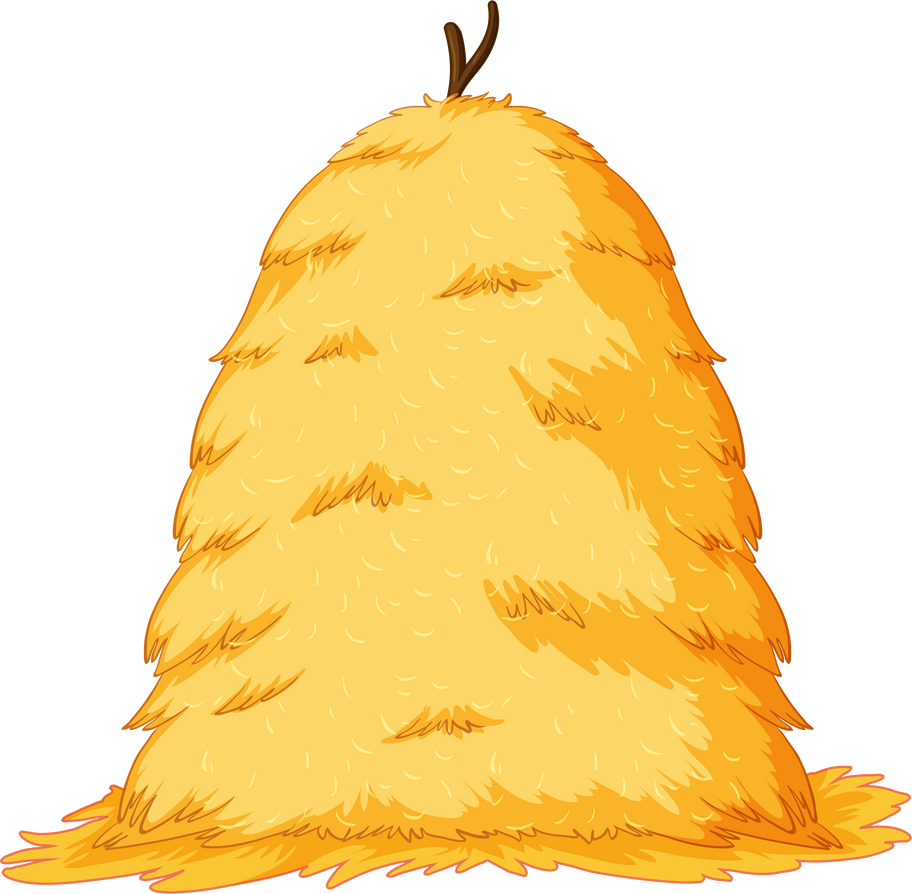 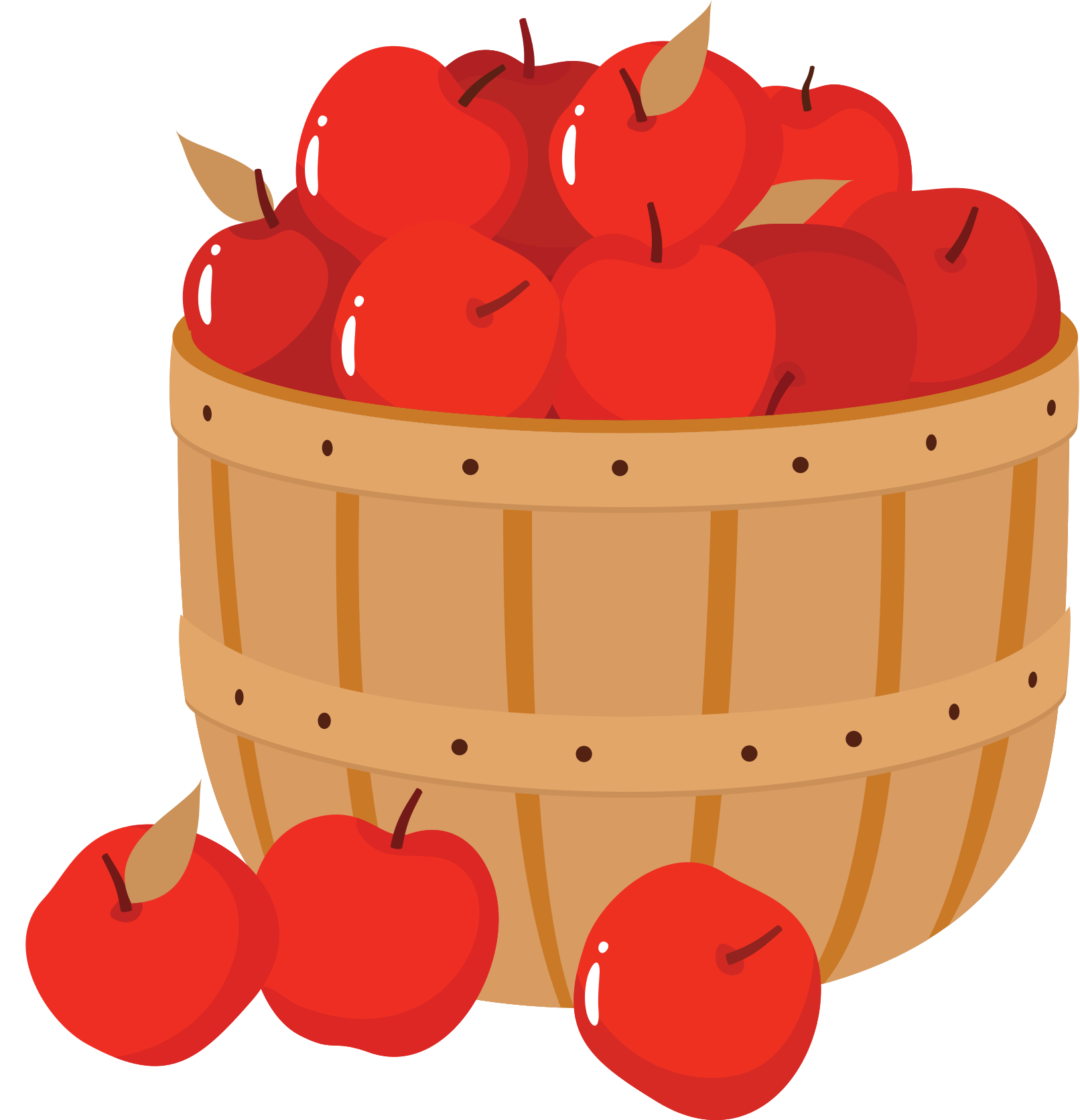 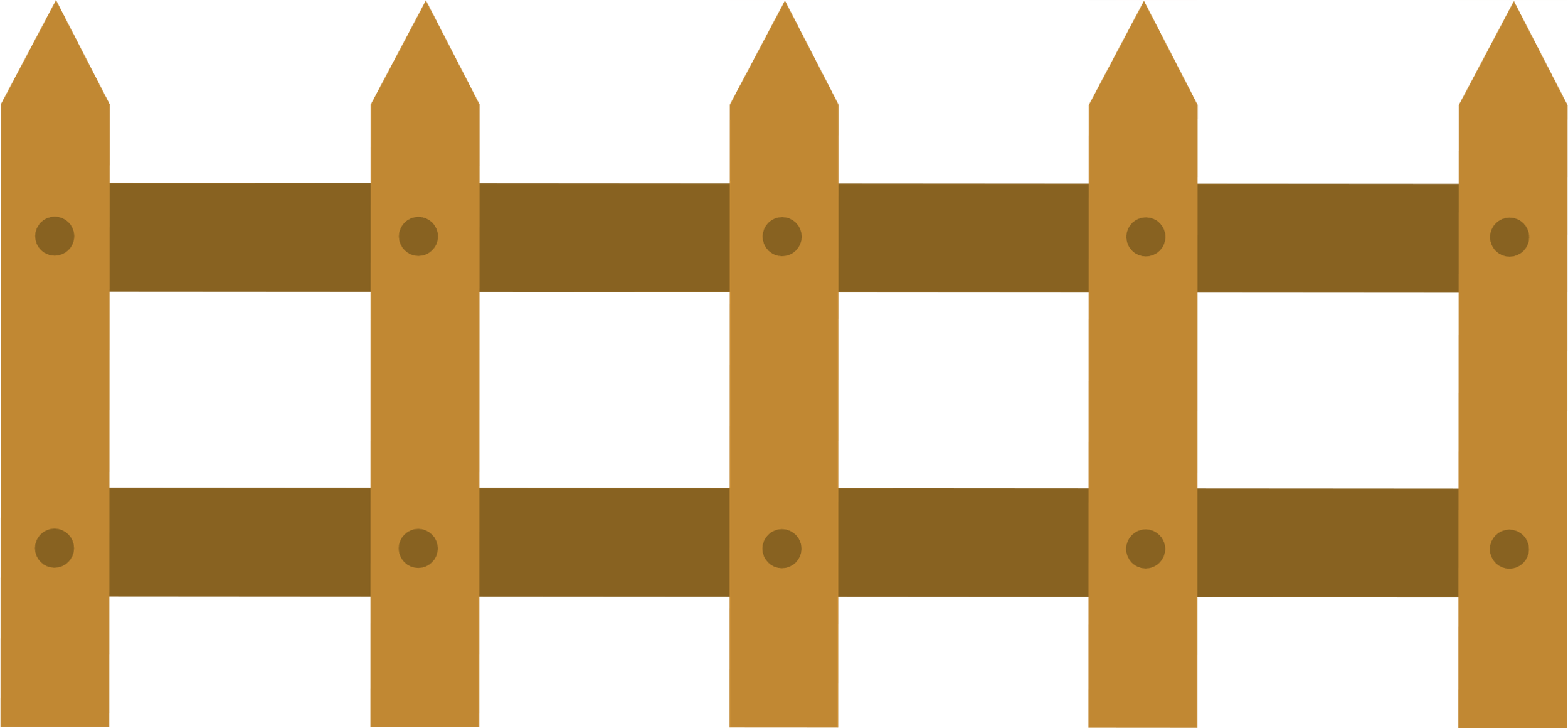 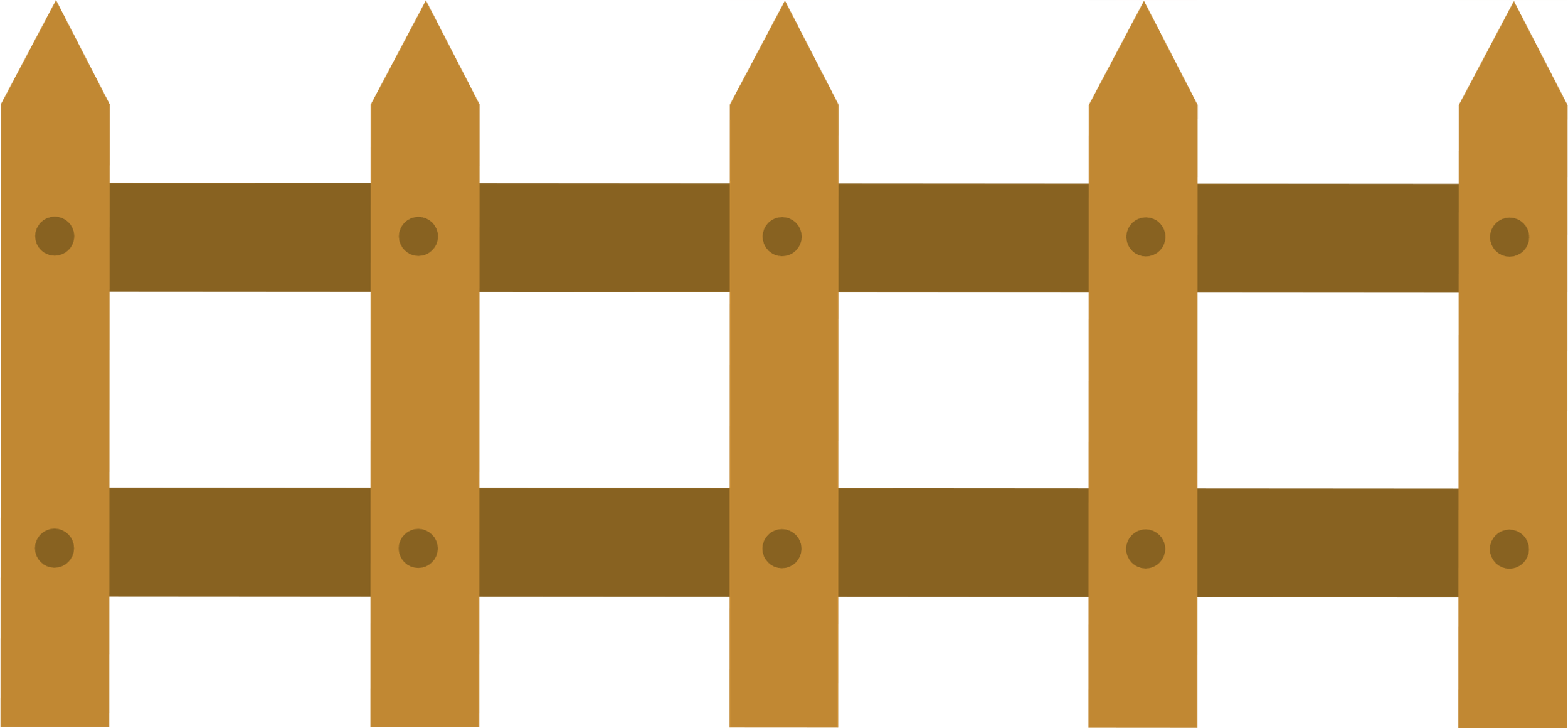 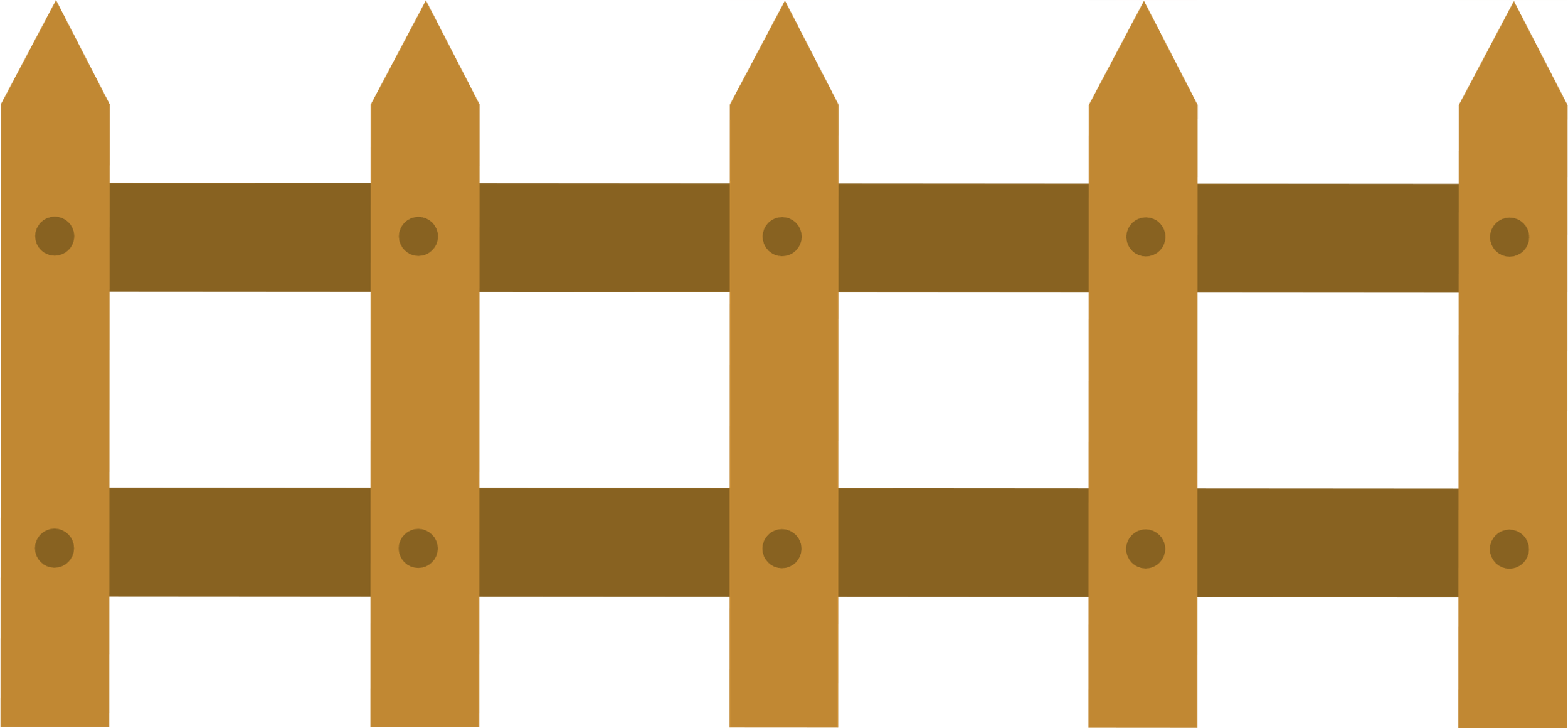 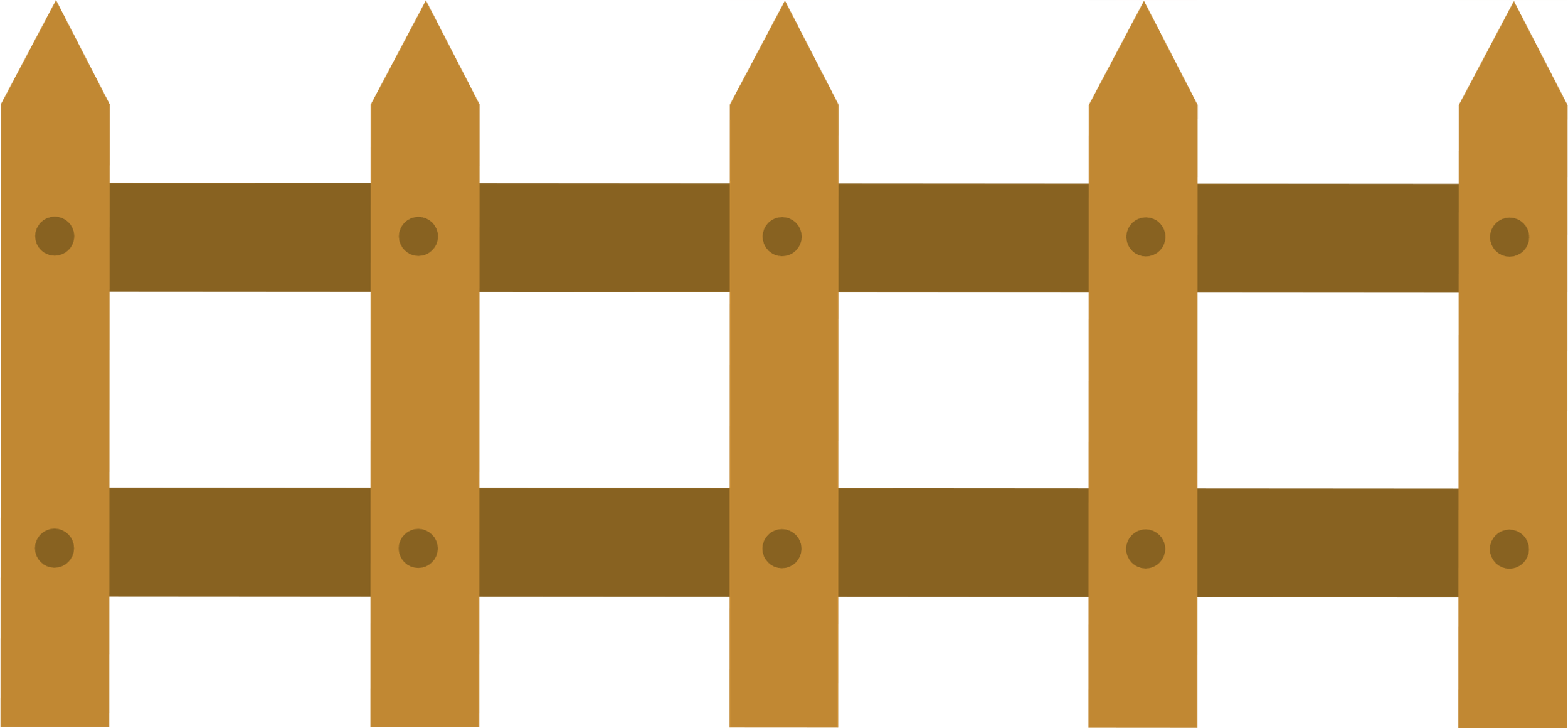 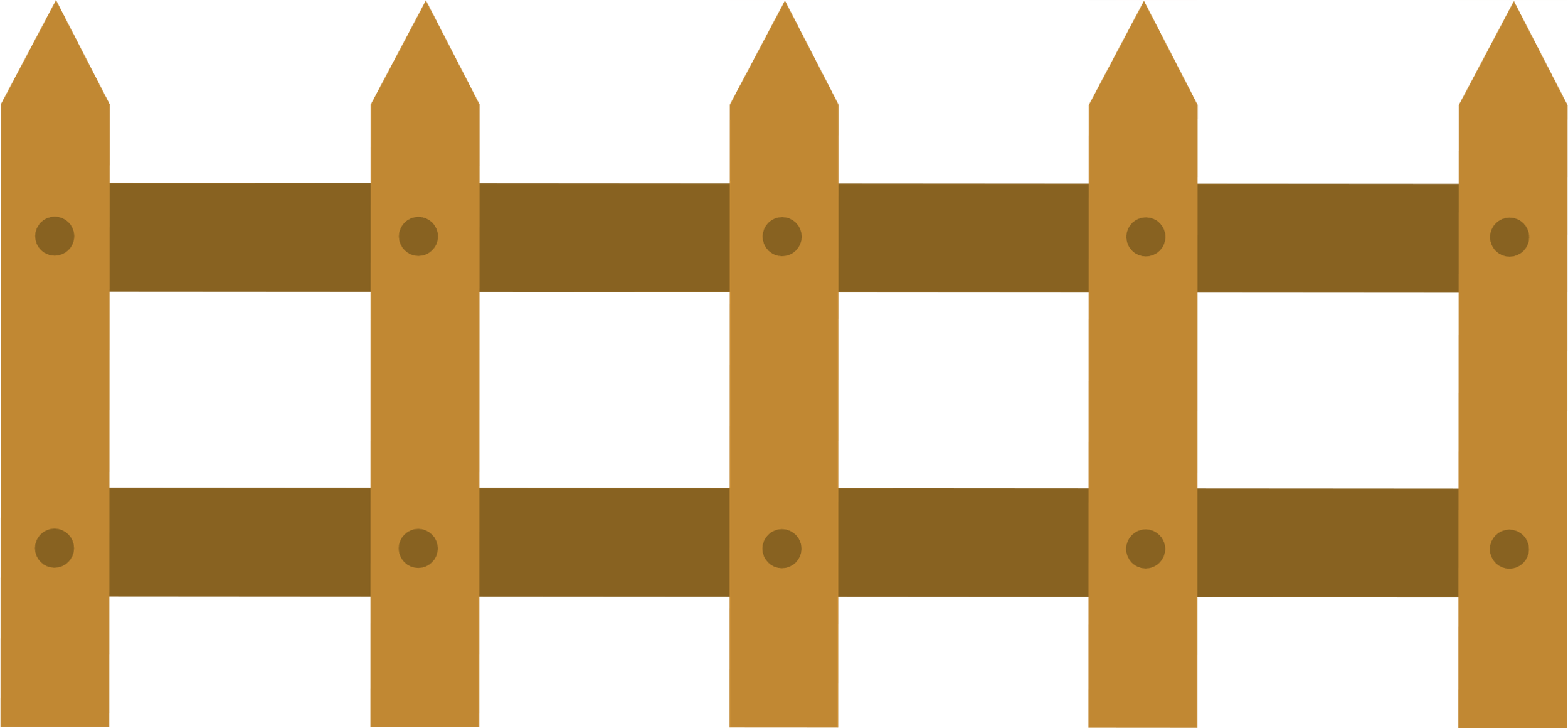 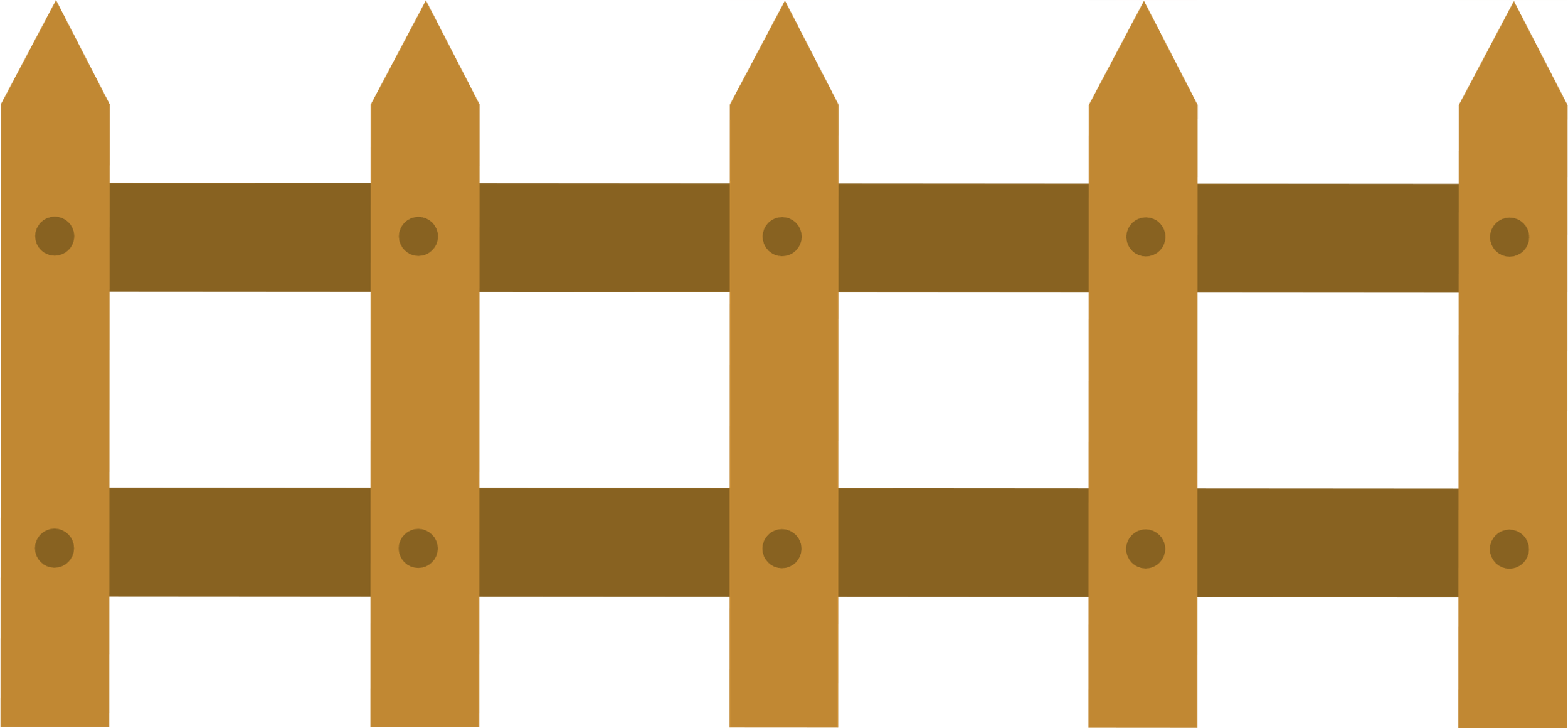 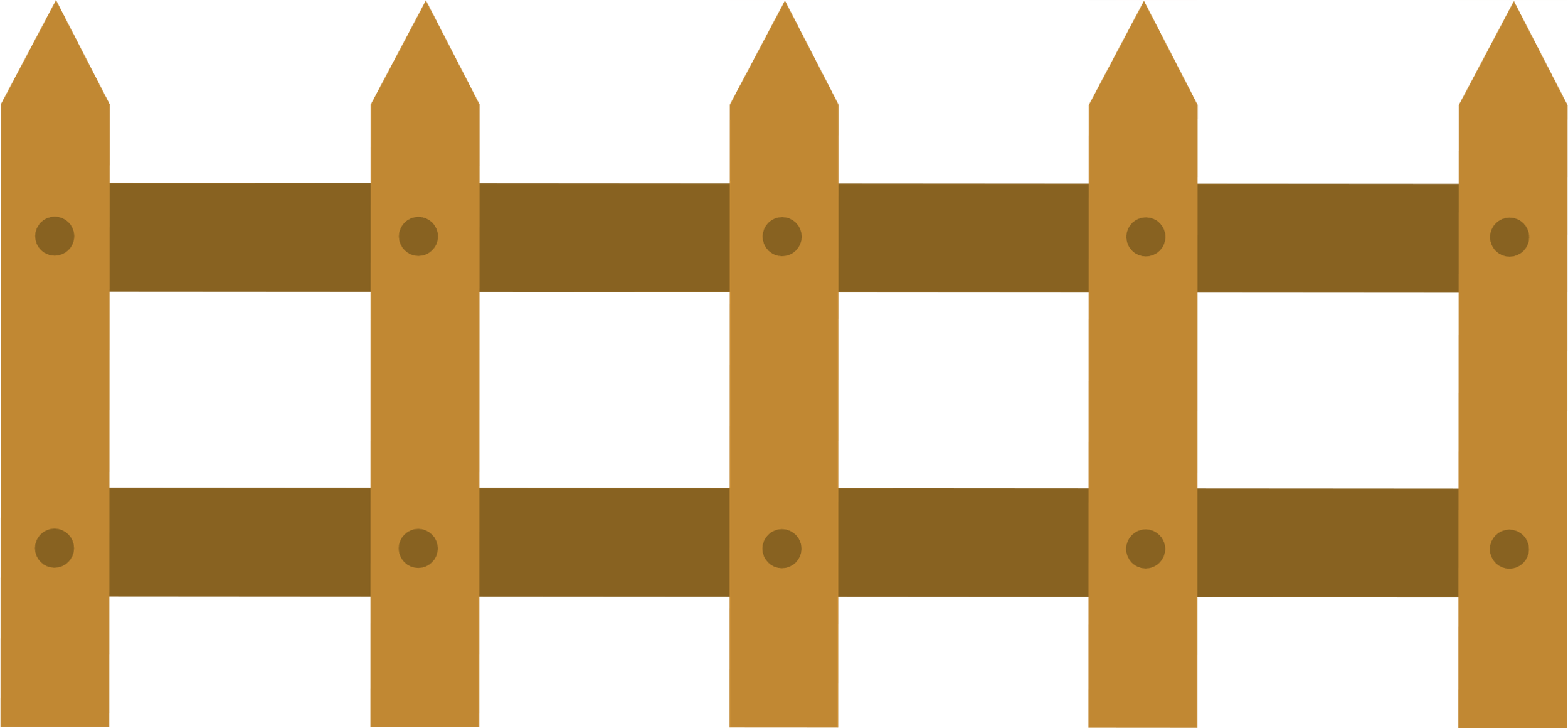 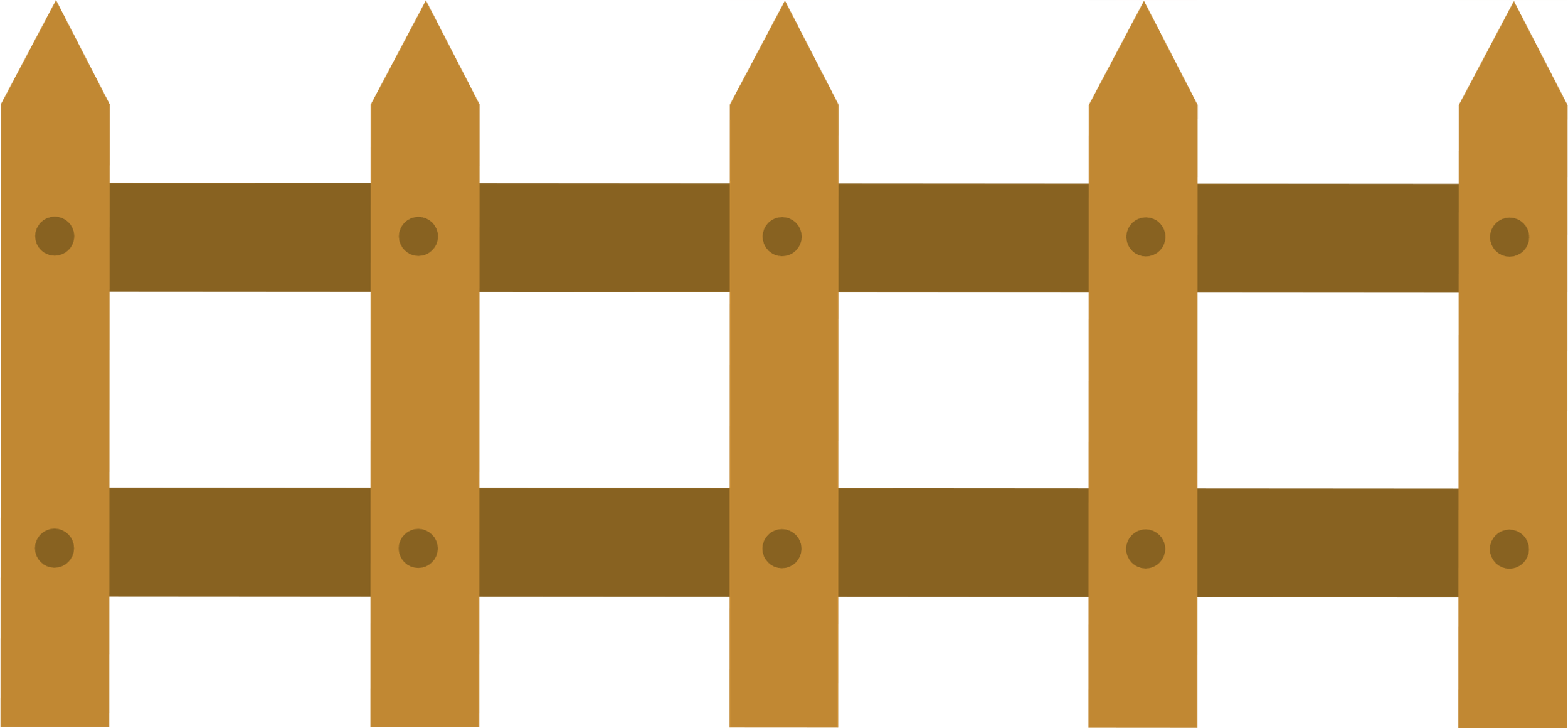 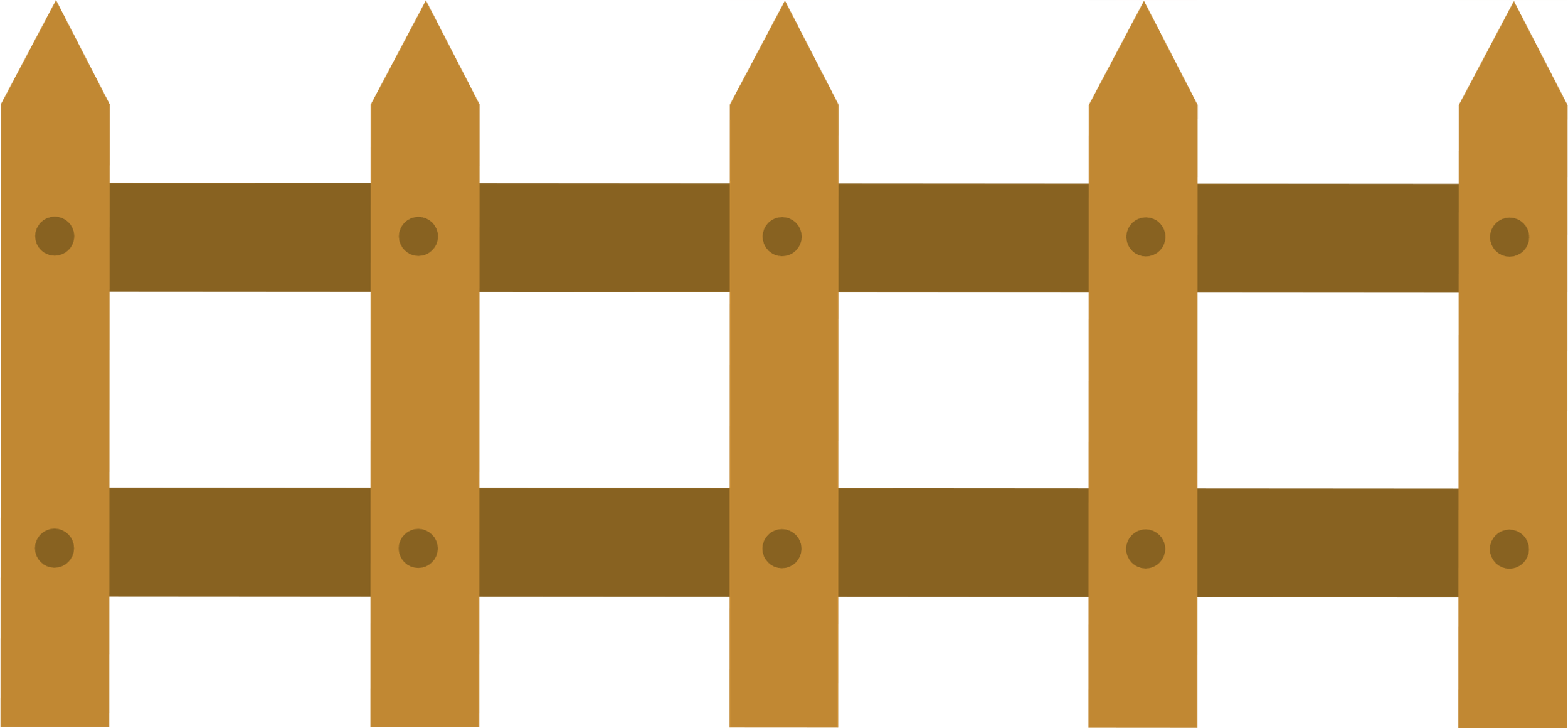 1
2
3
4
Câu hỏi
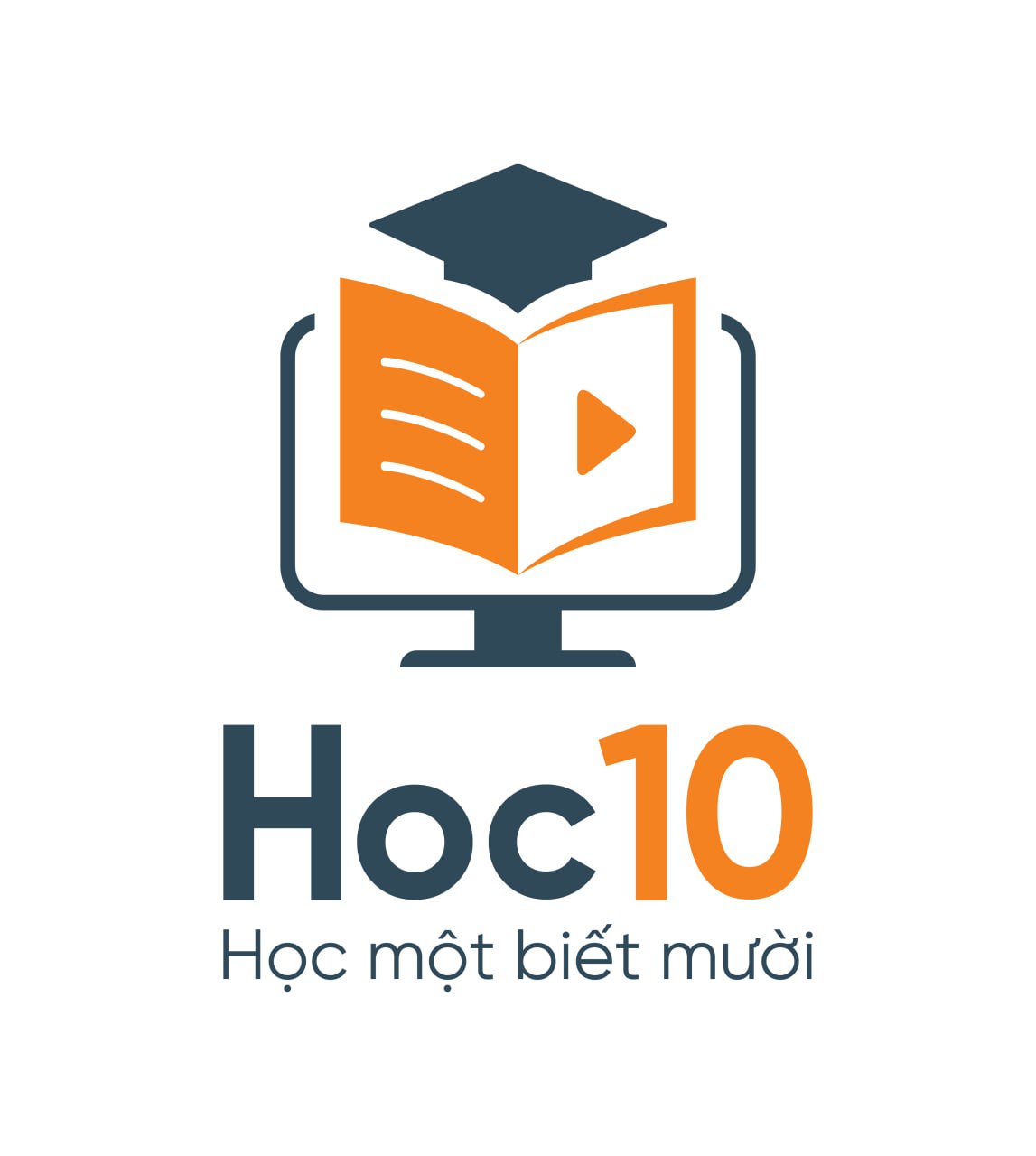 A. Cây thân leo.
Câu 1: Cây trong hình 
thuộc loại cây thân gì?
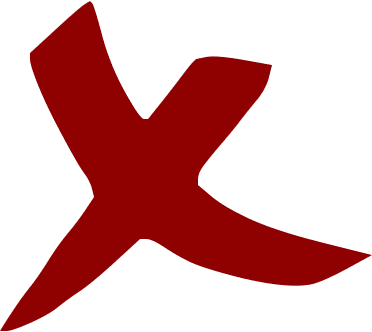 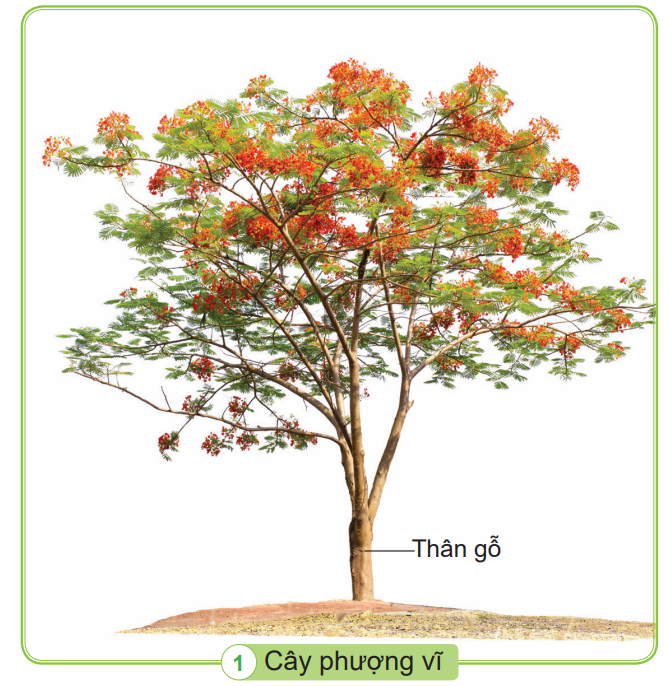 B. Cây thân gỗ.
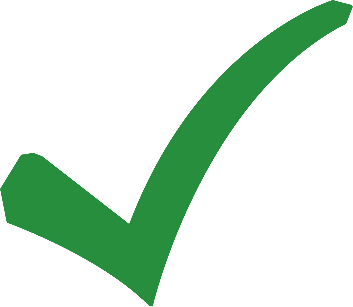 C. Cây thân thảo.
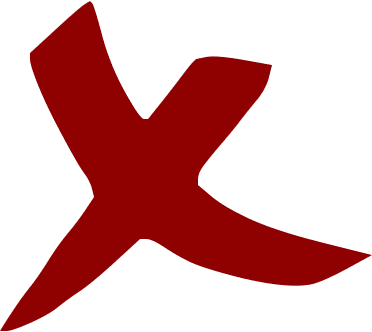 D. Cây thân bò.
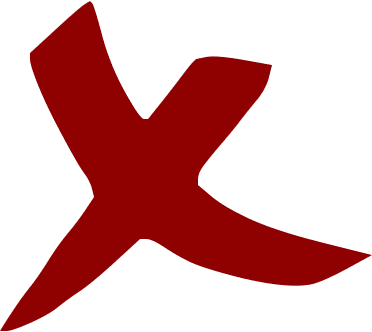 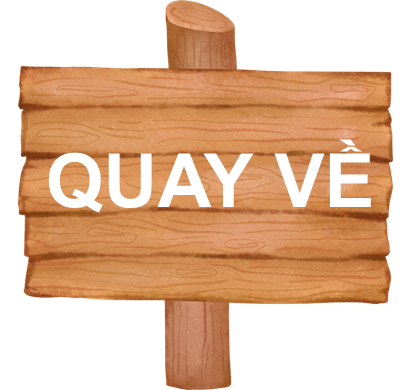 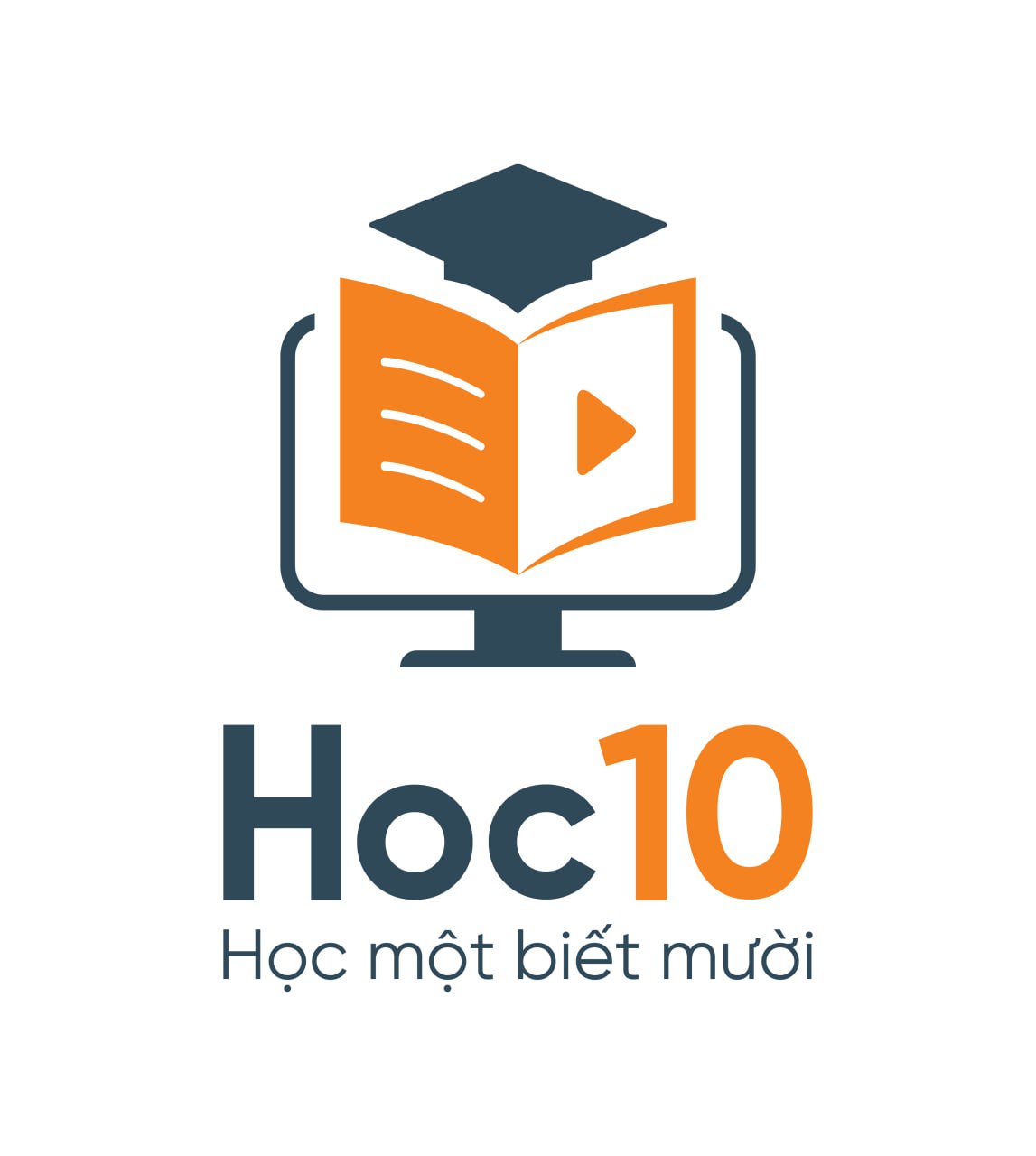 A. Cây thân leo.
Câu 2: Cây trong hình 
thuộc loại cây thân gì?
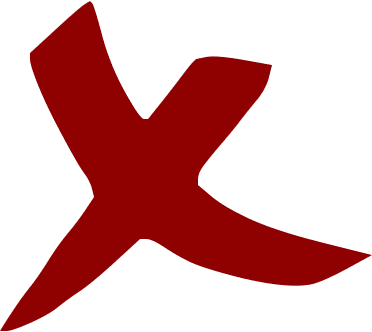 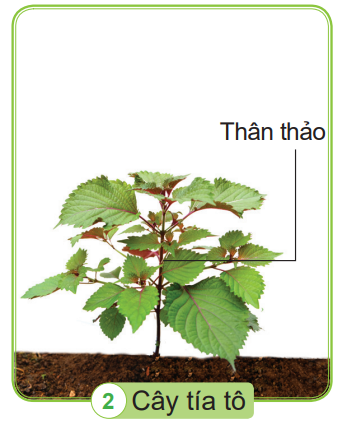 B. Cây thân gỗ.
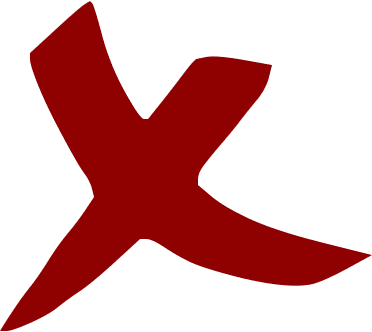 C. Cây thân thảo.
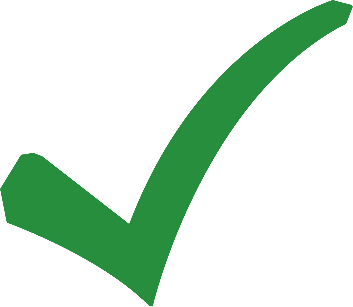 D. Cây thân bò.
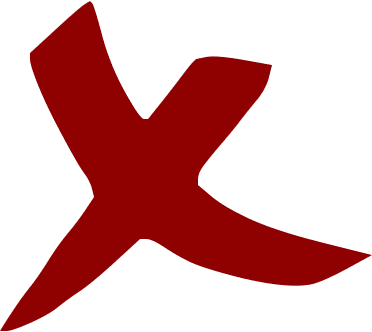 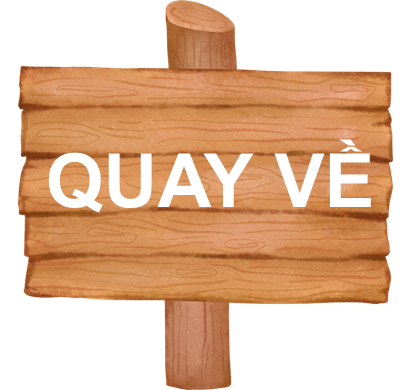 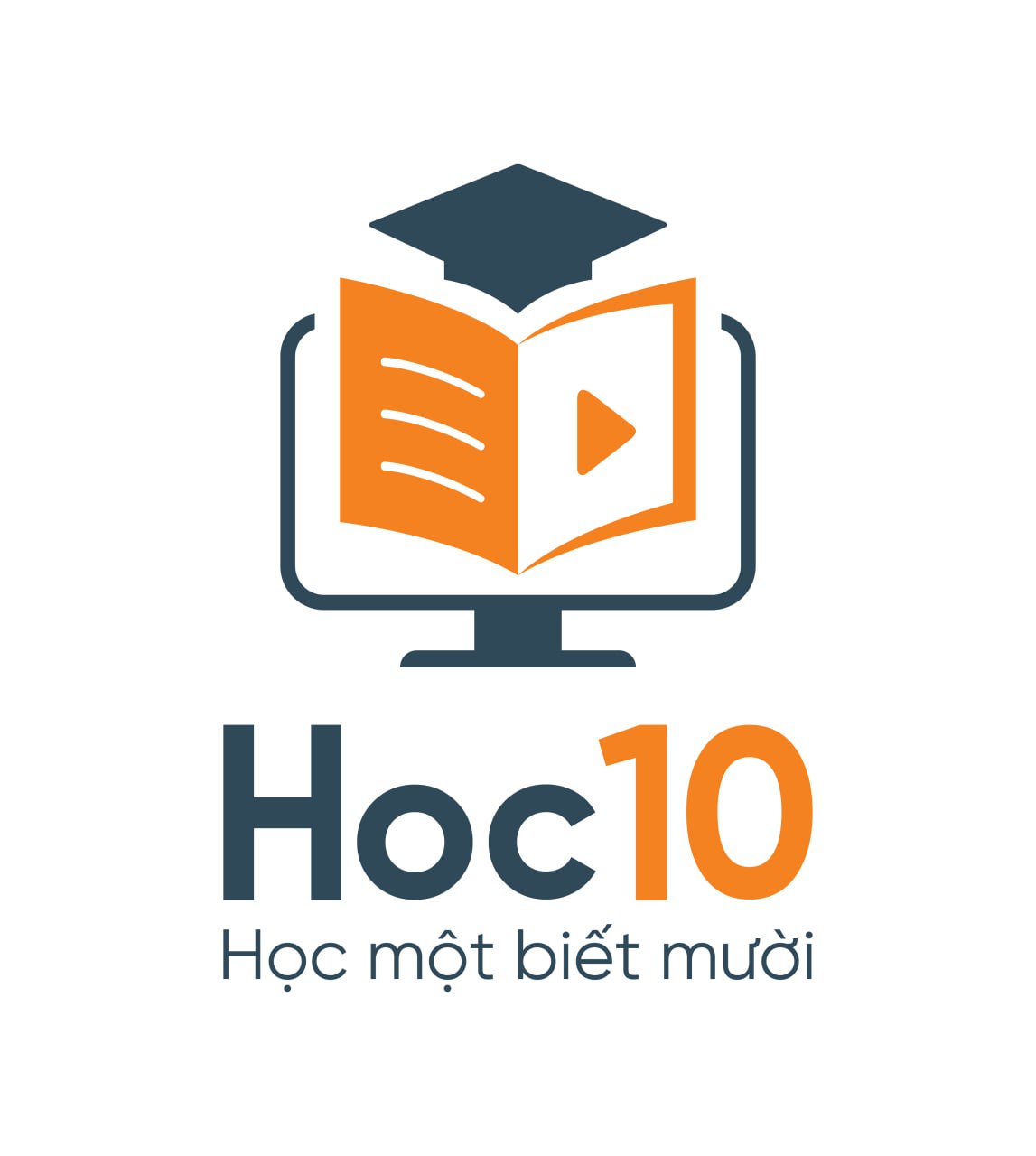 A. Cây thân leo.
Câu 3: Cây trong hình 
thuộc loại cây thân gì?
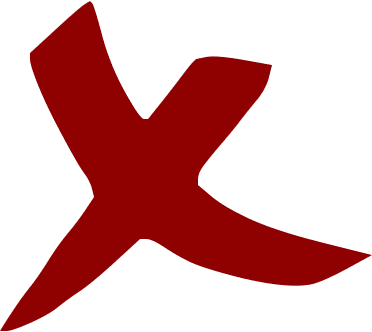 B. Cây thân gỗ.
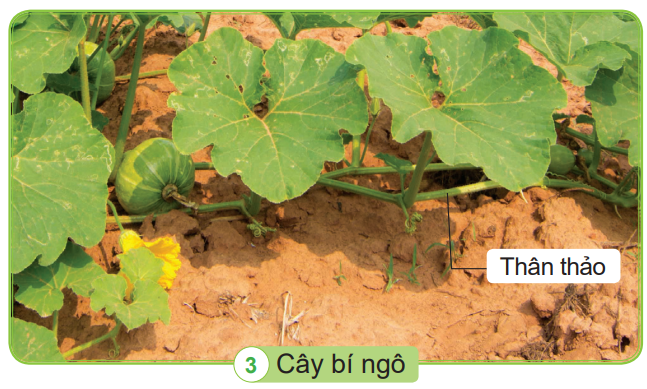 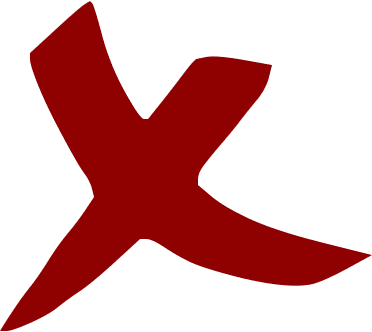 C. Cây thân thảo.
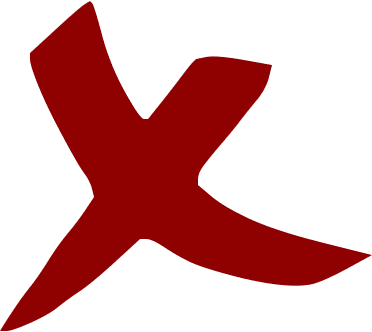 D. Cây thân bò.
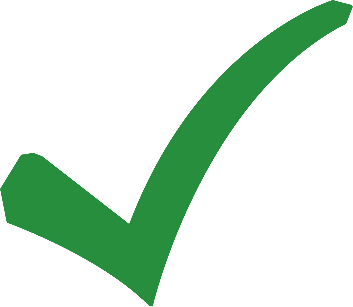 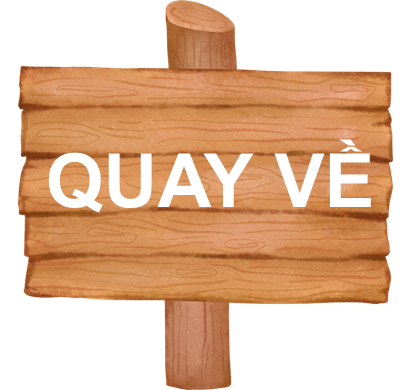 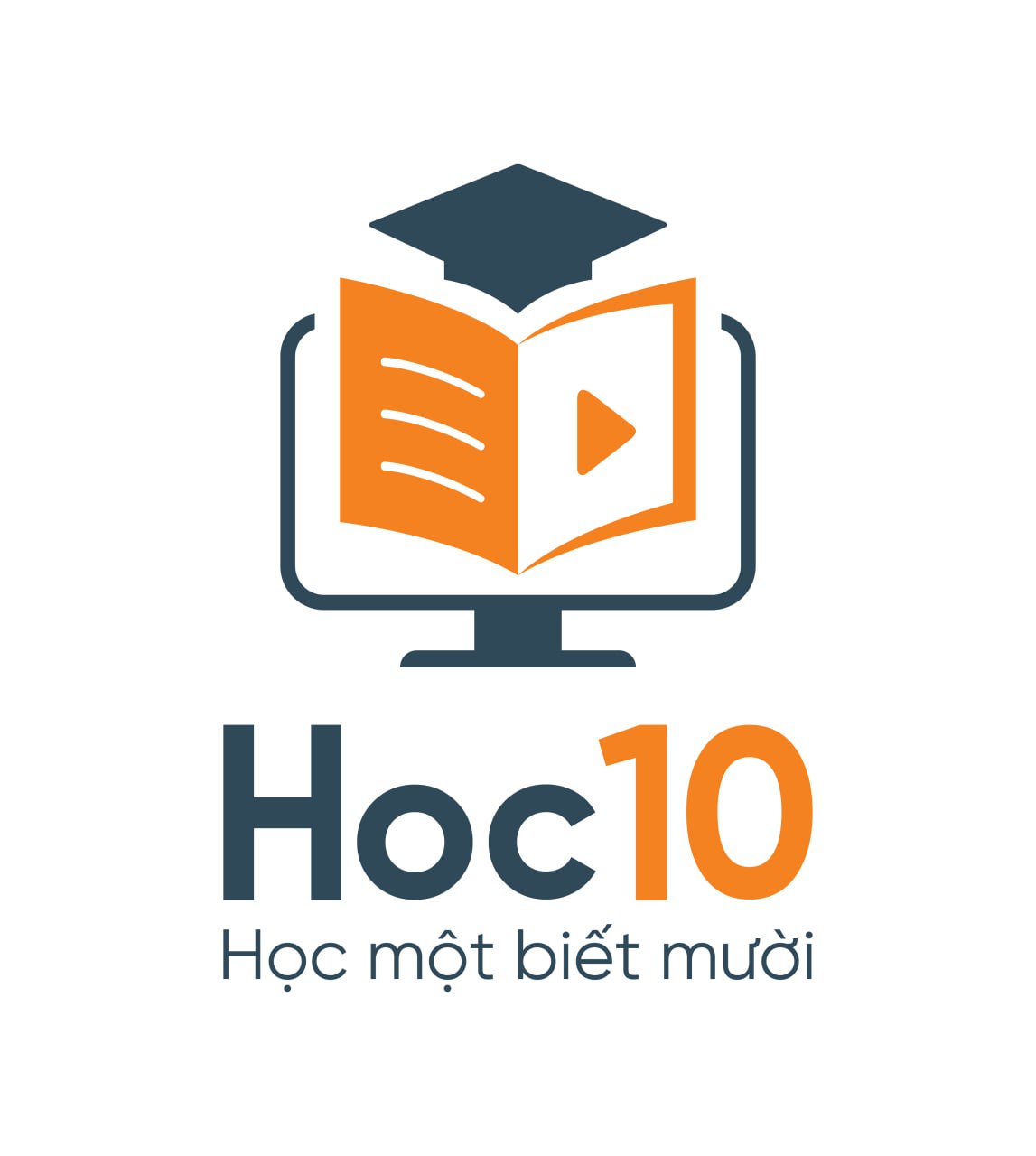 A. Cây thân leo.
Câu 4: Cây trong hình 
thuộc loại cây thân gì?
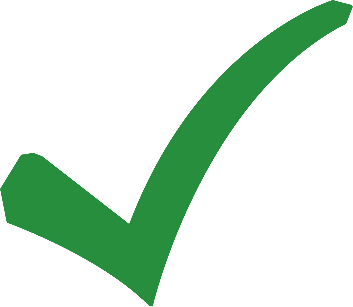 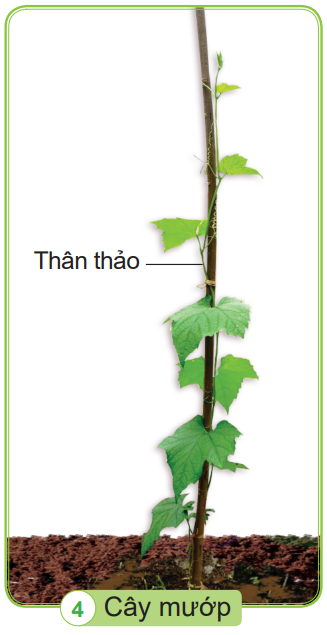 B. Cây thân gỗ.
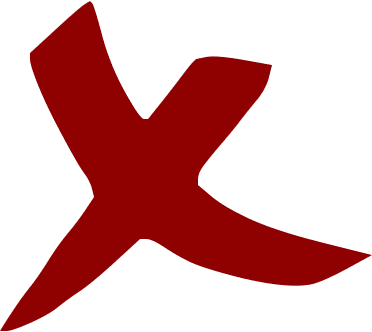 C. Cây thân thảo.
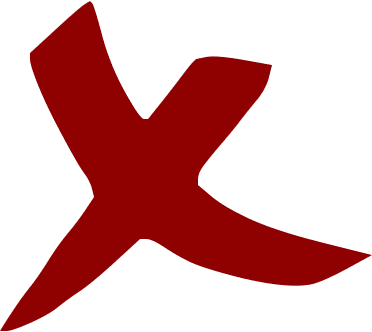 D. Cây thân bò.
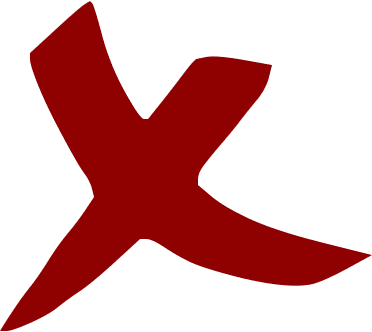 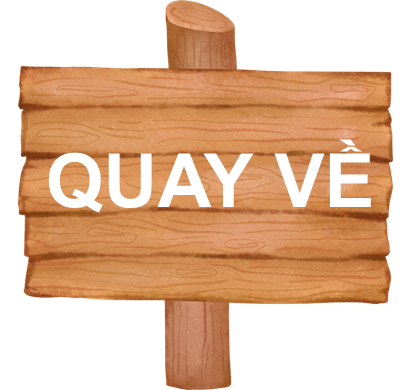 So sánh cây thân gỗ và cây thân thảo:
So sánh cây thân đứng, thân bò và thân leo:
Thân cây rất đa dạng.
Thân cây dạng gỗ, thân cây dạng thân thảo.
Ngoài ra còn có thân bò, thân leo và thân mọc thẳng đứng.
HĐ 4. Chức năng của thân cây
Làm việc nhóm: Các em chuẩn bị thực hiện thí nghiệm cắm cành hoa cúc trắng vào các dung dịch nước khác nhau.
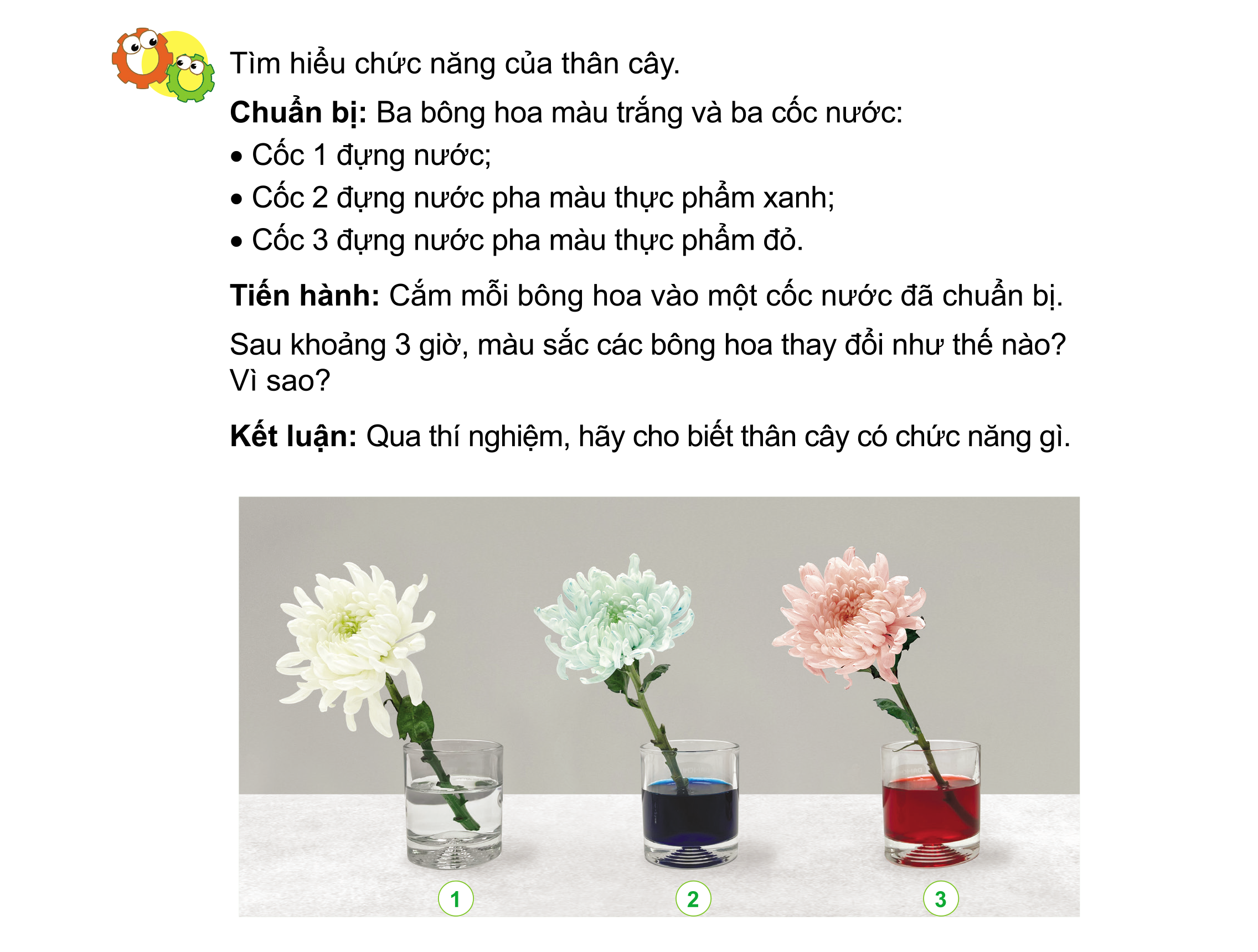 Chuẩn bị: 3 bông hoa và 3 cốc nước:
Một cốc đựng nước trắng
Một cốc đựng màu thực phẩm màu xanh
Một cốc đựng màu thực phẩm màu đỏ
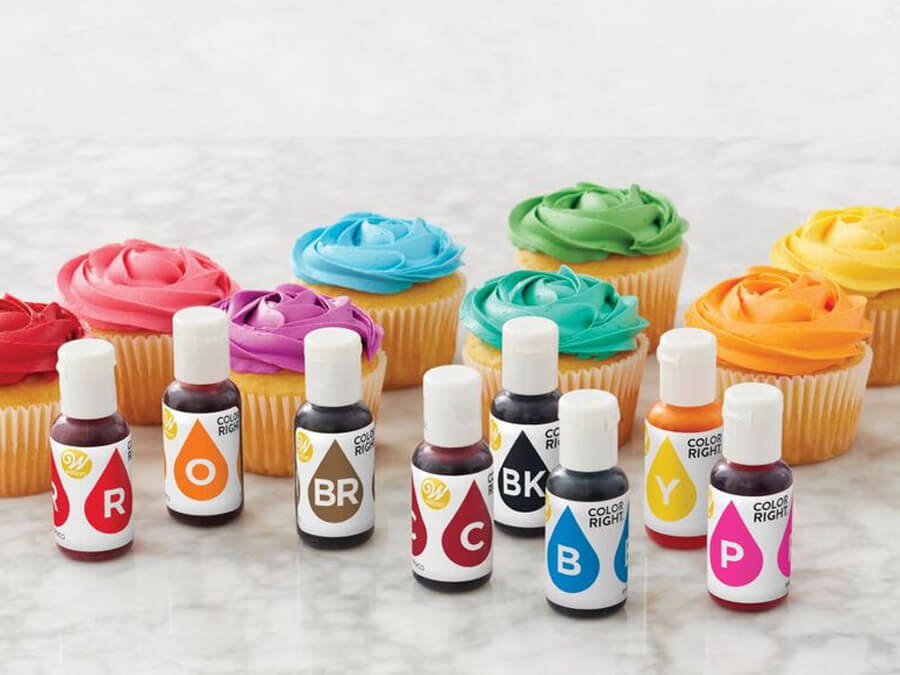 Lưu ý: 
Không dùng màu nước hay bột màu vì các chất màu này không tan trong nước, thân cây sẽ không vận chuyển được; nếu không có màu thực phẩm thì có thể dùng mực tím của HS, mực dấu màu xanh.
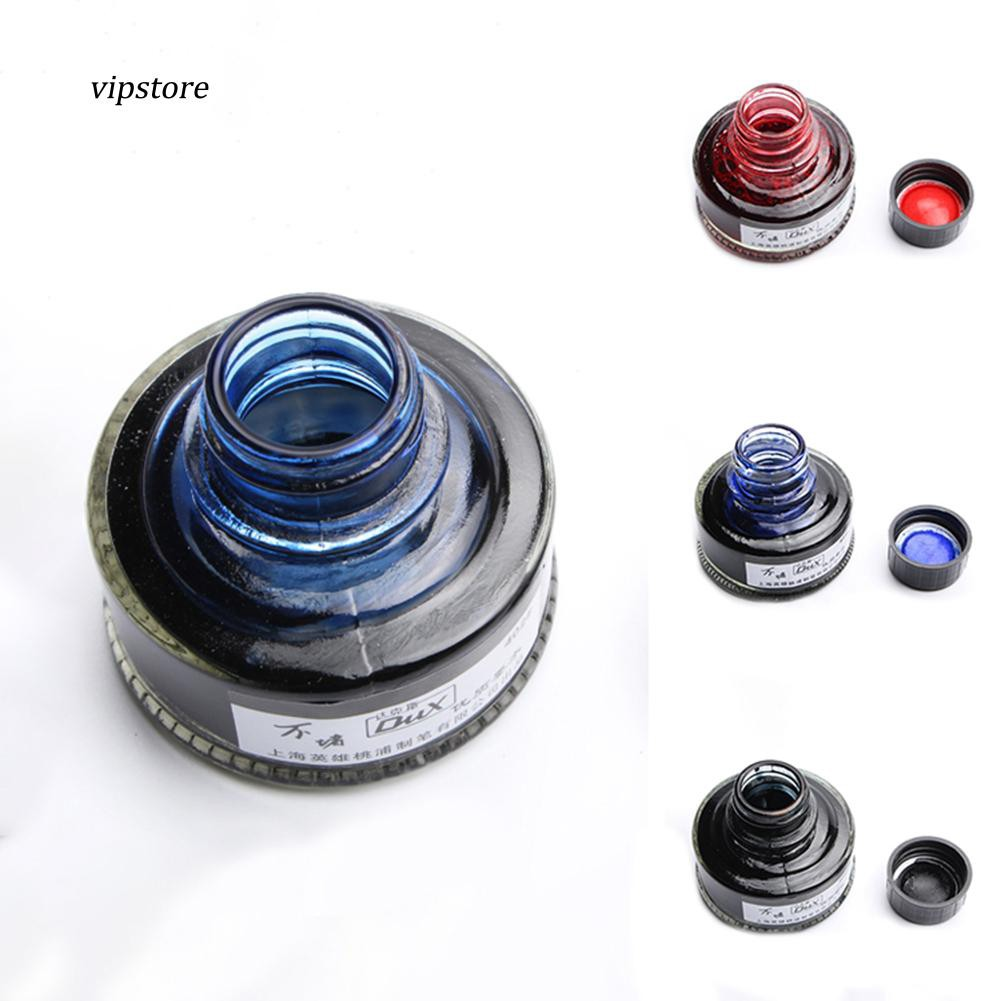 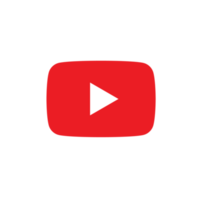 Ấn để xem video
Các bước tiến hành:
Cắm 3 bông hoa vào 3 cốc nước khác nhau
Quan sát hiện tượng xảy ra
3 giờ
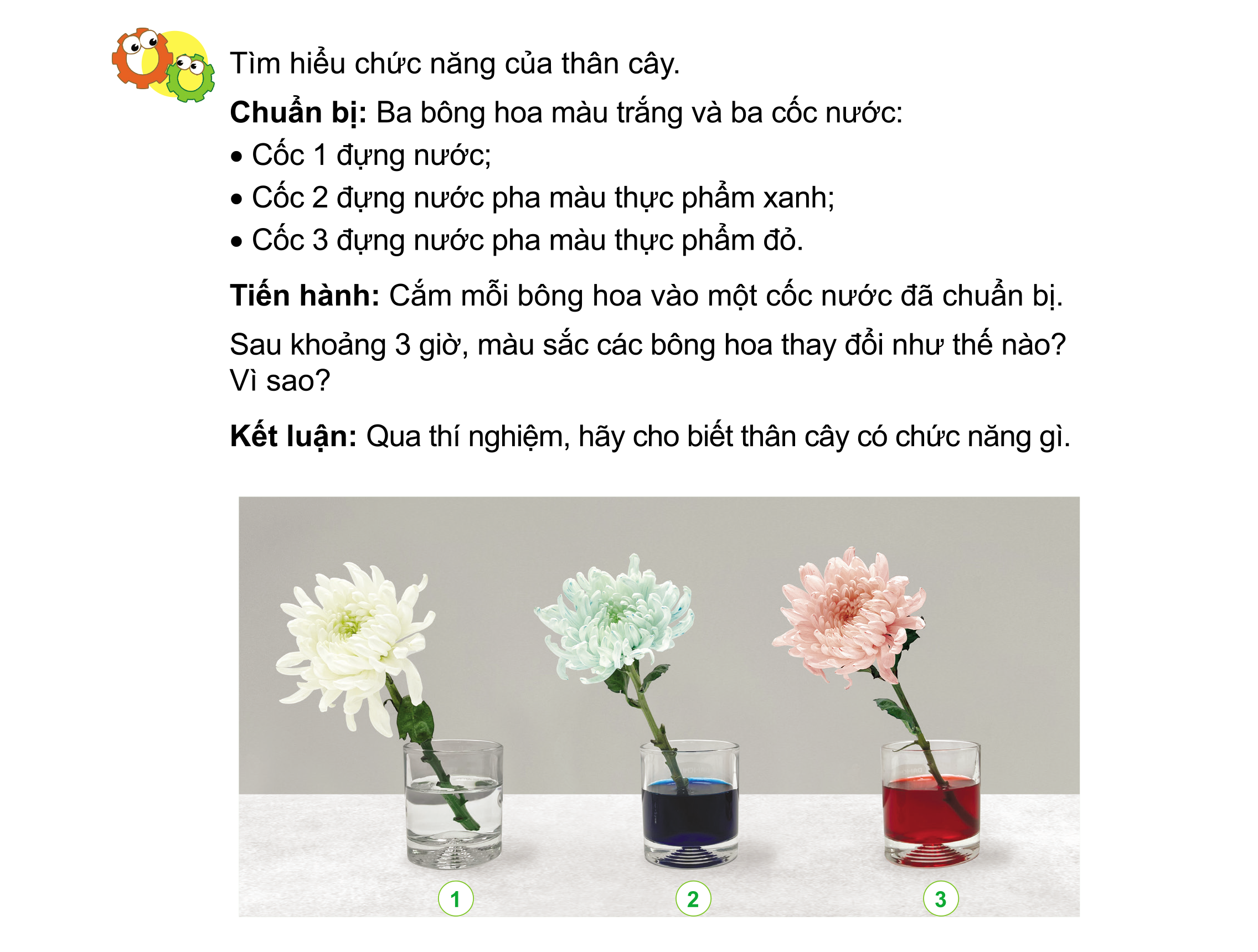 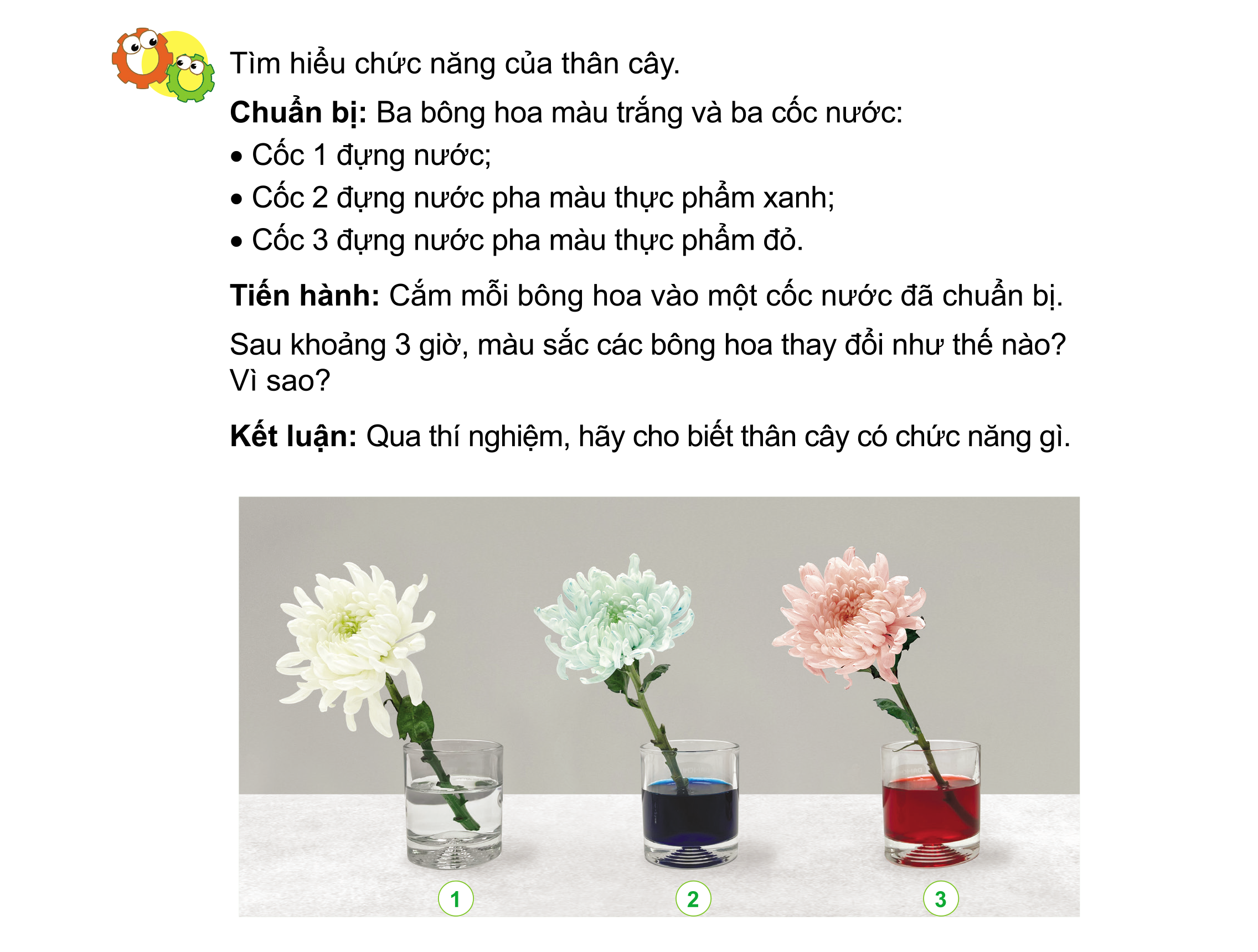 Thân cây đã vận chuyển nước màu đến các cánh hoa nên cánh hoa chuyển màu.
=> Thân cây đã vận chuyển nước và các chất "từ dưới lên trên".
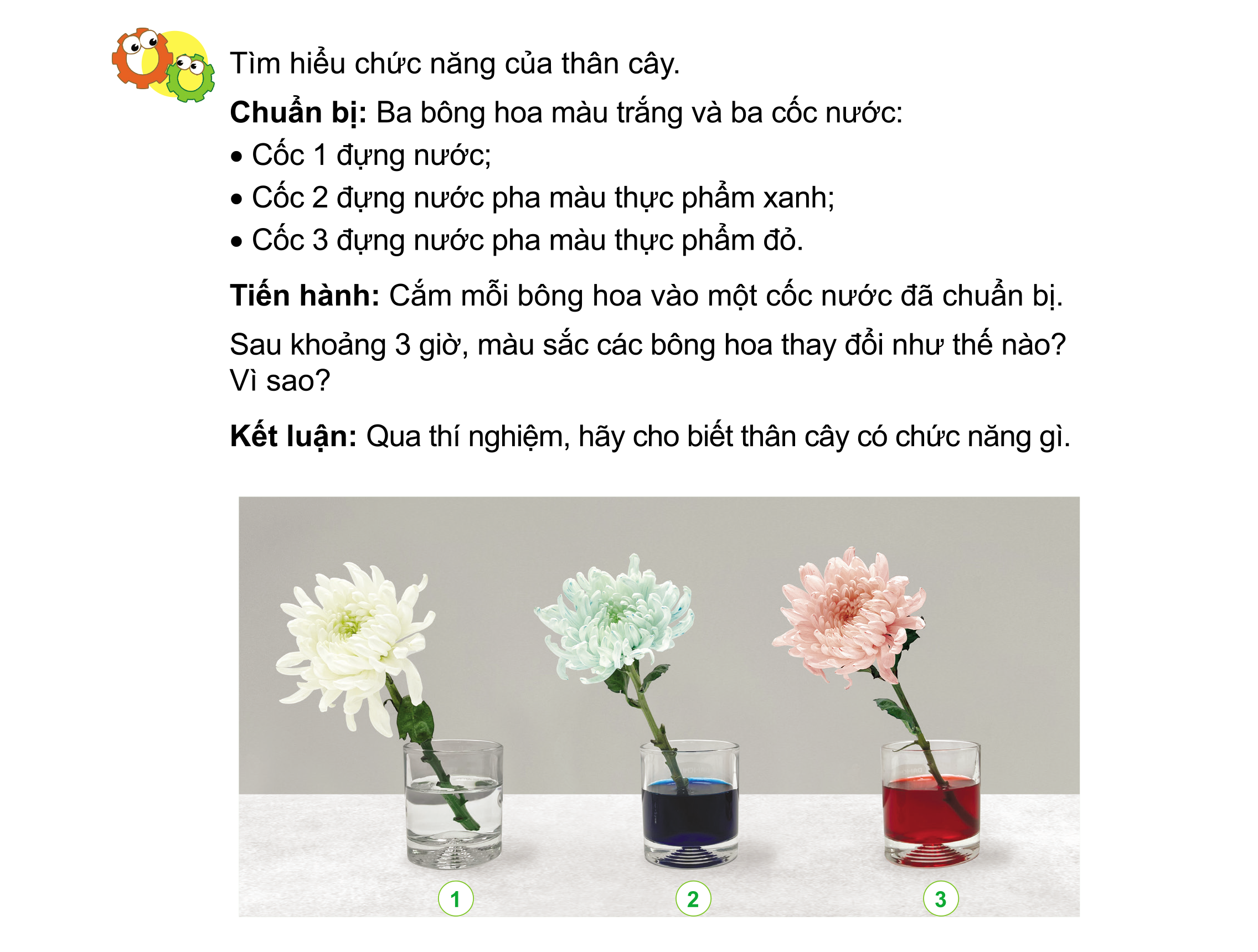 Đọc mục “Em có biết?” và trả lời câu hỏi:
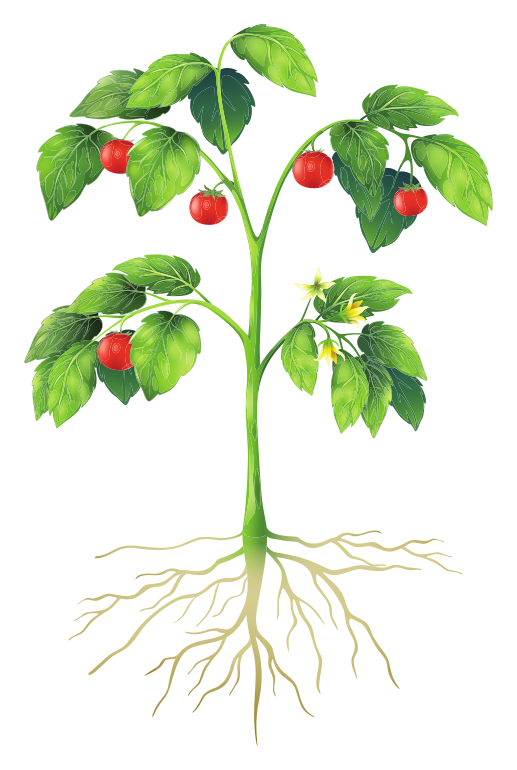 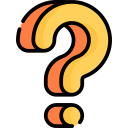 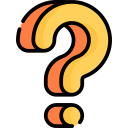 Ngoài chức năng vận chuyển nước, chất khoáng từ dưới lên trên (từ rễ lên các bộ phận khác của cây), thân cây còn chuyển các chất dinh dưỡng theo chiều nào nữa?
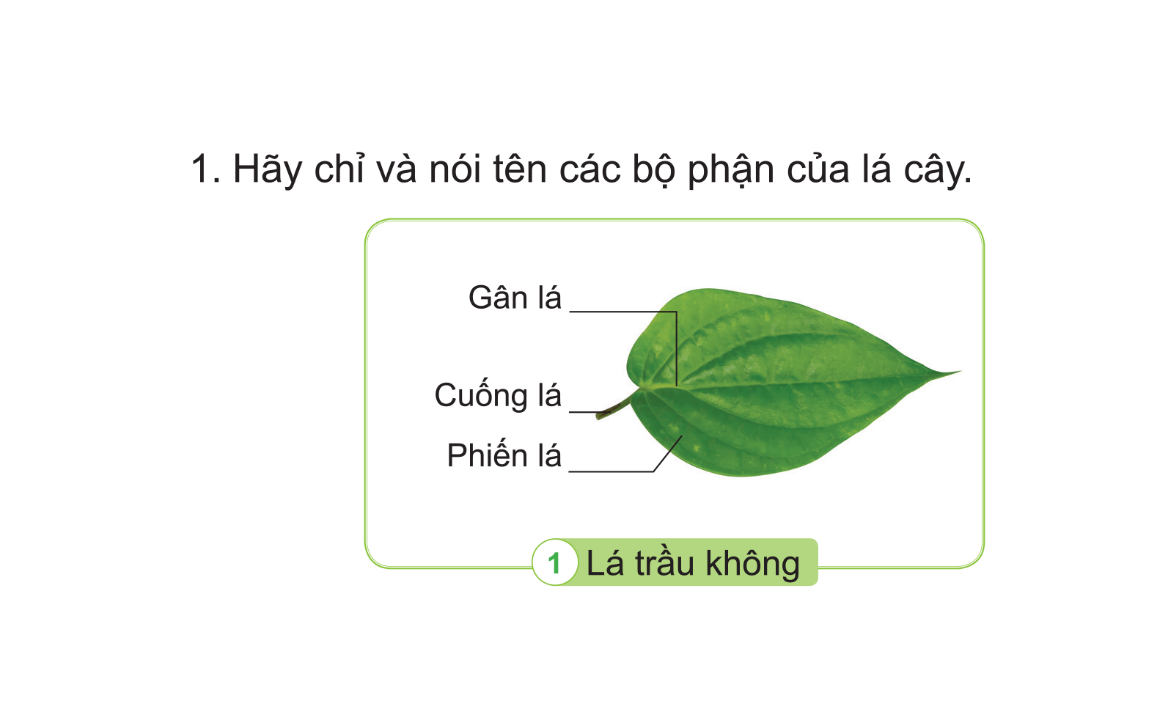 HĐ 5. Đặc điểm của lá cây
Thảo luận nhóm: 
Quan sát hình 1-6 trong SGK trang 67:
Chỉ ra và nói các bộ phận của lá cây.
Nhận xét và so sánh về hình dạng, kích thước, màu sắc của lá cây.
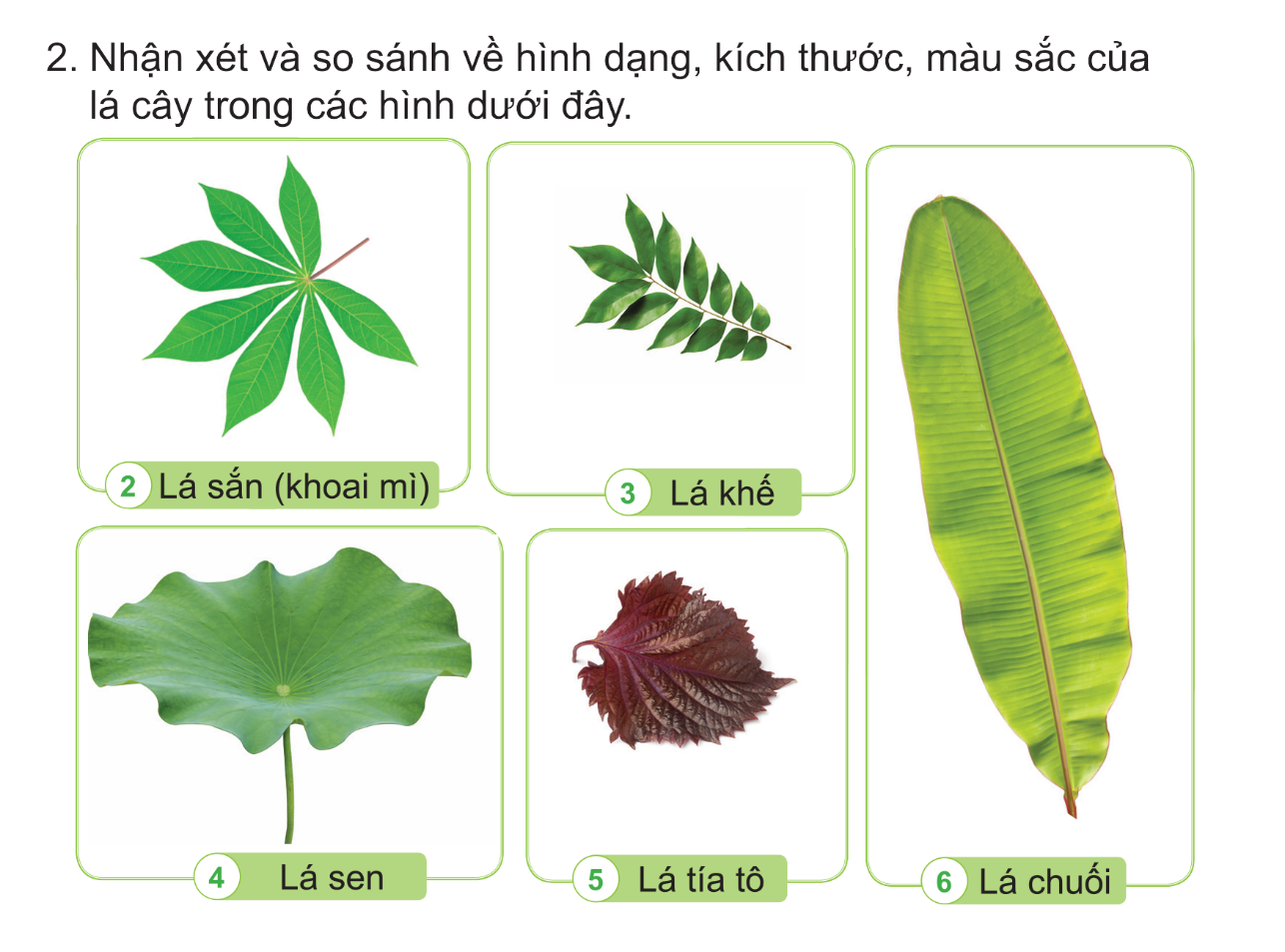 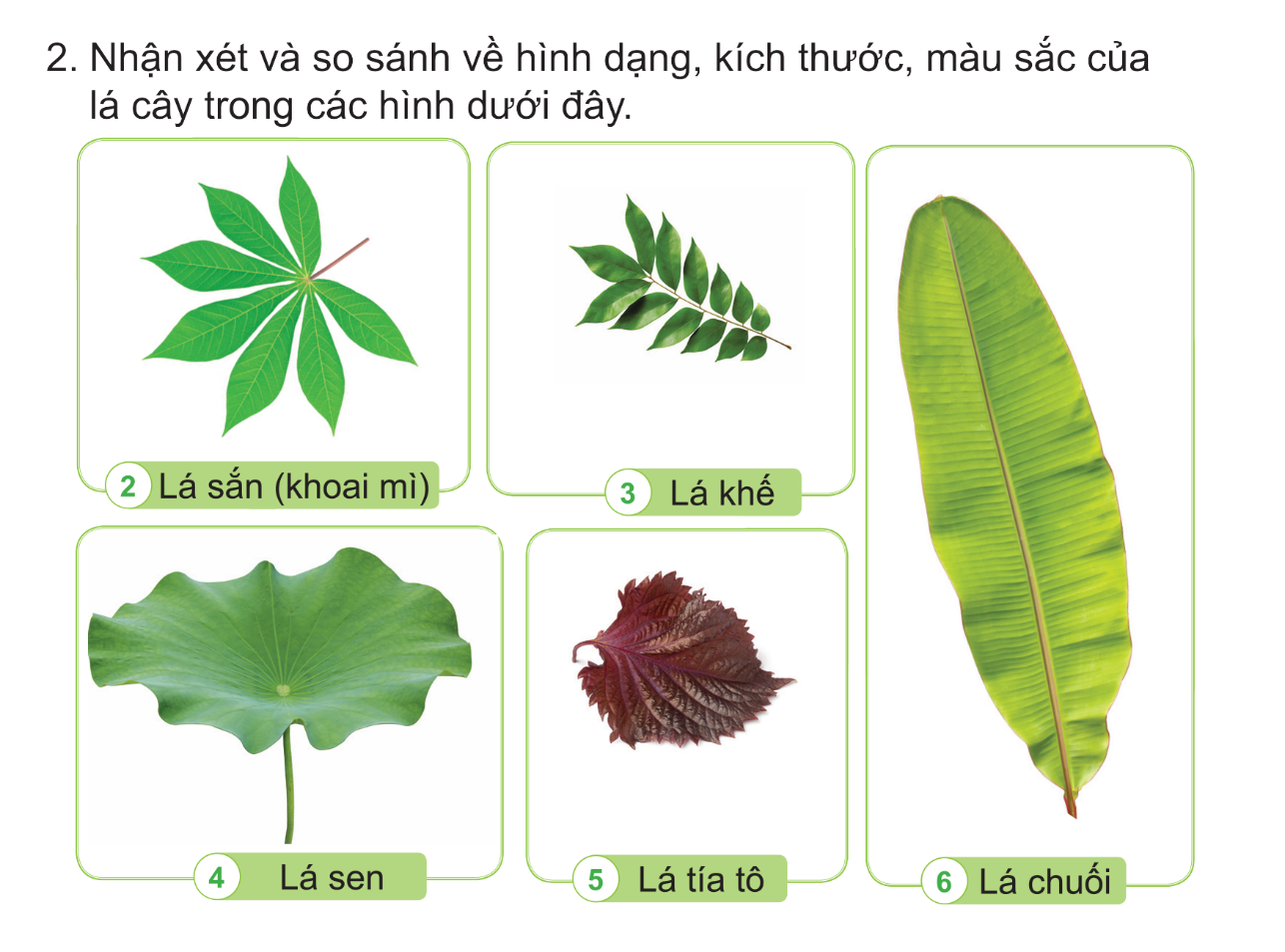 Các bộ phận chính của lá cây:
Phiến lá
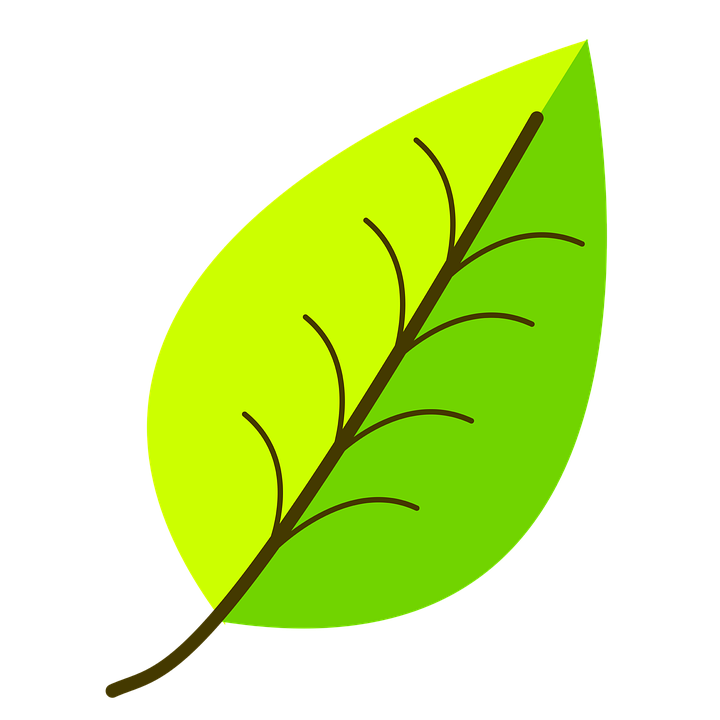 Cuống lá
Gân lá
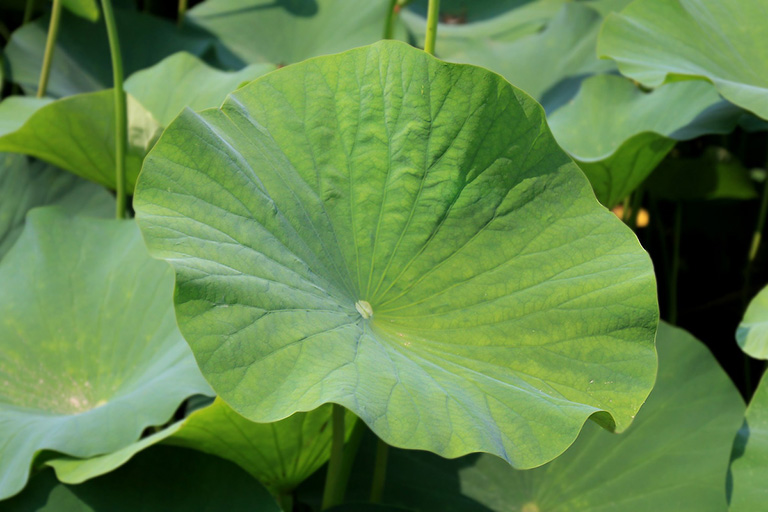 Đặc điểm của một số loại lá cây:
Hình dáng: hình tròn
Kích thước: phiến lá to
Màu sắc: màu xanh
Hình ảnh lá sen
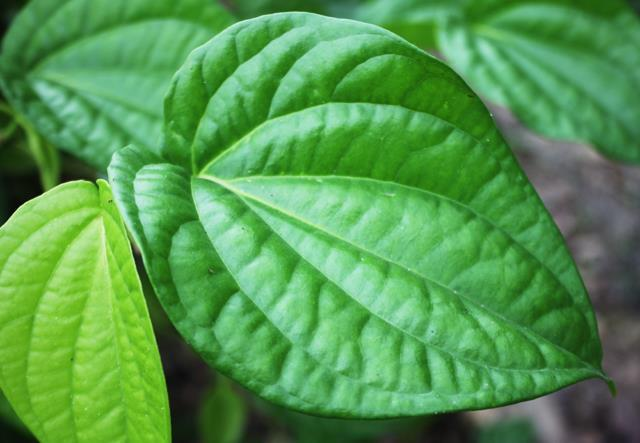 Đặc điểm của một số loại lá cây:
Hình dáng: hình tim
Kích thước: trung bình
Màu sắc: màu xanh
Hình ảnh lá trầu không
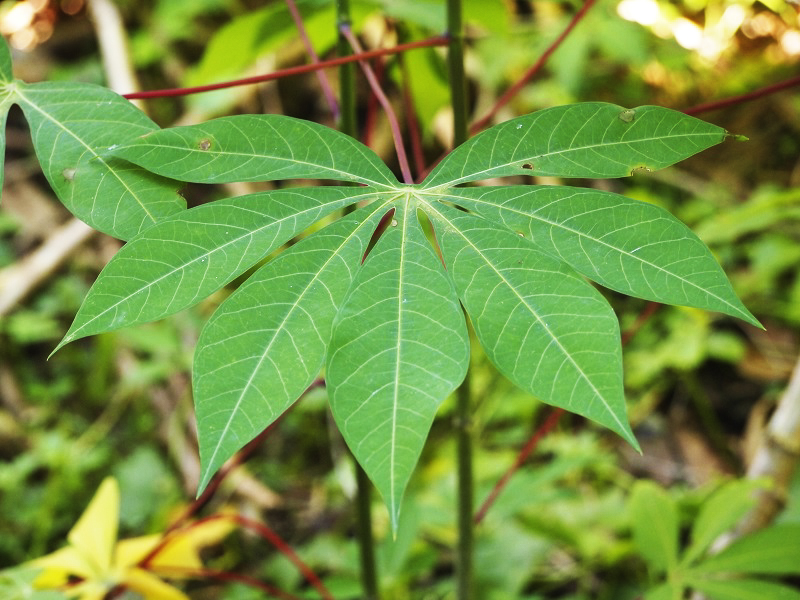 Đặc điểm của một số loại lá cây:
Hình dáng: lá xẻ nhiều thuỳ
Kích thước: trung bình
Màu sắc: màu xanh
Hình ảnh lá sắn
Em có nhận xét gì về hình dạng, kích thước, màu sắc của các lá cây trong hình?
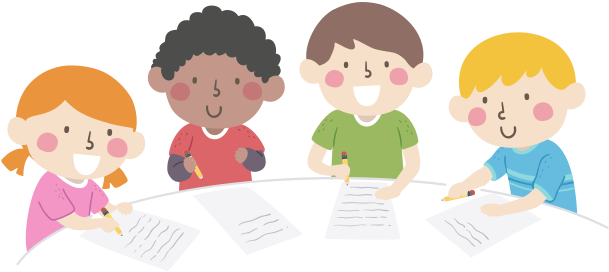 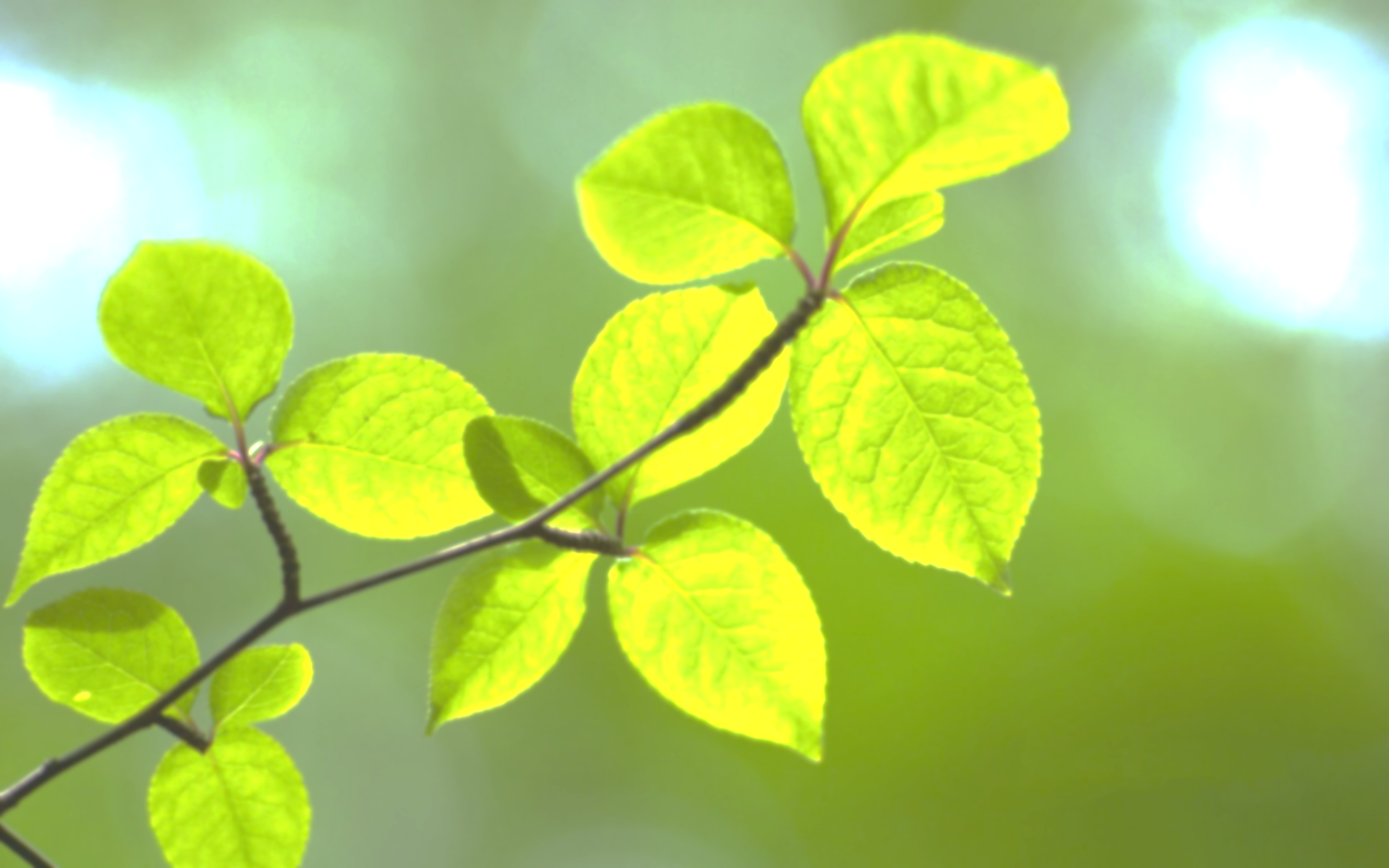 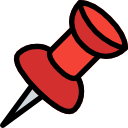 Lá cây thường có màu xanh lục. Mỗi chiếc lá thường có cuống lá, phiến lá; trên phiến lá có gân lá. Lá cây có hình dạng và kích thước khác nhau.
ĐỌC MỤC “EM CÓ BIẾT?”
Em có biết?
Màu xanh lục của lá cây là do chất diệp lục trong lá tạo nên. 
Chất diệp lục giúp cây quang hợp.
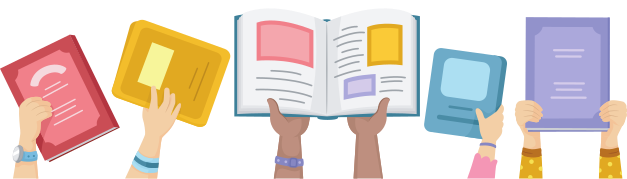 HĐ 6. Chức năng của lá cây
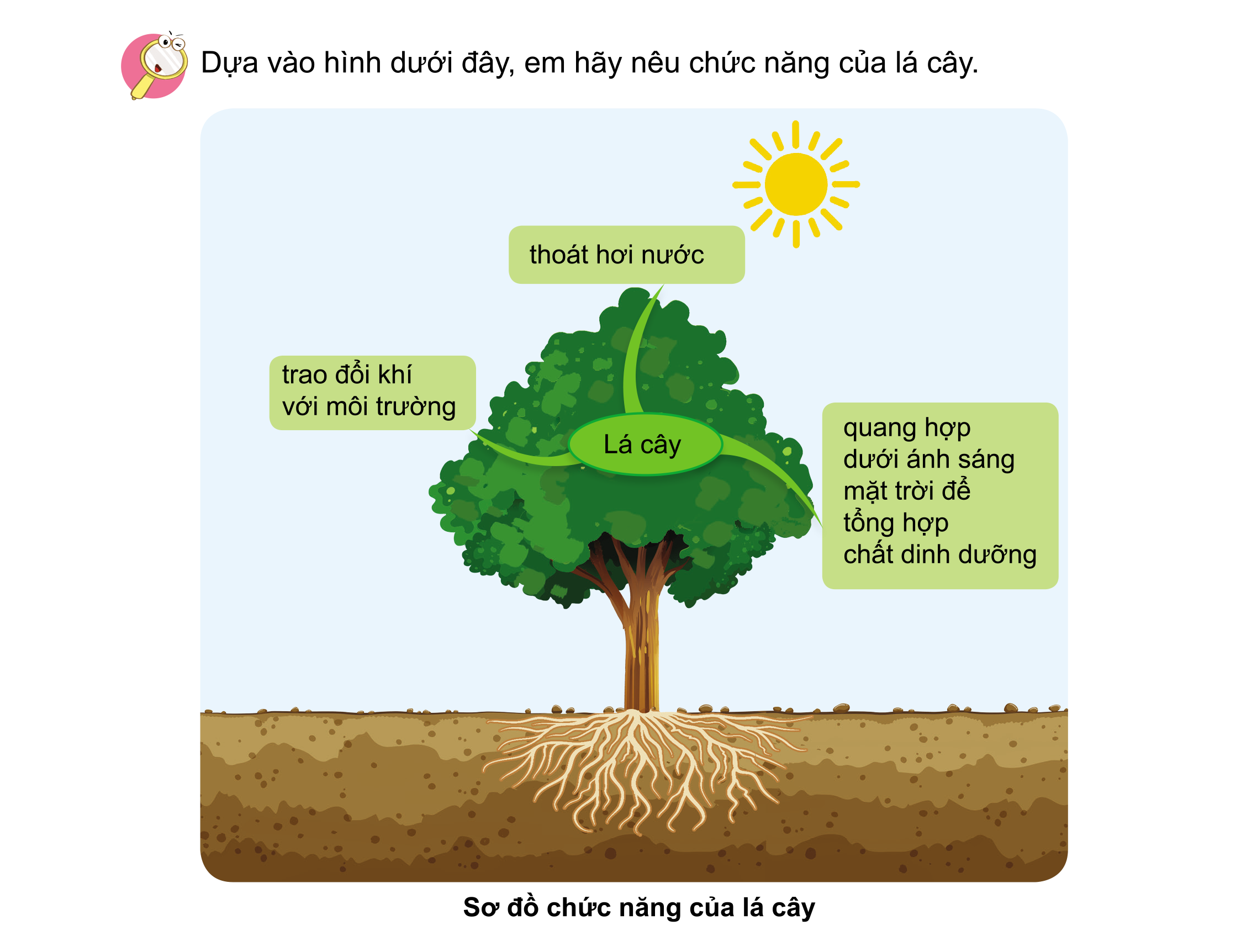 Thảo luận nhóm: 
Quan sát hình, đọc mục “Em có biết?” ở trang 68 SGK và trả lời câu hỏi: 
"Nêu chức năng của lá cây."
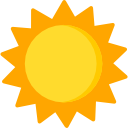 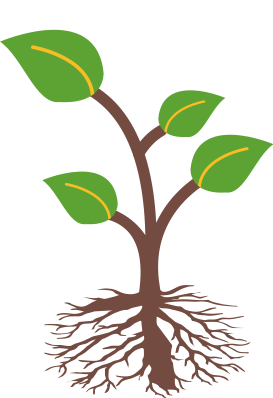 Ánh sáng mặt trời
Khí các-bo-nic
Nước
Dinh dưỡng 
để nuôi cây
Quá trình quang hợp
Có chức năng quang hợp dưới ánh sáng mặt trời để tổng hợp chất dinh dưỡng.
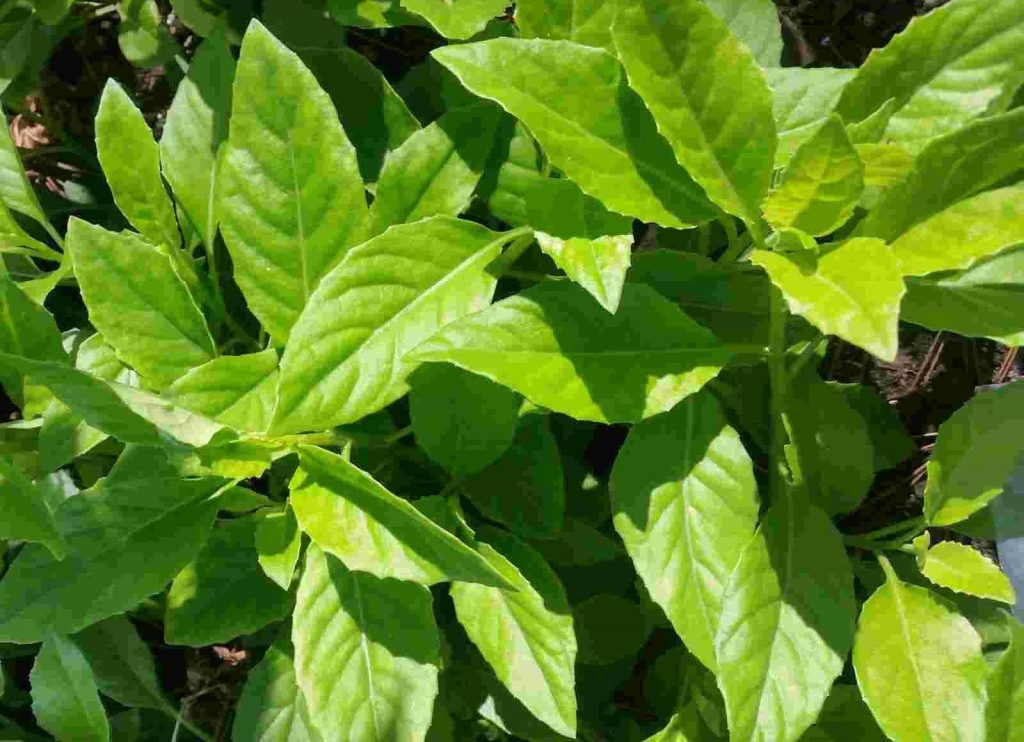 Trao đổi khí với môi trường và thoát hơi nước.
HĐ 7. Đặc điểm của hoa
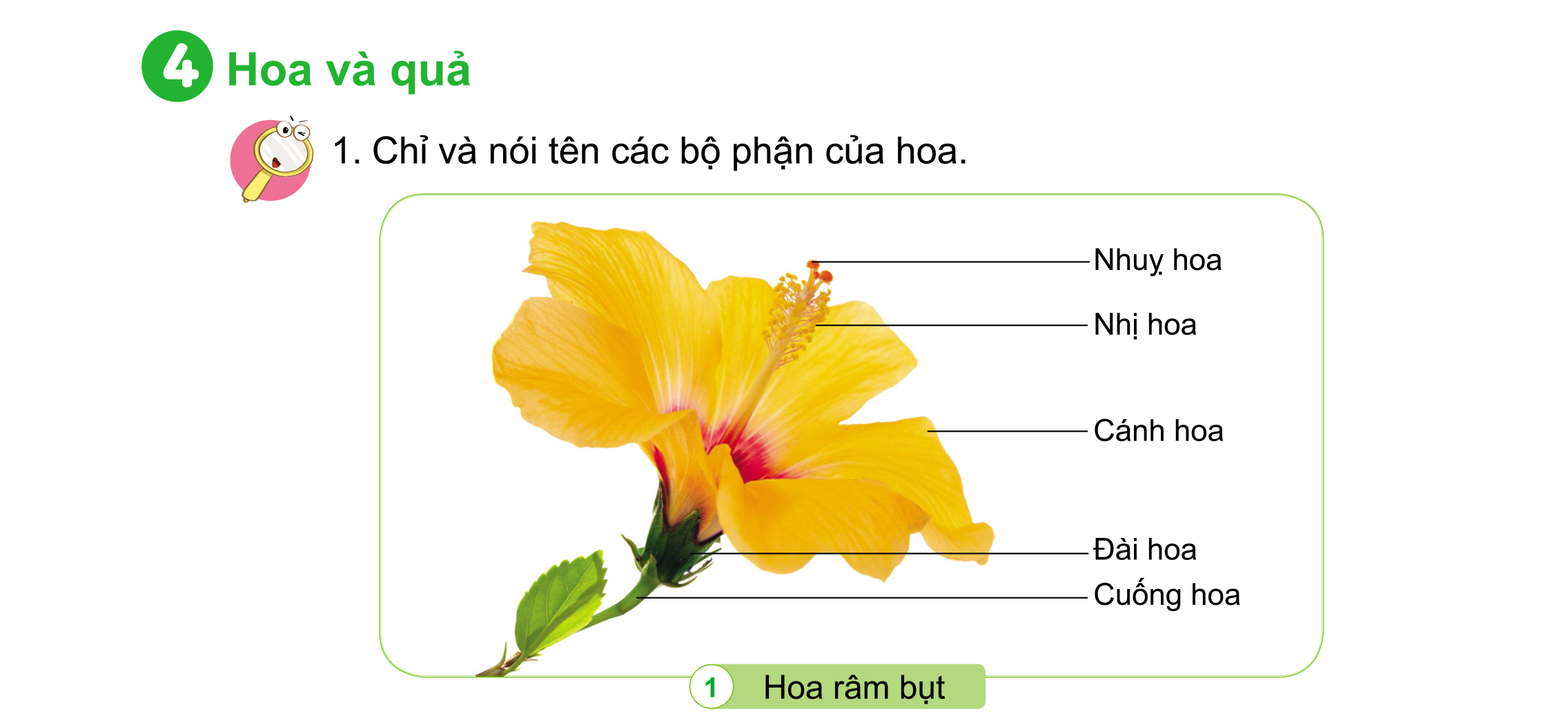 Thảo luận nhóm: 
Quan sát các hình 1-5 trang 69 SGK và trả lời câu hỏi:
Chỉ và nói các bộ phận của hoa.
So sánh về kích thước, màu sắc, mùi hương của các hoa trong mỗi hình.
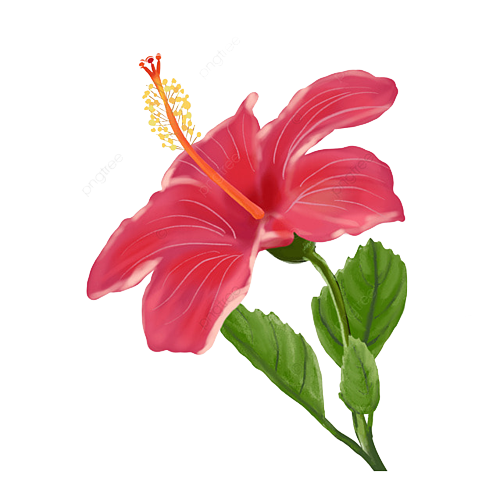 Cánh hoa
Nhuỵ hoa
Đài hoa
Nhị hoa
Cuống hoa
Hoa râm bụt
Đặc điểm một số loài hoa trong tự nhiên:
Kích thước: trung bình
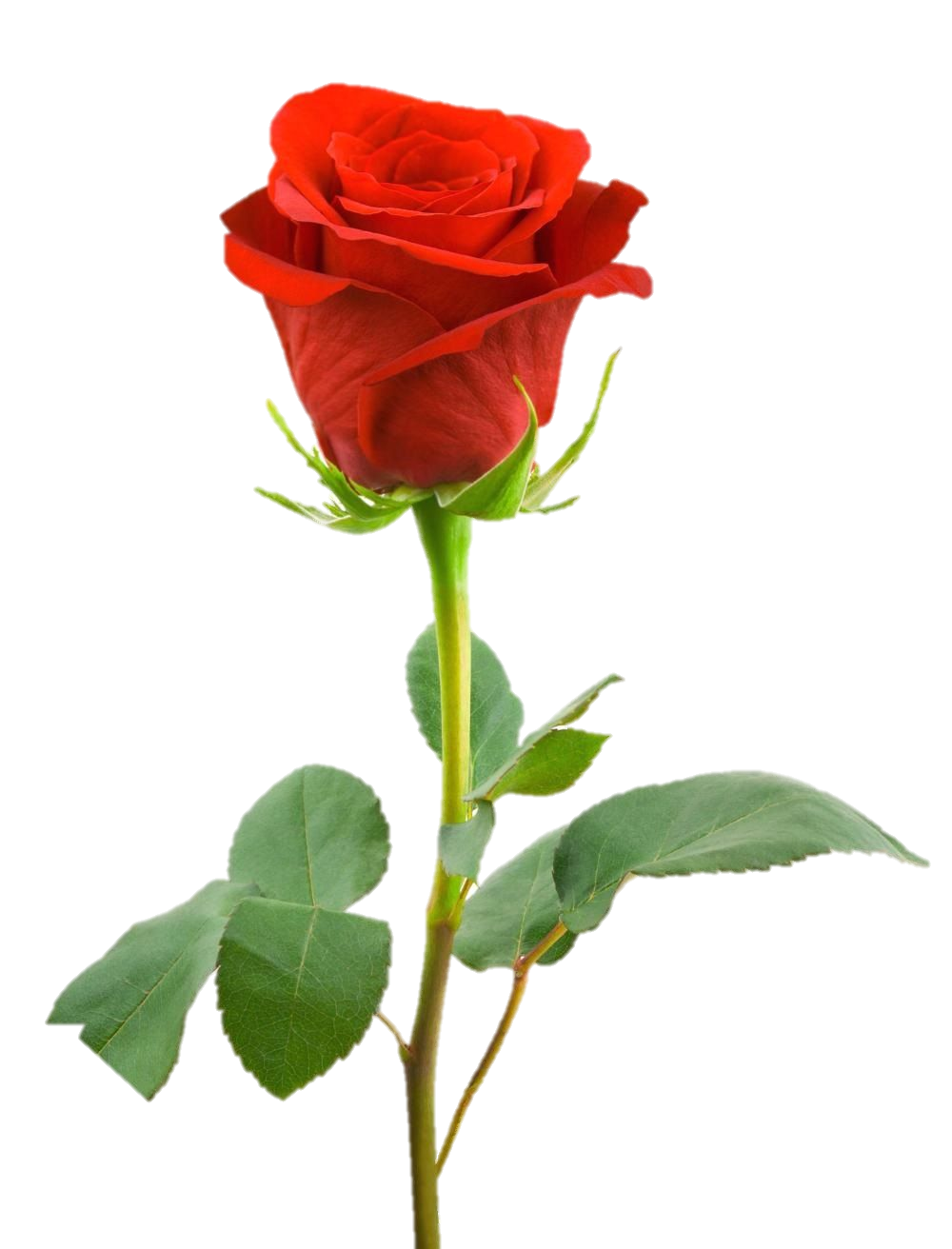 Màu sắc: đỏ
Mùi hương: mùi thơm
1
Hoa hồng
Đặc điểm một số loài hoa trong tự nhiên:
Kích thước: lớn
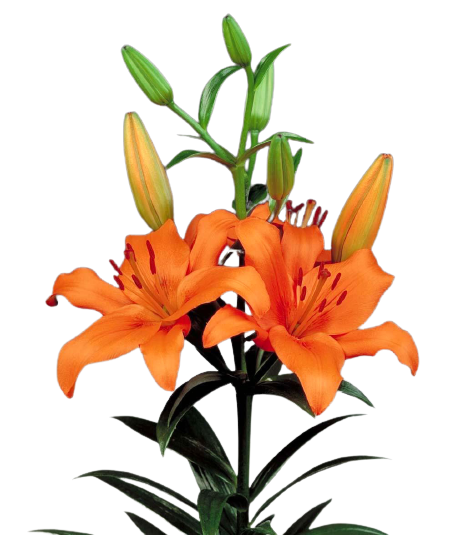 Màu sắc: màu vàng
Mùi hương: mùi thơm hắc
2
Hoa ly
Đặc điểm một số loài hoa trong tự nhiên:
Kích thước: lớn
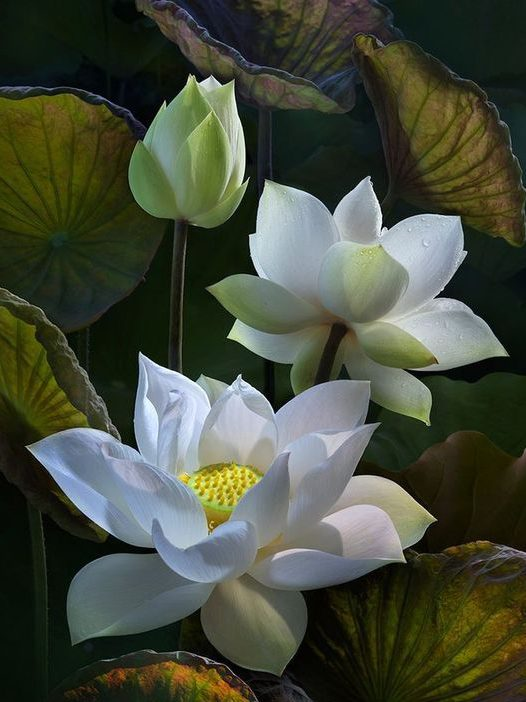 Màu sắc: màu trắng
Mùi hương: mùi thơm
3
Hoa sen
Em có nhận xét gì về kích thước, màu sắc, mùi hương của các hoa trong mỗi hình?
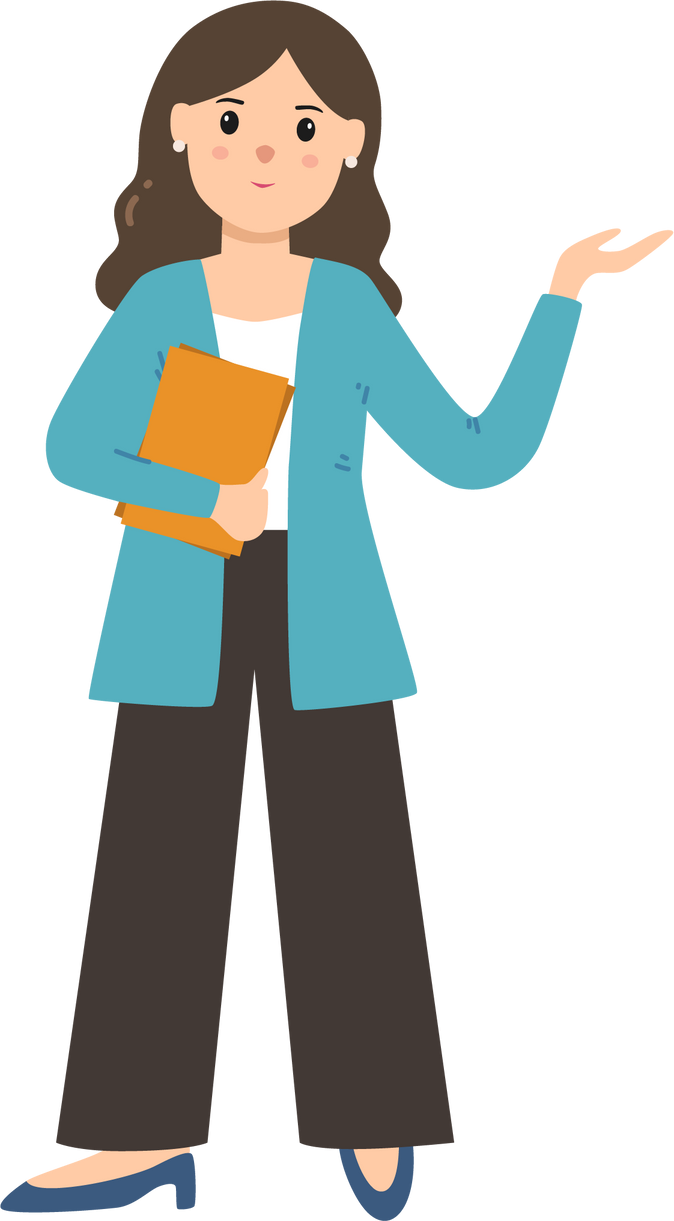 KẾT LUẬN
Hoa thường có cuống hoa, đài hoa, cánh hoa, nhị hoa và nhuỵ hoa. Các loại hoa có màu sắc, mùi hương,... khác nhau.
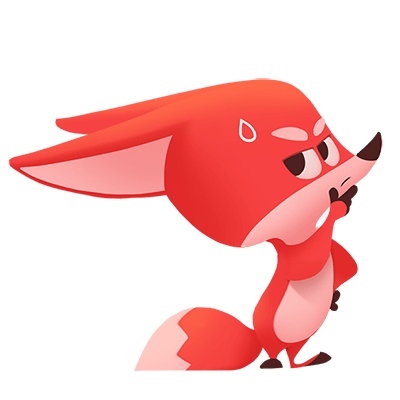 HĐ 8. Đặc điểm của quả
Em hãy quan sát tranh và chỉ ra các bộ phận của quả trong hình bên:
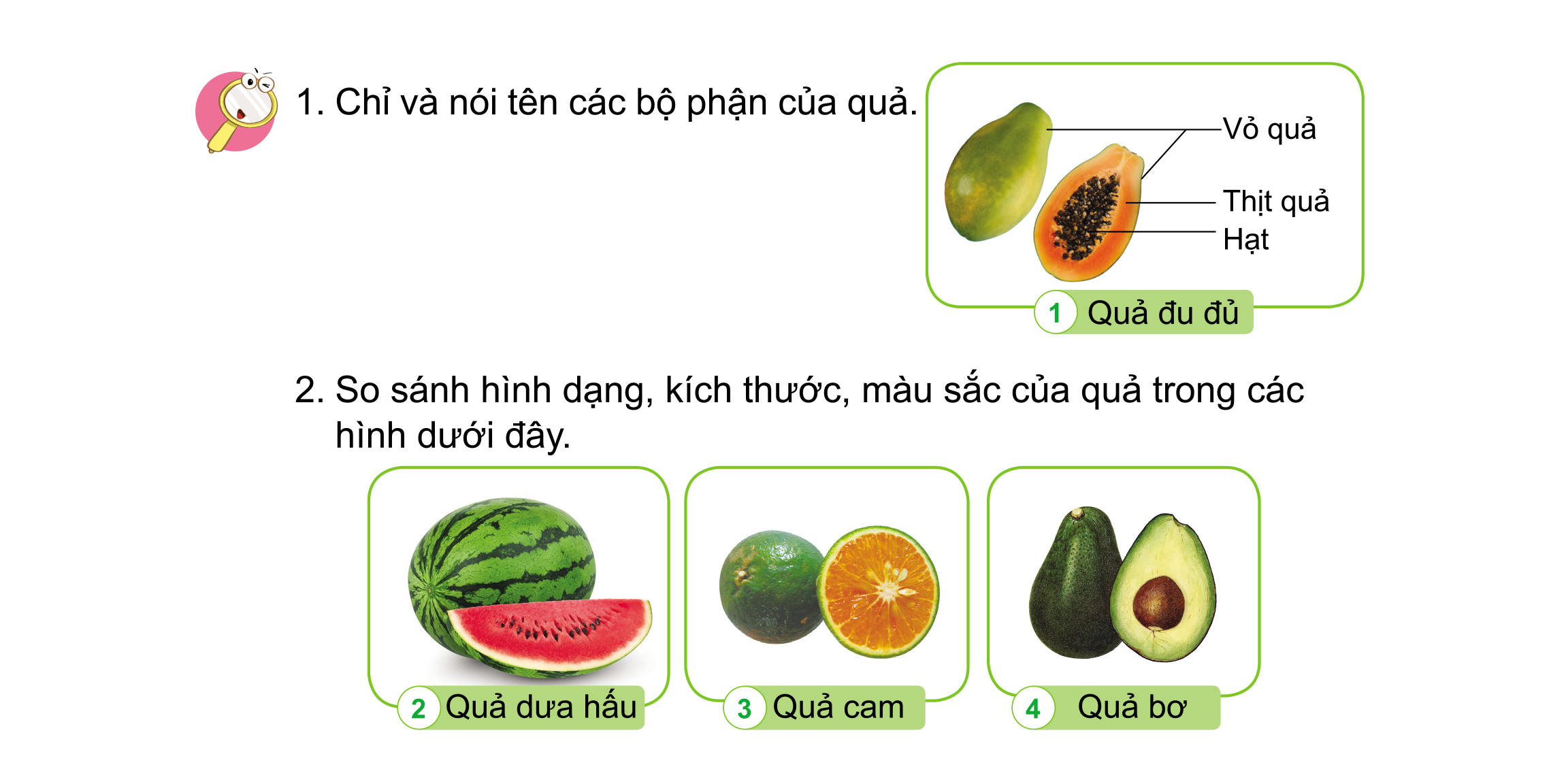 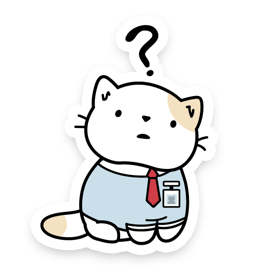 HĐ 8. Đặc điểm của quả
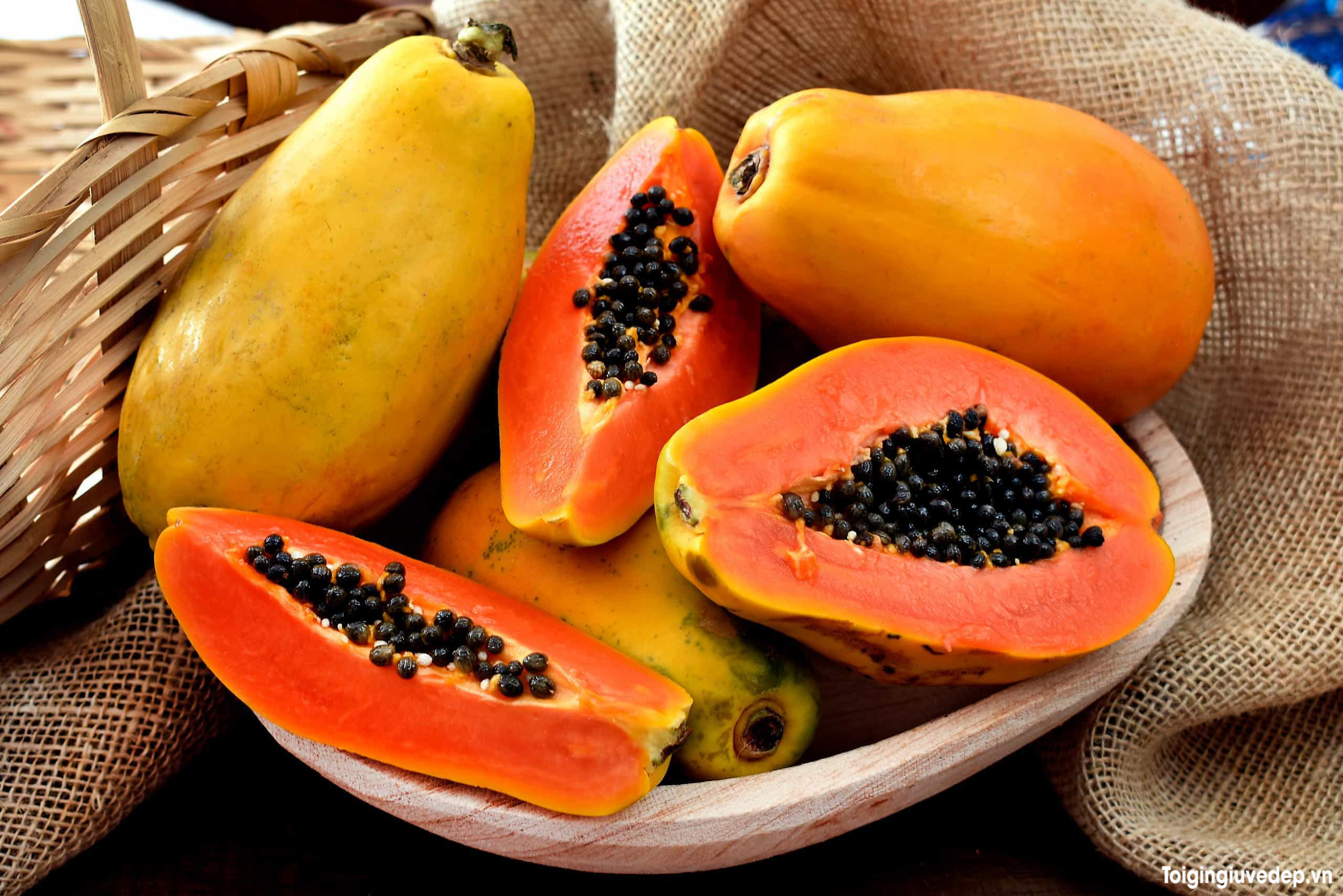 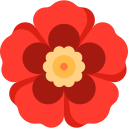 Vỏ
Bộ phận chính của quả 
bao gồm:
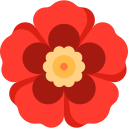 Thịt quả
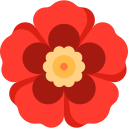 Hạt
HĐ 8. Đặc điểm của quả
So sánh hình dạng, kích thước, màu sắc của quả trong các hình dưới đây.
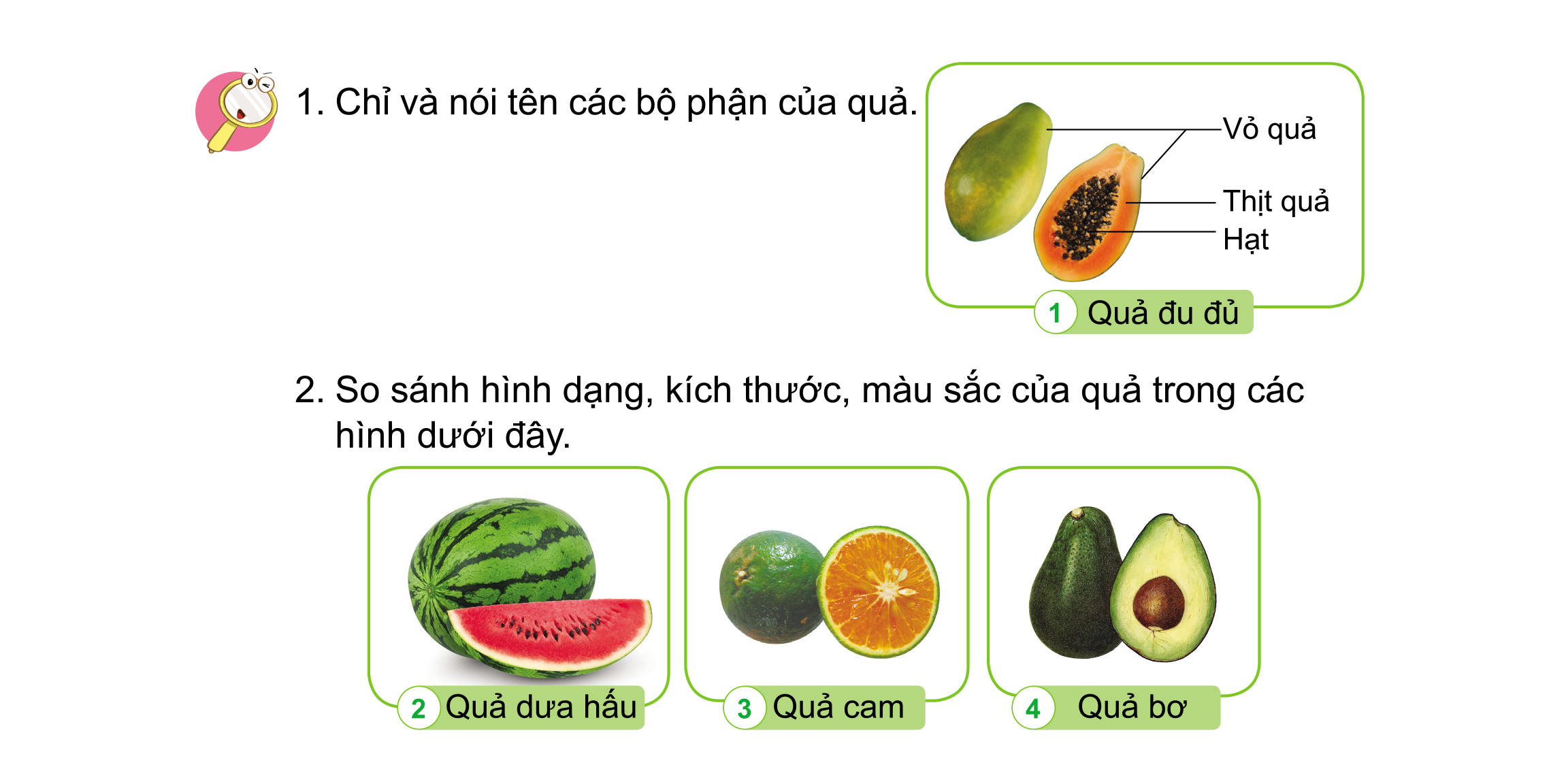 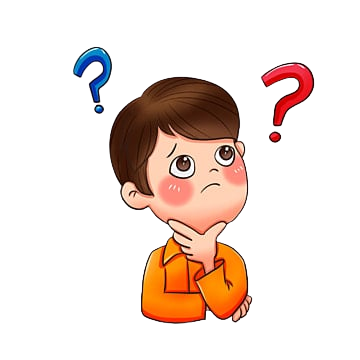 HĐ 9. Chức năng của hoa quả
Quan sát các hình 1-6 ở trang 70 SGK và mô tả quá trình từ hạt cà chua trở thành cây cà chua có quả chín.
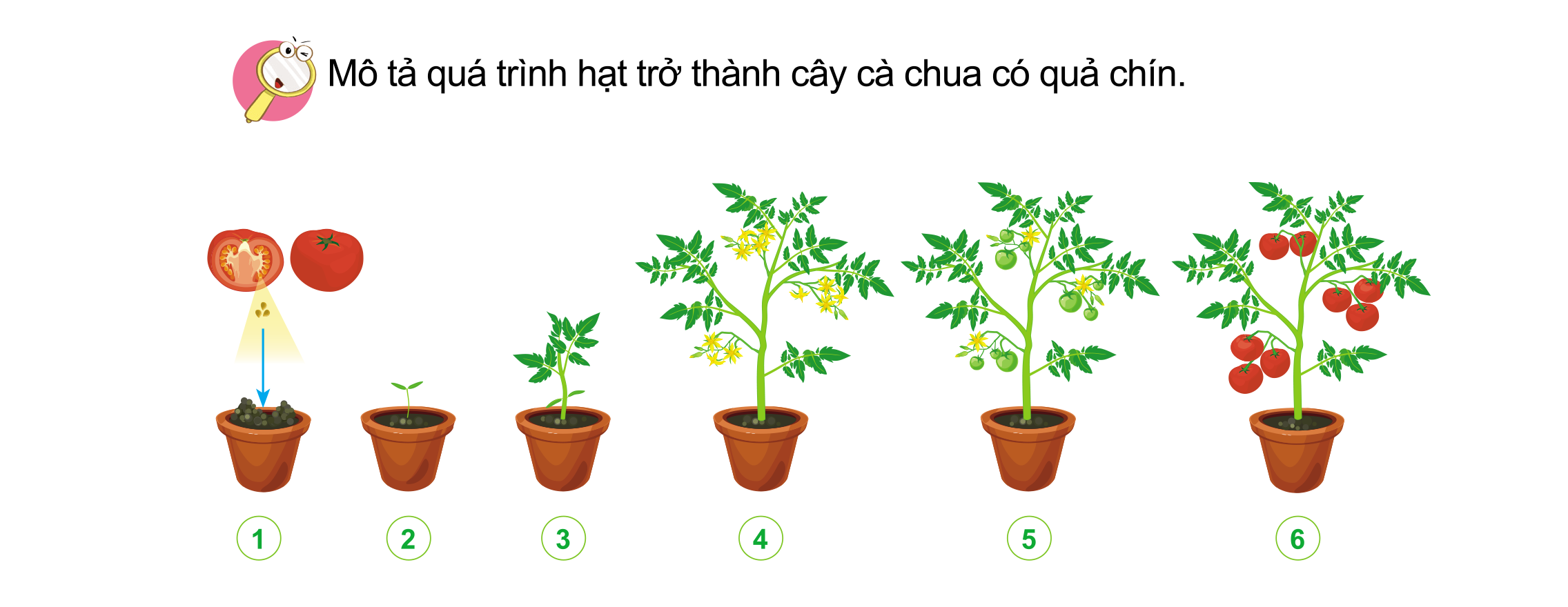 Dựa vào kiến thức đã được học, em hãy trả lời các câu hỏi sau:
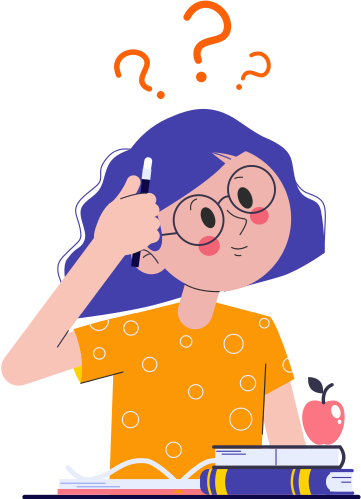 Hoa và quả có chức năng gì?
Tại sao lại phải giữ lại hạt của cây?
Hoa là cơ quan sinh sản của cây. Hoa tạo thành quả và hạt. Khi gặp điều kiện thích hợp, hạt sẽ mọc thành cây mới.
Ấn để đến trang sách
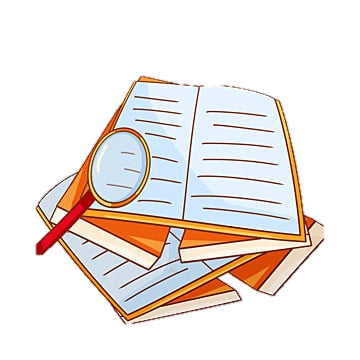 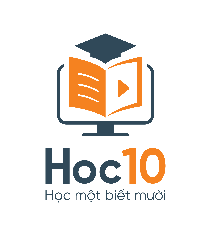 non
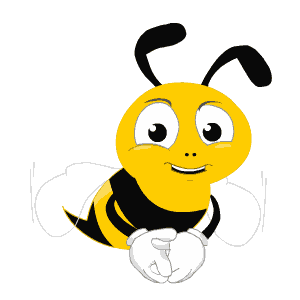 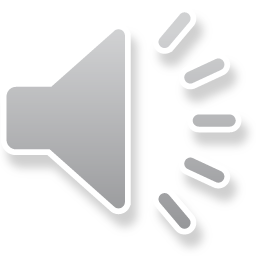 Ong
học
việc
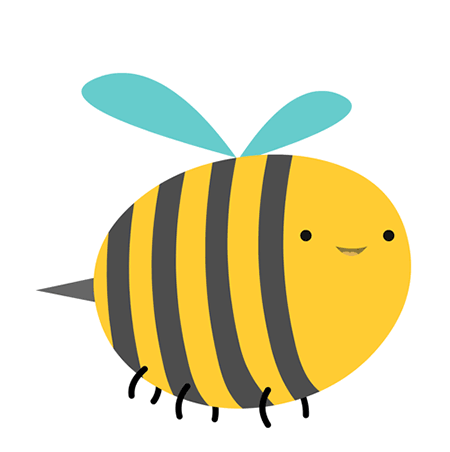 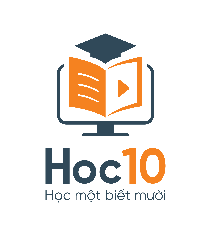 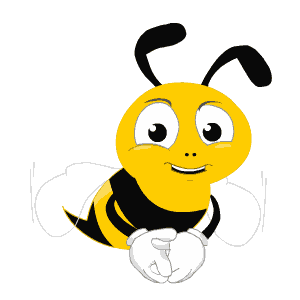 HƯỚNG DẪN
- GV click vào màn hình để xuất hiện câu hỏi. 
- Click vào ô đáp án để chọn đáp án đúng. 
- GV click vào màn hình để chuyển sang câu hỏi tiếp theo.
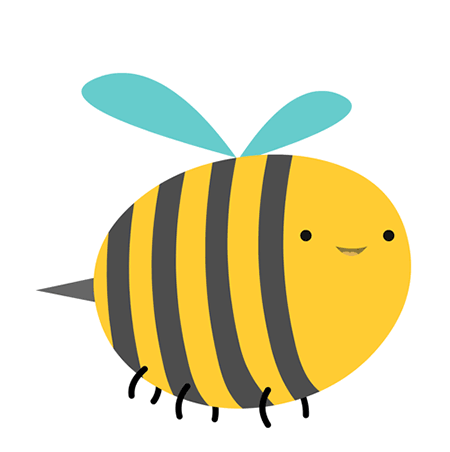 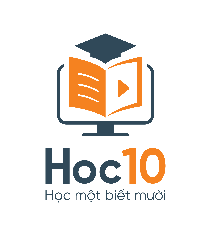 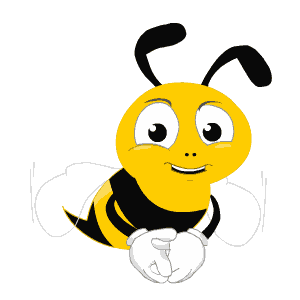 Câu 1: Rễ của cây trong hình thuộc loại rễ gì?
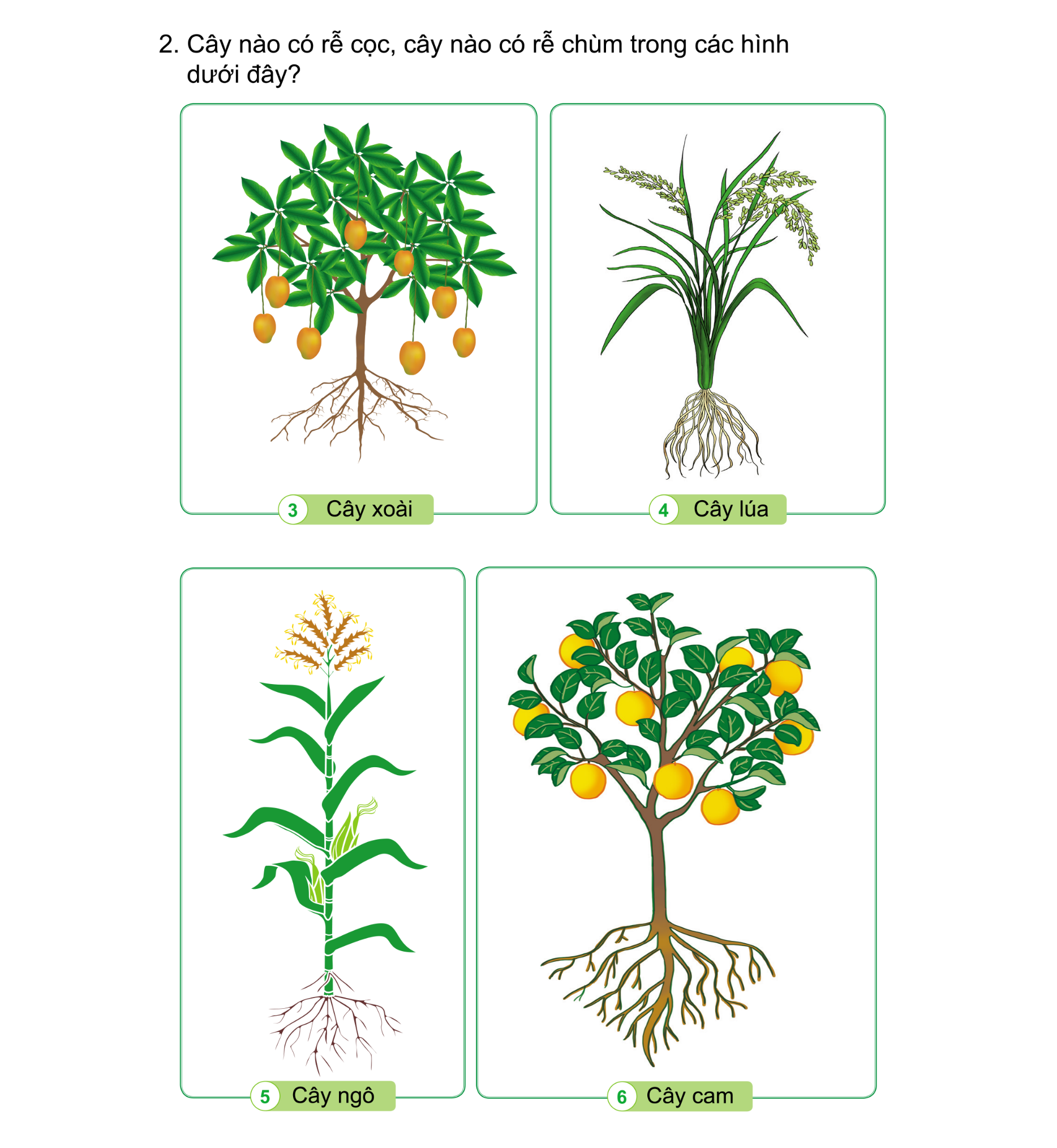 A. Rễ chùm.
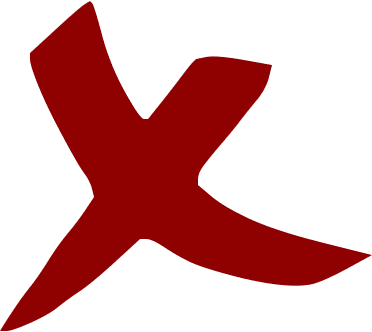 B. Rễ cọc.
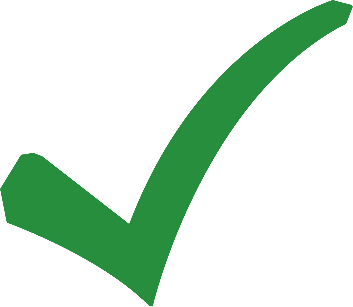 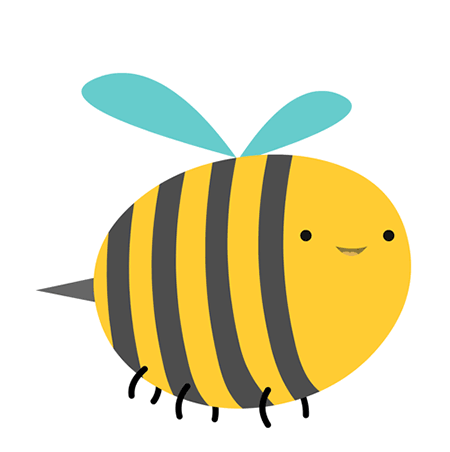 [Speaker Notes: Hướng dẫn GV click vào bông hoa tương ứng để chọn đáp án đúng.]
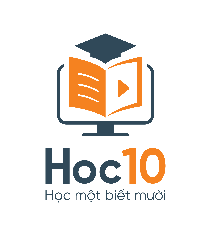 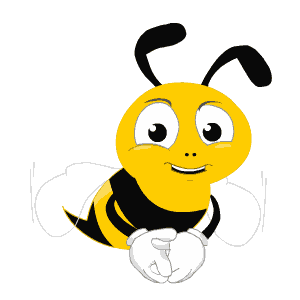 Câu 2: Rễ của cây trong hình thuộc loại rễ gì?
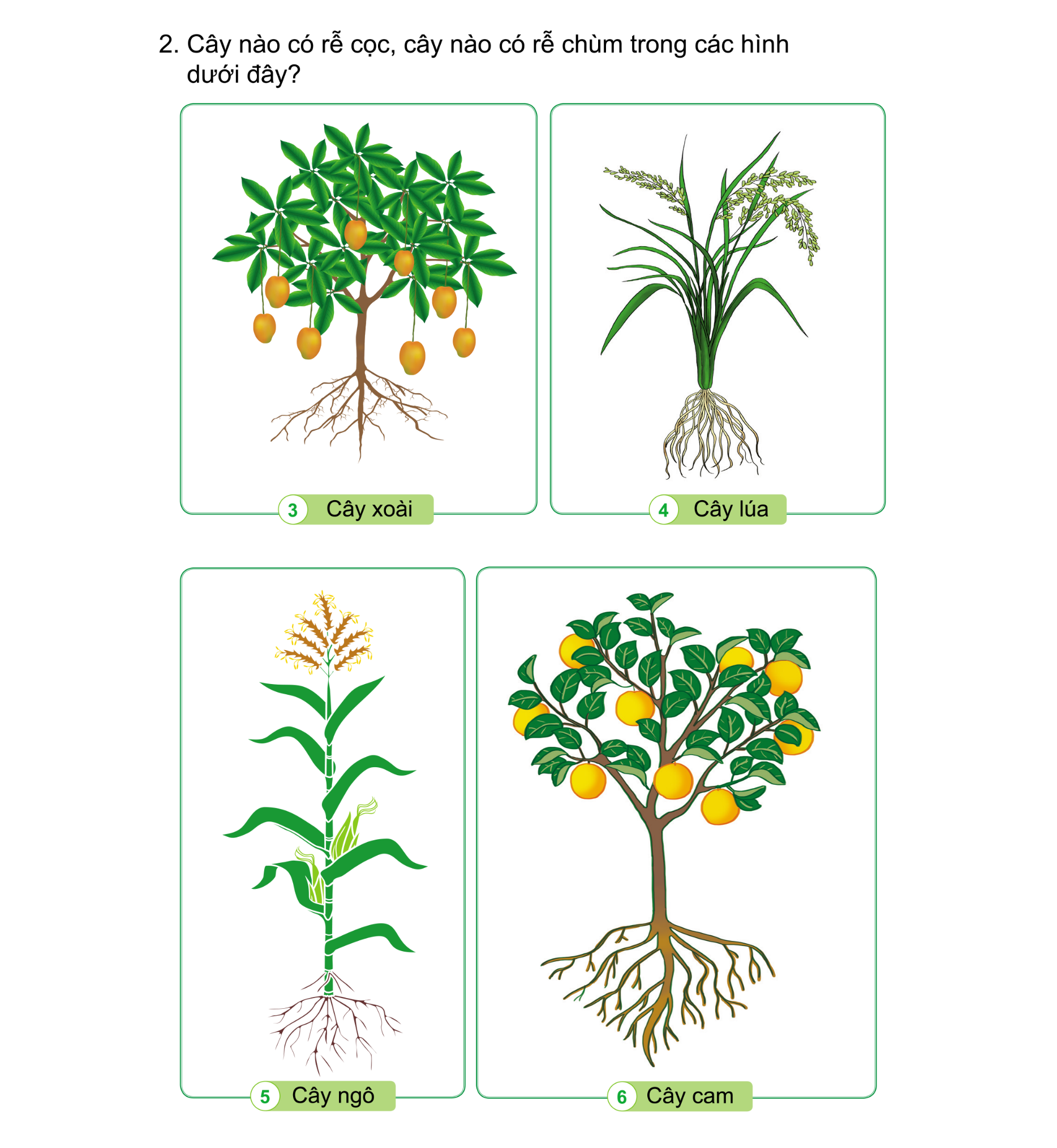 A. Rễ chùm.
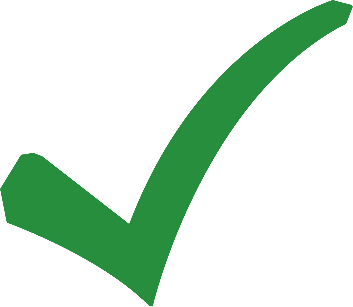 B. Rễ cọc.
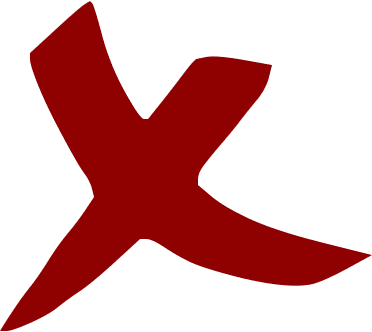 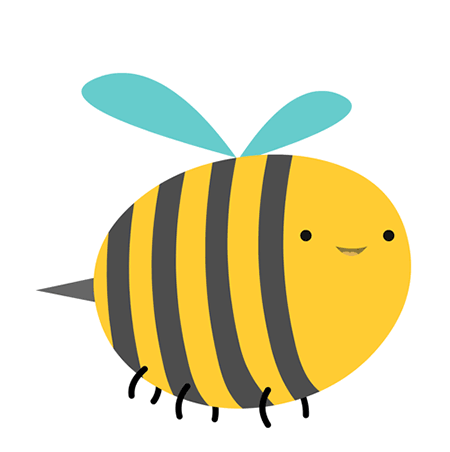 [Speaker Notes: Hướng dẫn GV click vào bông hoa tương ứng để chọn đáp án đúng.]
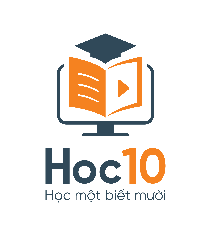 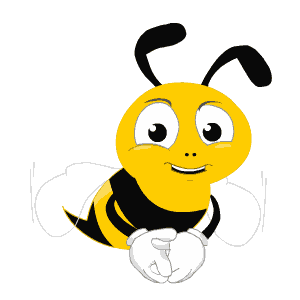 Câu 3: Rễ của cây trong hình thuộc loại rễ gì?
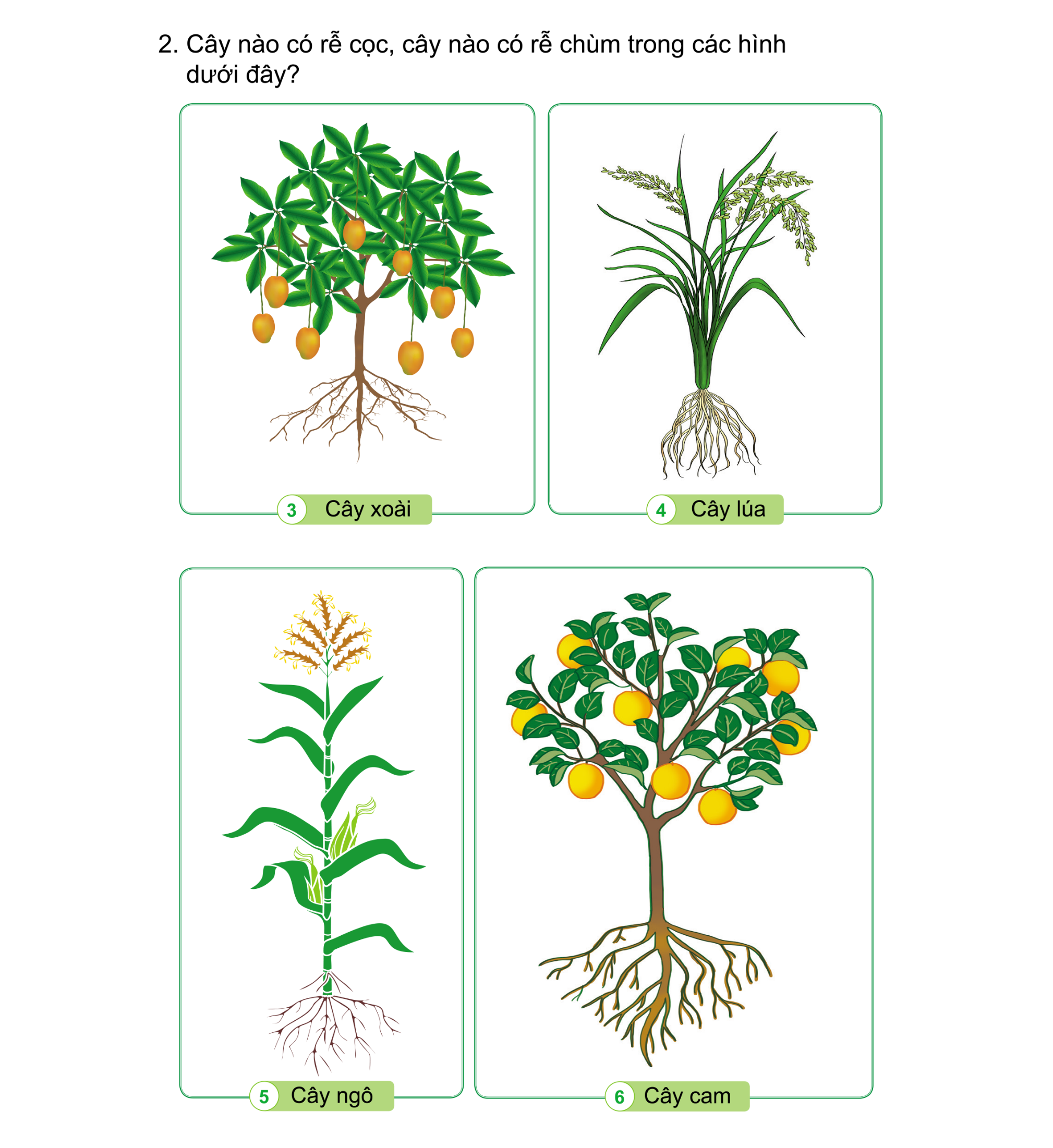 A. Rễ chùm.
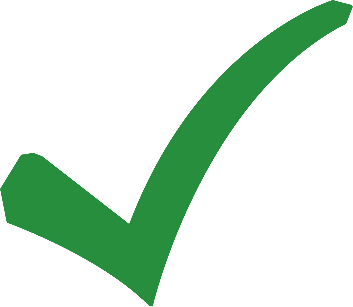 B. Rễ cọc.
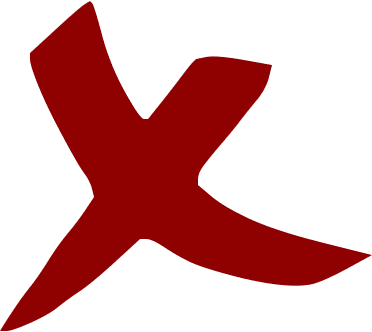 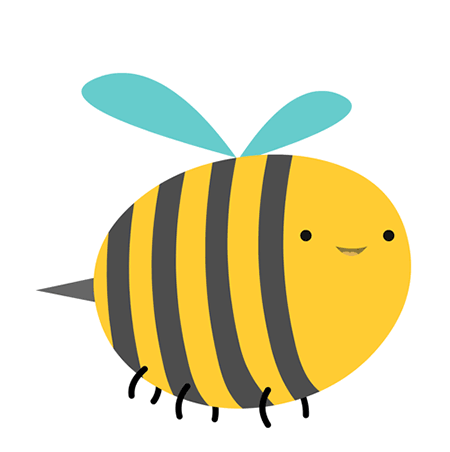 [Speaker Notes: Hướng dẫn GV click vào bông hoa tương ứng để chọn đáp án đúng.]
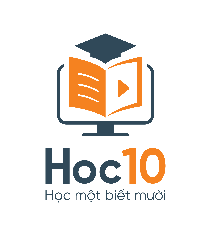 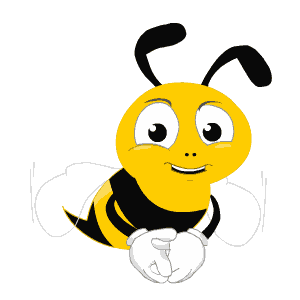 Câu 4: Rễ của cây trong hình thuộc loại rễ gì?
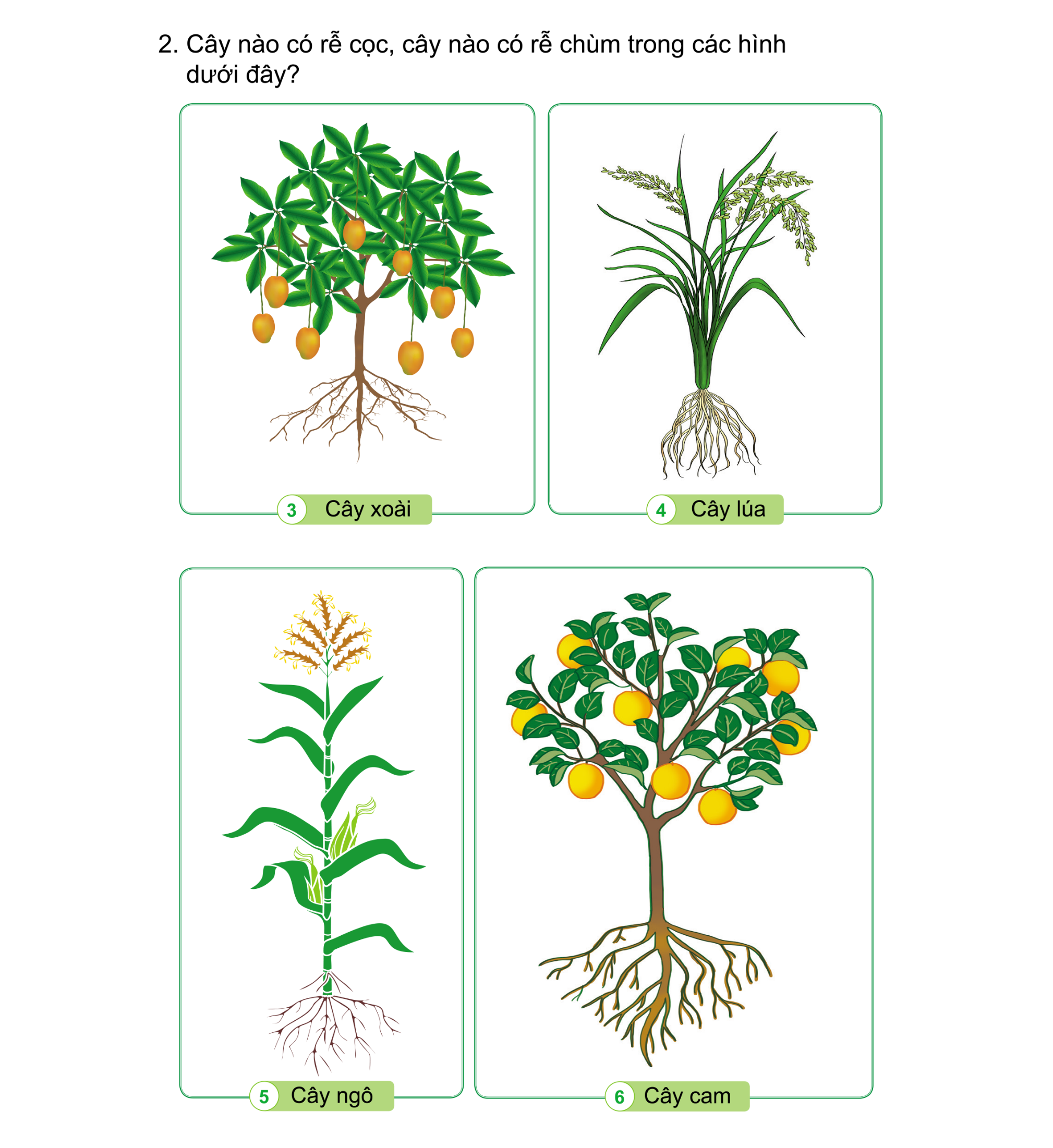 A. Rễ chùm.
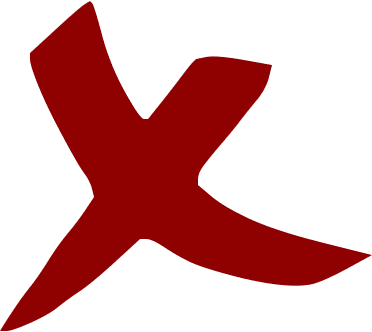 B. Rễ cọc.
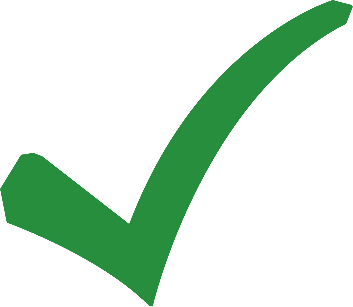 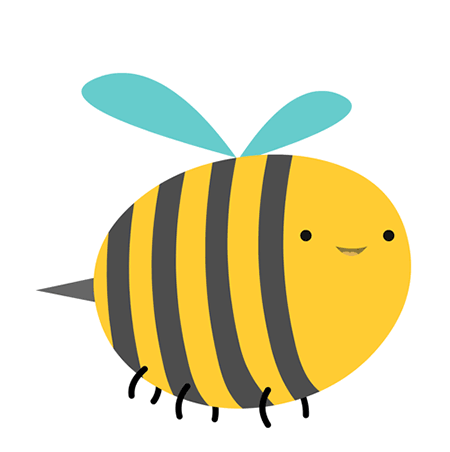 [Speaker Notes: Hướng dẫn GV click vào bông hoa tương ứng để chọn đáp án đúng.]
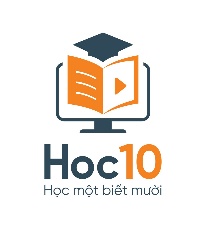 MỪNG
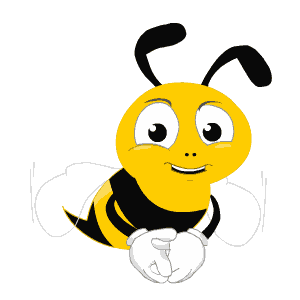 CHÚC
CÁC
EM
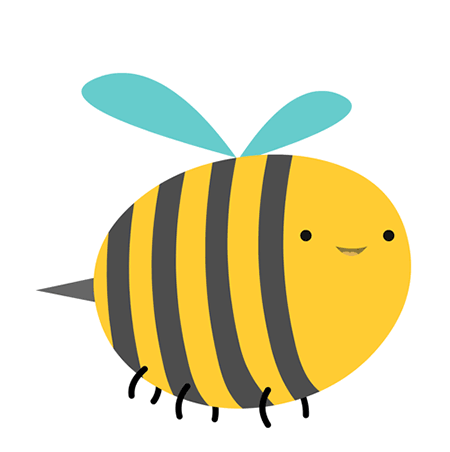 Quan sát các hình 1-3 mục “Em có biết” ở trang 63 SGK và trả lời câu hỏi: Rễ của những cây này có đặc điểm gì?
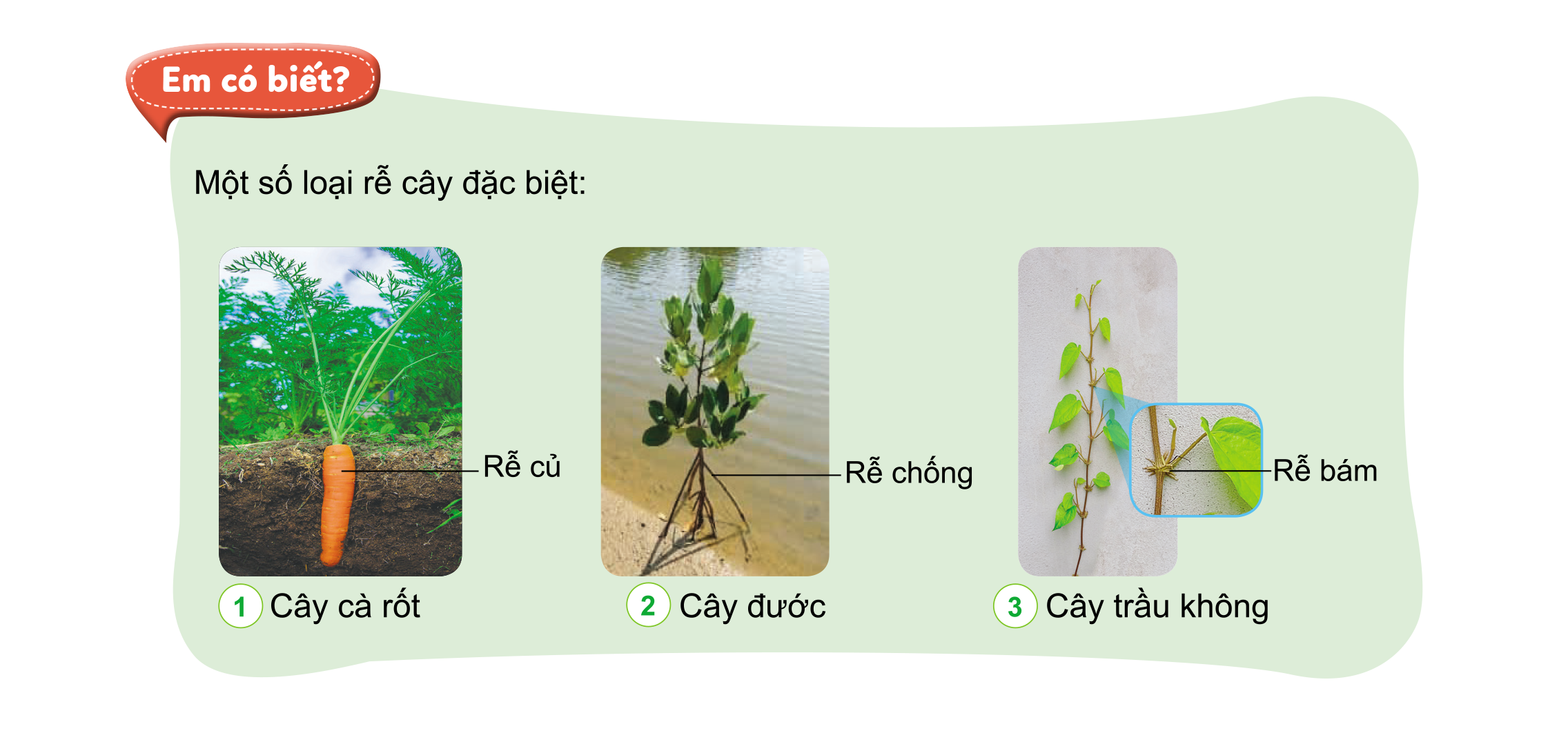 HƯỚNG DẪN VỀ NHÀ
Ôn tập lại nội dung chính trong bài học ngày hôm nay.
Làm đầy đủ các bài tập về nhà.
Soạn bài mới - Bài 13. Các bộ phận của động vật và chức năng của chúng.
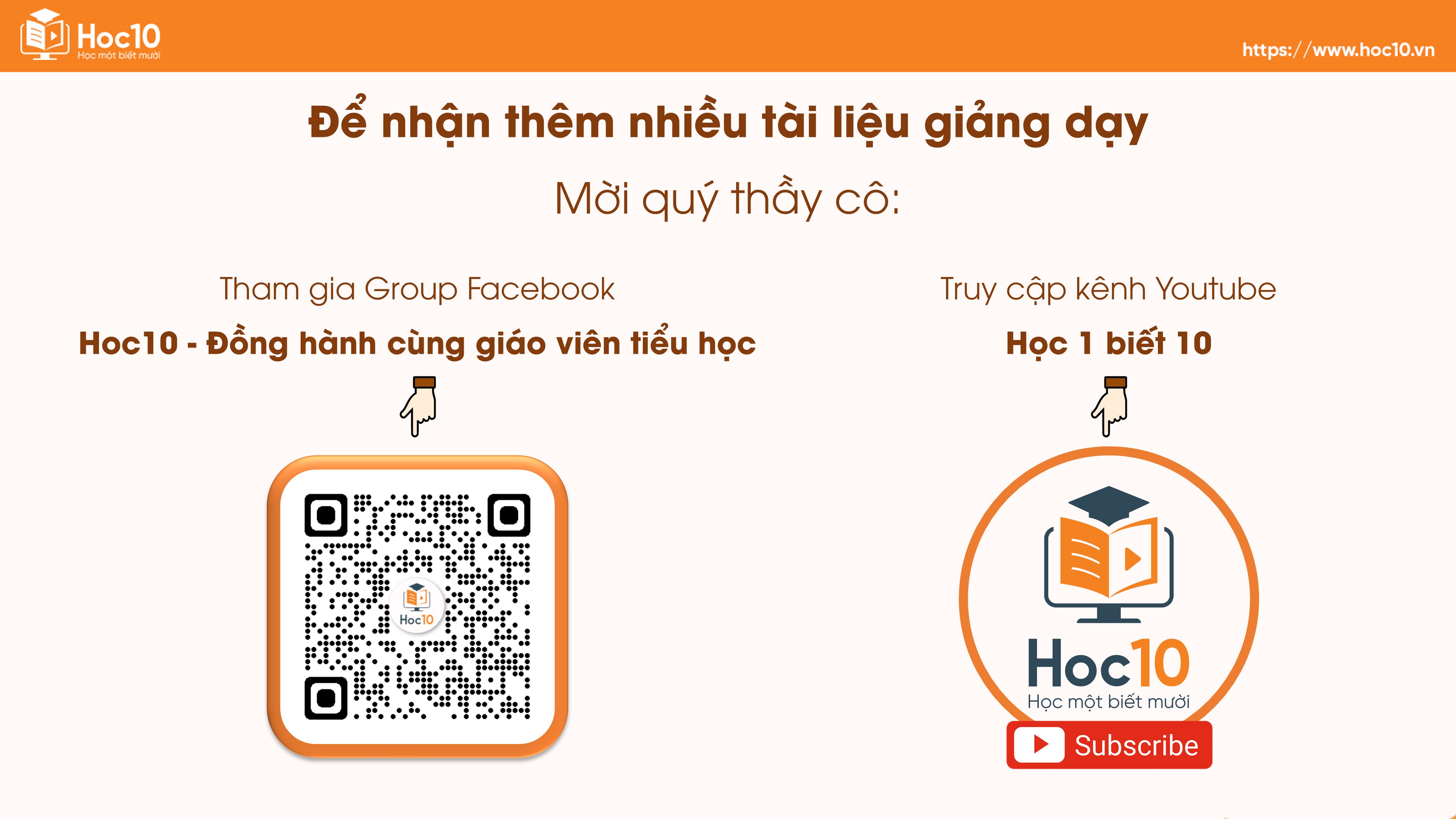 [Speaker Notes: https://www.youtube.com/@hoc1biet10]